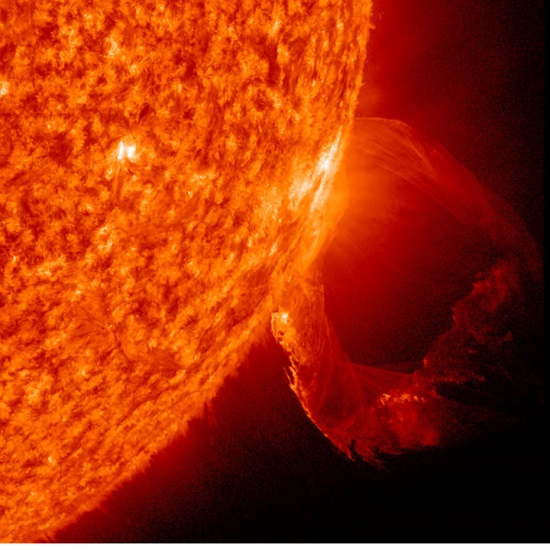 The Ultraviolet View of 
Protoplanetary Disks: 
from Hubble To LUVOIR
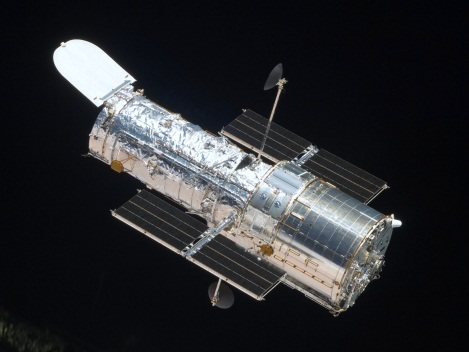 Kevin France 
University of Colorado
LUVOIR Web Seminar – August 10th 2016
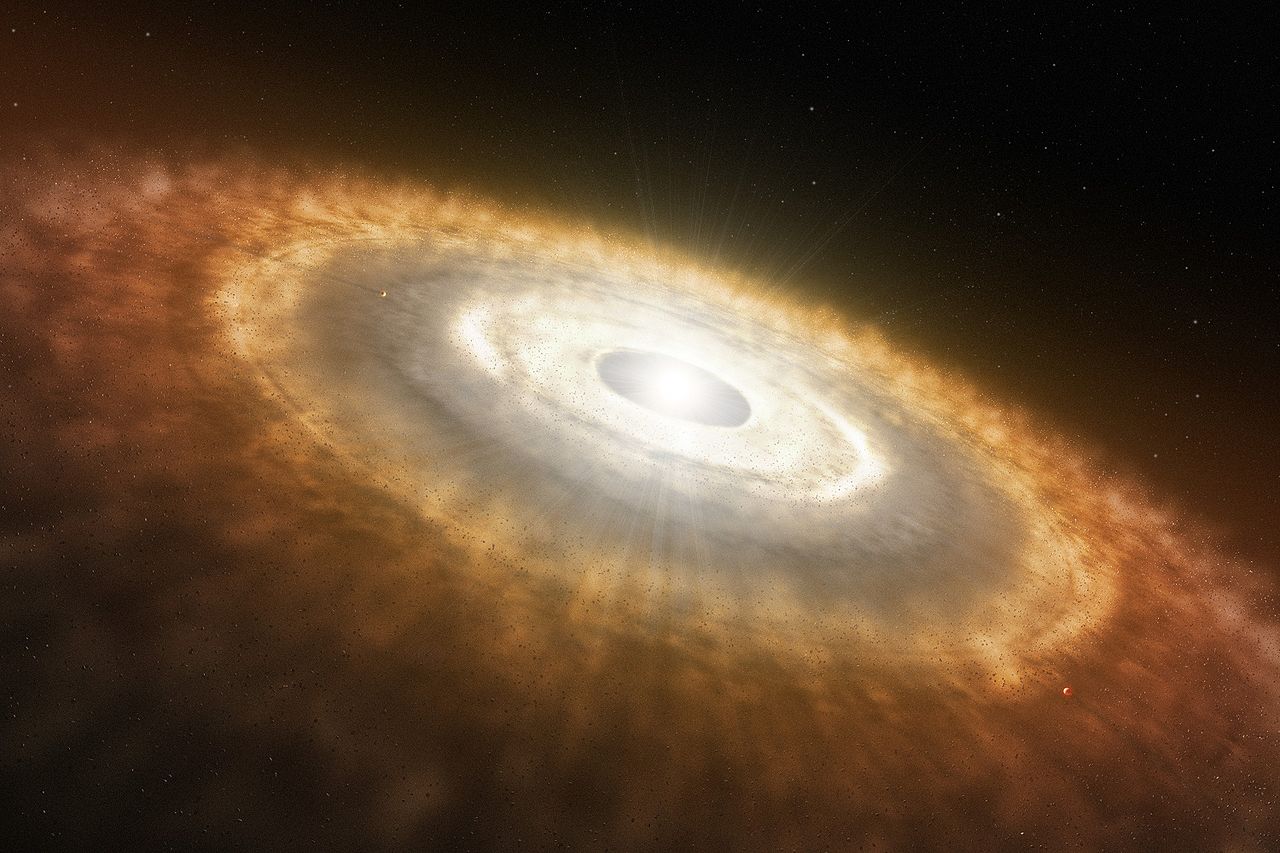 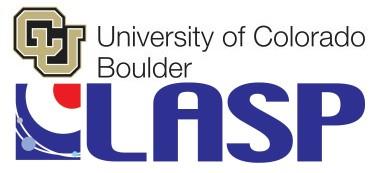 Outline
Circumstellar gas and dust are the building blocks of planetary systems.   New molecular disk diagnostics probed using HST-COS

Structure, evolution, and composition of molecular gas at planet-forming radii (r < 10 AU) in protoplanetary environments

The future: Statistical surveys, absorption line spectroscopy towards nearly edge-on disks.  Need more effective area, more field-of-view, more spectral resolution… 

The CHISL spectrograph concept: high-resolution and multi-object FUV spectroscopy with LUVOIR
AU Mic
Fomalhaut
Kalas et al. 05
A. Roberge et al. 2009 – Astro2010 White Paper
AU Mic
Classical 
T Tauri 
Stars
Fomalhaut
Herbig Ae/Be Stars
Kalas et al. 05
A. Roberge et al. 2009 – Astro2010 White Paper
Dark cloud chemistry to disk chemistry
Planetary (core) formation
Disk dissipation
AU Mic
Classical 
T Tauri 
Stars
Classical 
T Tauri 
Stars
Evacuation of the Inner Disk
Fomalhaut
Kalas et al. 05
A. Roberge et al. 2009 – Astro2010
[Speaker Notes: Three fundamental things change during this first 10 Myr:  1) the dark cloud ISM chemistry (and therefore composition) is expected to change in response to UV radiation & grain coagulation, 2) terrestrial planet cores and Jovian planets form, 3) the disk dissipates. Most of what we know about phase comes from observations of circumstellar dust… lets take a look at a few examples…. 


 [I have done some work on the UV radiation environment, and I will briefly discuss the chemical evolution, but I mostly want to focus on the properties of the disk during this dissipation]]
Gas & Dust Disk 	Structure and Evolution
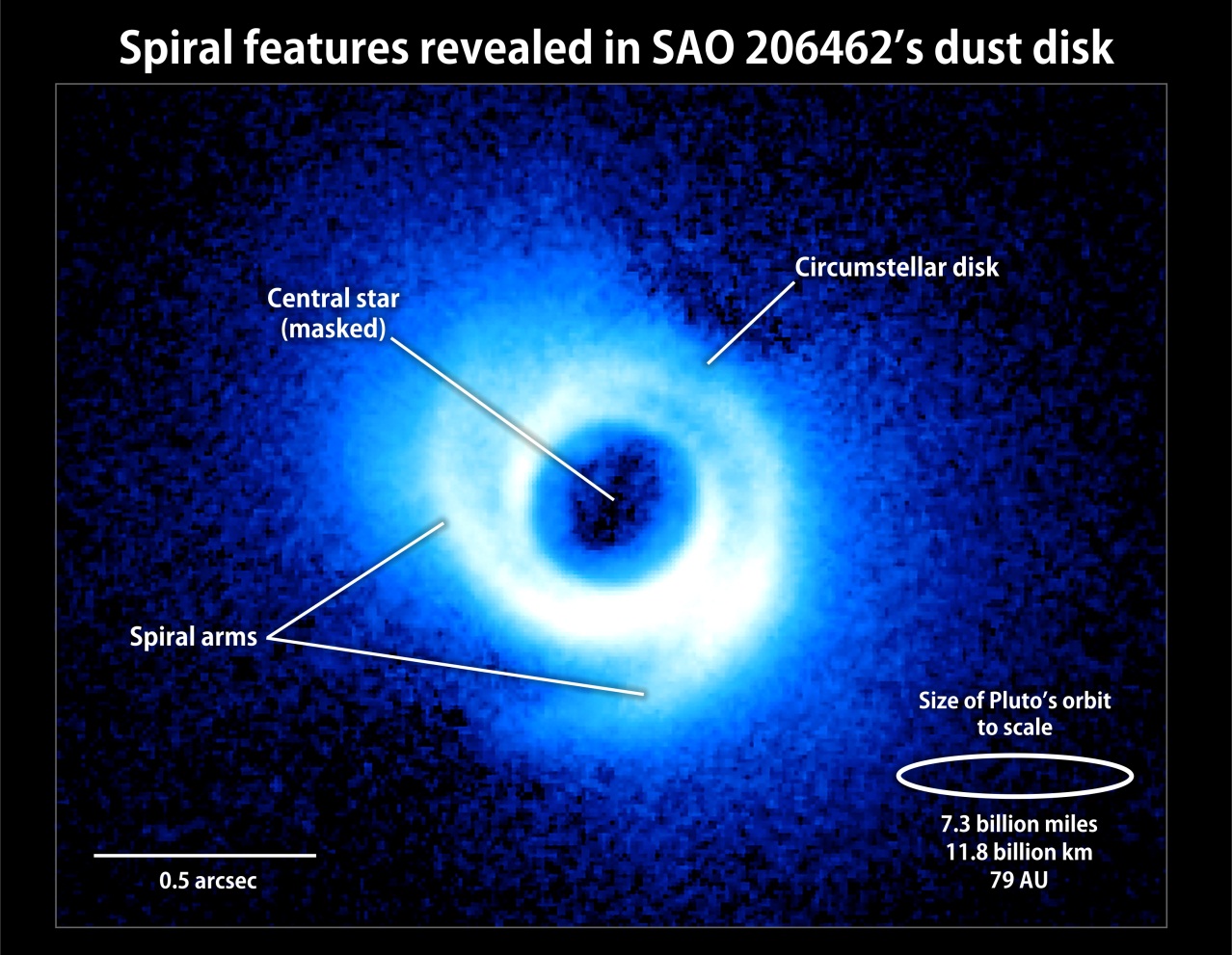 Muto et al. 2012,		Garufi et al. 2013
Subaru/HiCIAO		VLT/NACO
[Speaker Notes: Observational evidence for dust evolution:
“Transitional” Phase where the inner disk develops a gap in its dust distribution but is not yet a “Debris” disk.]
Dust at r < 10 AU
Dust disks are observed to clear	 between ~ 1 – 10 Myr

   “Primordial”   “Debris”
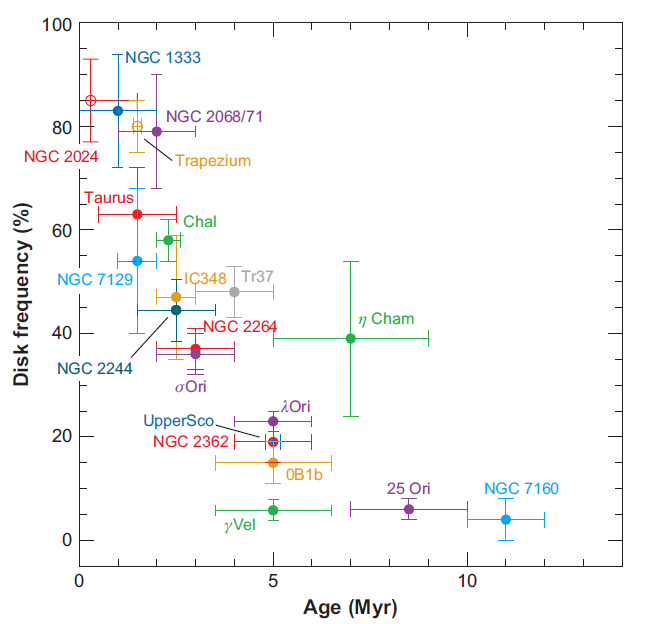 Inner Disk
Dust Content
Hernandez+ 2007 
Wyatt, ARAA, 2008
[Speaker Notes: Revealed by “missing” near/mid-IR flux relative to primordial disks.  Mainly Spitzer & WISE photometry.   Some spectroscopy with the Spitzer-IRS.  
WHAT DRIVES THIS “TRANSITION”?]
Dust and Gas at r < 10 AU
Dust disks clear between 		~ 1 – 10 Myr

“Primordial”  “Transitional”?
	       “Debris”  

 (multi-)Planetary systems
        (w/Magnetorotational instability?)


UV + X-ray photoevaporation
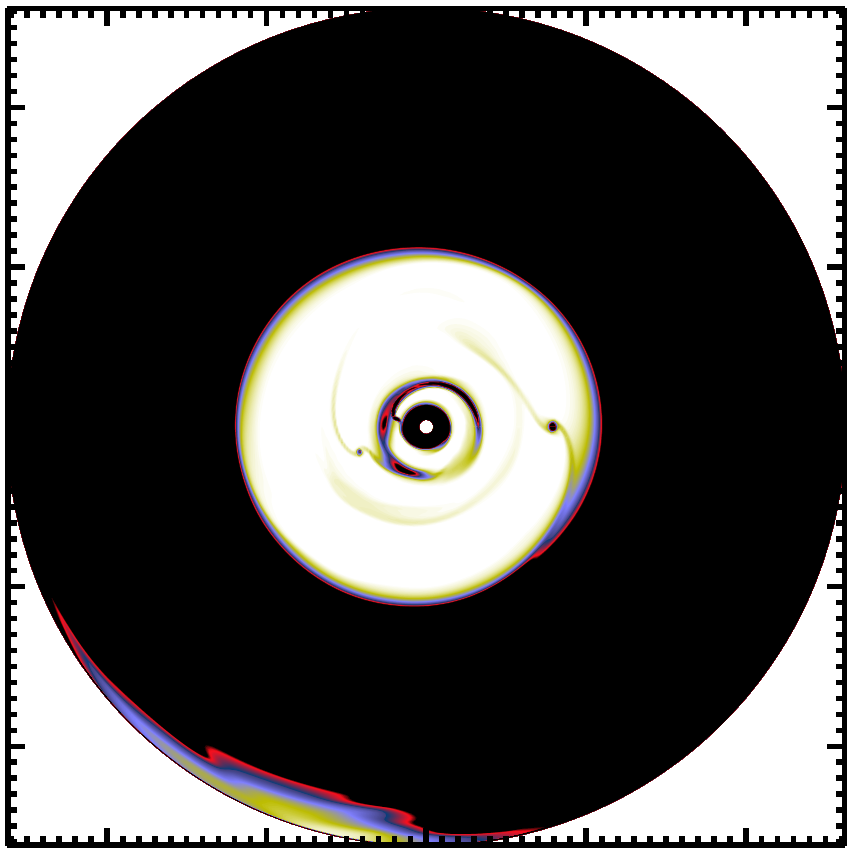 Dong & Dawson 2016
Dodson-Robinson & Salyk 2011
Chiang & Murray-Clay 2007
13 m optical depth  
(Dodson-Robinson & Salyk 2011)
Alexander et al. 2006
Alexander & Armitage 2007
Gorti & Hollenbach 2009
Alexander et al. PPVI 2014
[Speaker Notes: So, it seems that there is an intermediate phase.  Do all disks go through this phase?  Is it gradual or fast process?  Does this dust picture hold for the gas?

Dong & Dawson ‘16:  “we find systems of 3–6 giant planets are needed in order to open gaps with the observed depths and widths.”]
Gas at r < 10 AU
Our definition of inner disk evolution is mostly driven by dust characteristics

Does dust content = gas content?
[Speaker Notes: The timescale and the details of gas dissipation are important because they forms the boundary conditions for 1) gas giants to acquire their atmospheres and for both Type 1 and Type 2 2) migration.]
Indirect Gas Observations at r < 10 AU
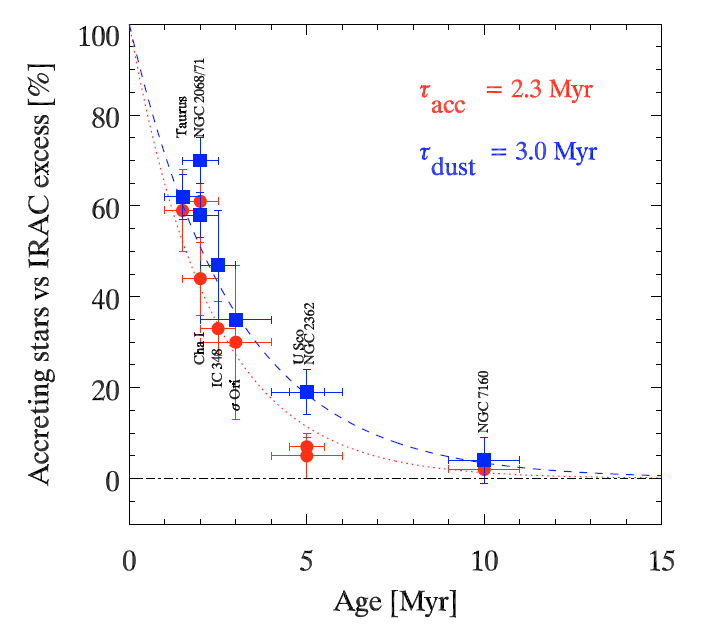 Accretion indicates that gas depletes on comparable time-scales:  ~ 2.5 Myr*
Fedele+, 2010
*τdust ~ 4 – 6 Myr @ 24 μm ; Ribas et al. (2014)
[Speaker Notes: Indirect evidence for gas disks.  Note protoplanets could funnel gas in, so accretion rate may not be an accurate representation of the inner disk gas content and does not tell you about its distribution.  So, these indirect disk observations are likely not the whole story.]
Molecules at r < 10 AU
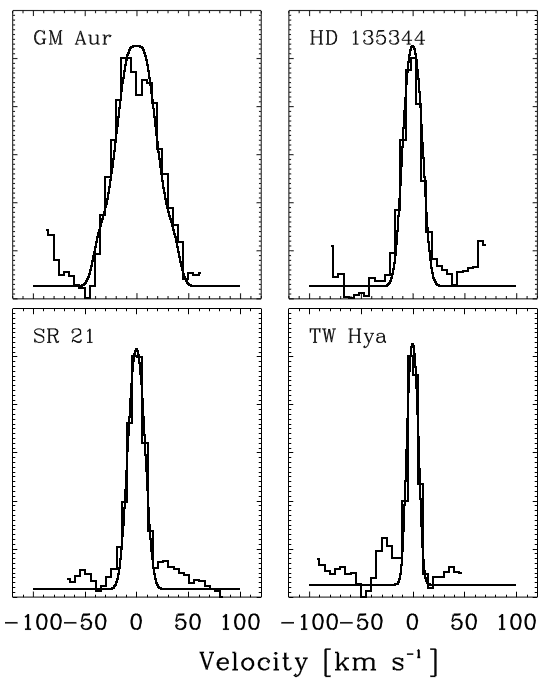 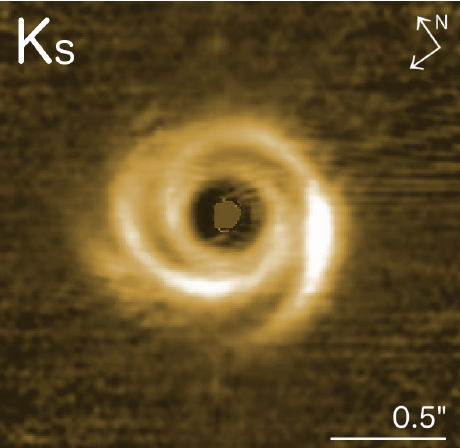 1 AU ≤ 10 mas*
Salyk et al. 2009, Brown et al. 2013, 
Banzatti & Pontoppidan 2015
Muto et al. 2012,		Garufi et al. 2013 
Subaru/HiCIAO		VLT/NACO
Collisionally and photo-excited CO 
disks remain at r  1 AU*  in systems older than 5 Myr with evolved inner dust disks
*Spectral Line Widths
*Rotational Line Distribution -> Texc
[Speaker Notes: We have known for about a decade now that molecular gas can persist in the gaps in these disks.  Fundamental band CO most widely used tracer.  

Assumption of Keplerian rotation – line widths can be mapped to a spatial location in the disk.  

Cannot image spatial scales of a few AU, even with ALMA.]
CO, H2O & organics
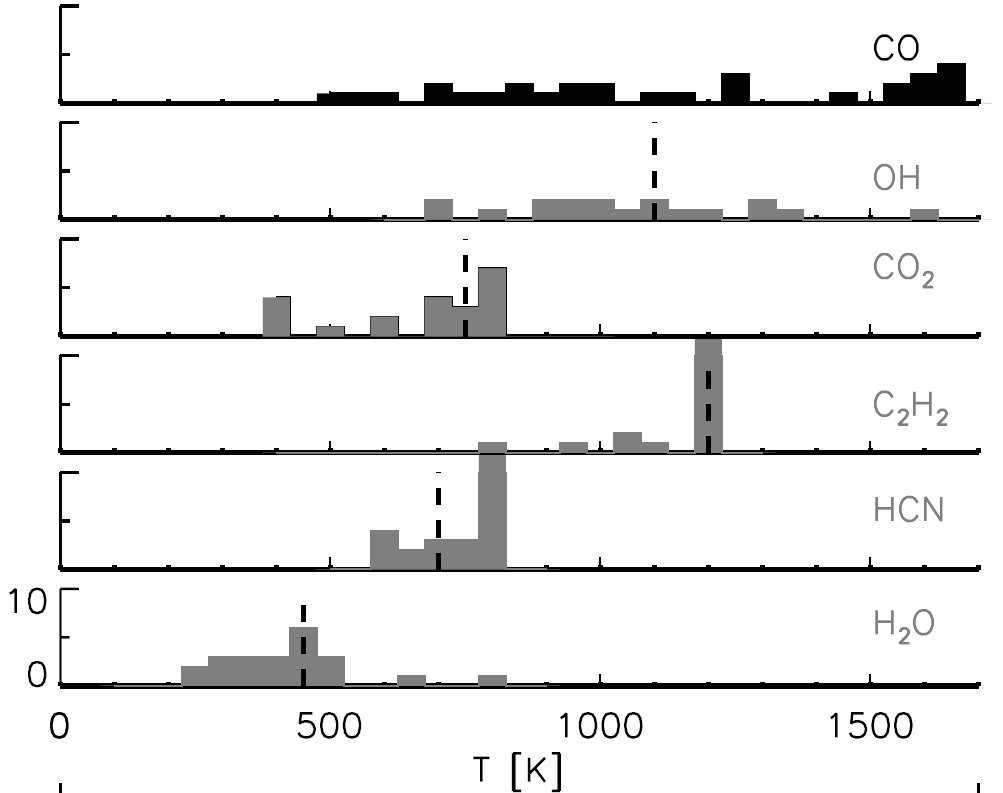 Warm, Inner disk origin:

Rmol < 3 AU

Tmol  300 – 1200 K
Salyk et al. 2011b
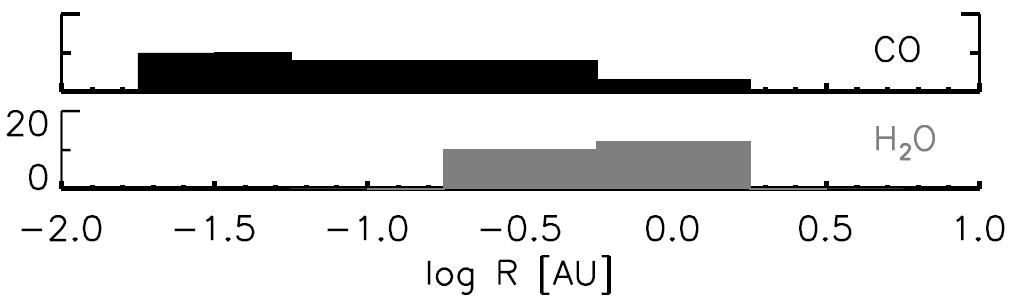 also Pontoppidan et al. 2011
Mandell et al. 2012
[Speaker Notes: ~a few dozen disks with simple organics and water:  similar inner-disk origin.]
CO, H2O & organics
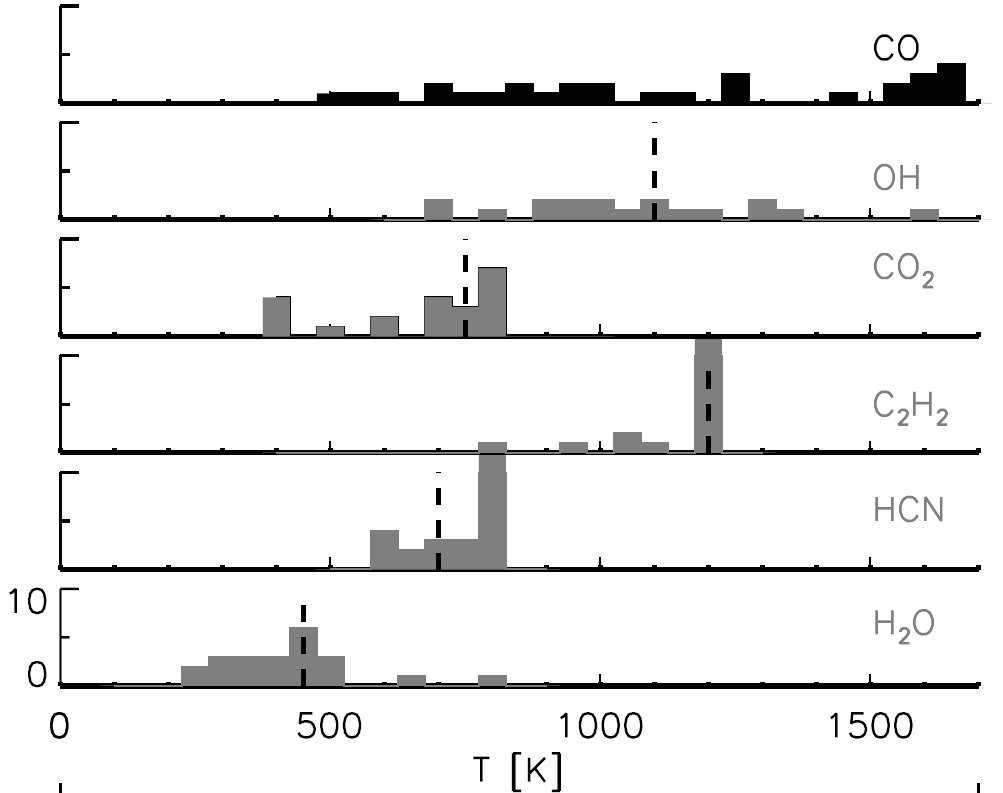 Warm, Inner disk origin:

Rmol < 3 AU

Tmol  300 – 1200 K
Most direct gas measurement have been trace species
Salyk et al. 2011b
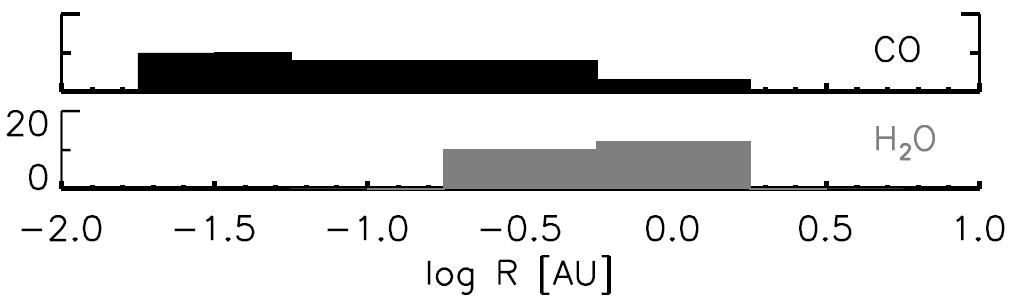 also Pontoppidan et al. 2011
Mandell et al. 2012
[Speaker Notes: We would really like to be able to put these in context of the bulk gas species, molecular hydrogen.]
Molecules at r < 10 AU
H2 makes up > 99% of the molecular
	gas mass in protoplanetary disks
Very hard from the ground 
        [may be done with JWST(?)]
Molecules at r < 10 AU
H2 makes up > 99% of the molecular
	gas mass in protoplanetary disks
Very hard from the ground 
        [may be done with JWST(?)]
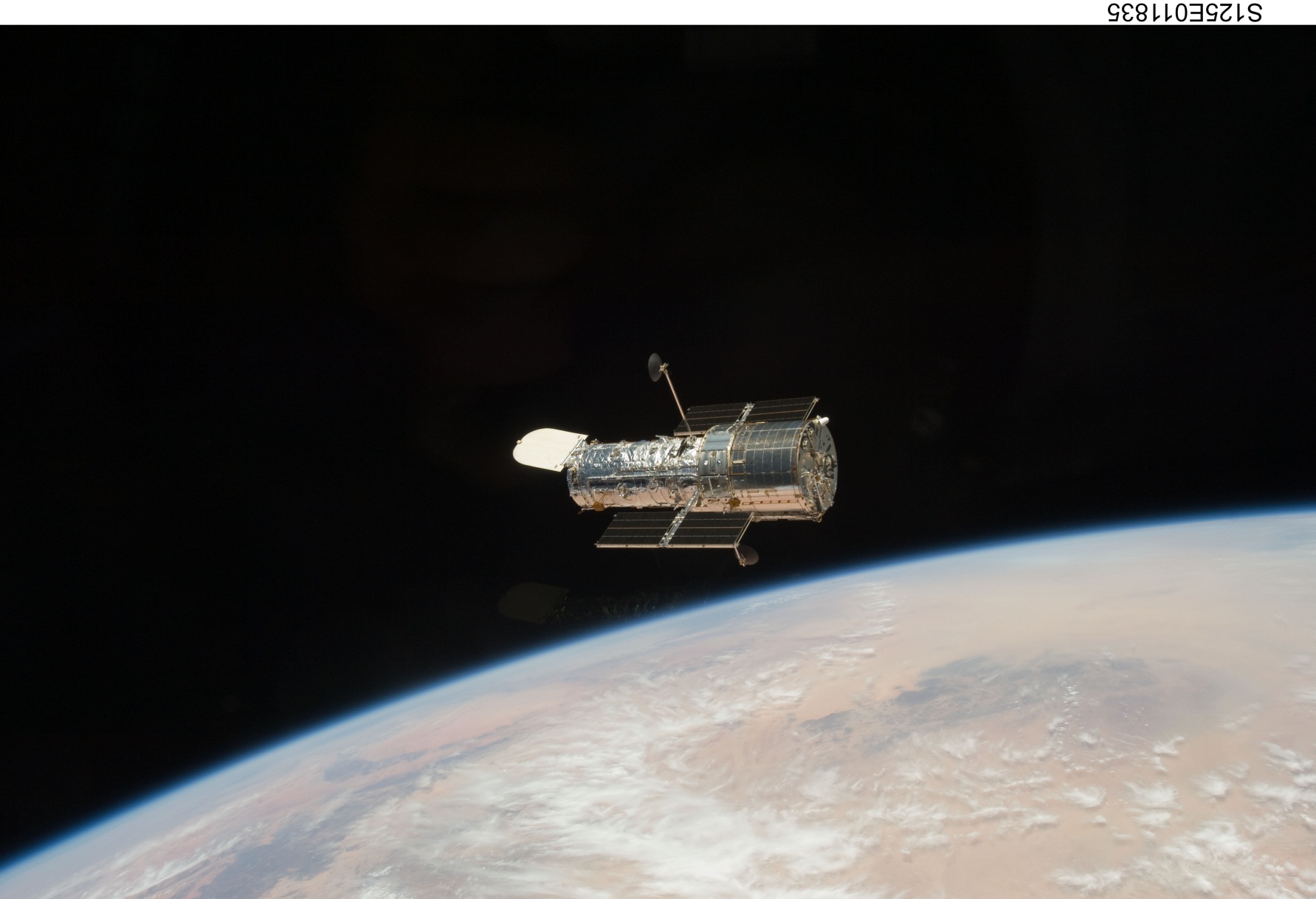 “Space UV” ≡ 912 – 1700 Å
H2 emission lines from warm 
     	molecular disk surface

Molecular absorption lines from 
	deeper in the disk on 
	sightlines to accreting 
	protostar
[Speaker Notes: Note the emission and absorption diagnostics.   We typically think of the IR or sub-mm as the place to study molecules, why is the UV a good place to look??]
UV-H2 and UV-CO
photoexcited H2 & CO
The electronic band systems of H2 have transition probabilities ~ 1015-18 times greater than near- and mid-IR rovibrational transitions
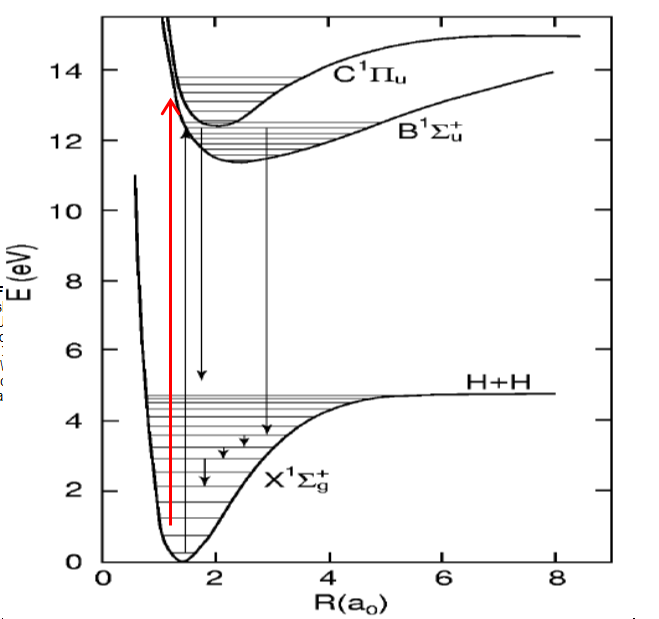 H2
[Speaker Notes: Why study molecules in the FUV??]
UV-H2 and UV-CO
photoexcited H2 & CO
The electronic band systems of H2 have transition probabilities ~ 1015-18 times greater than near- and mid-IR rovibrational transitions
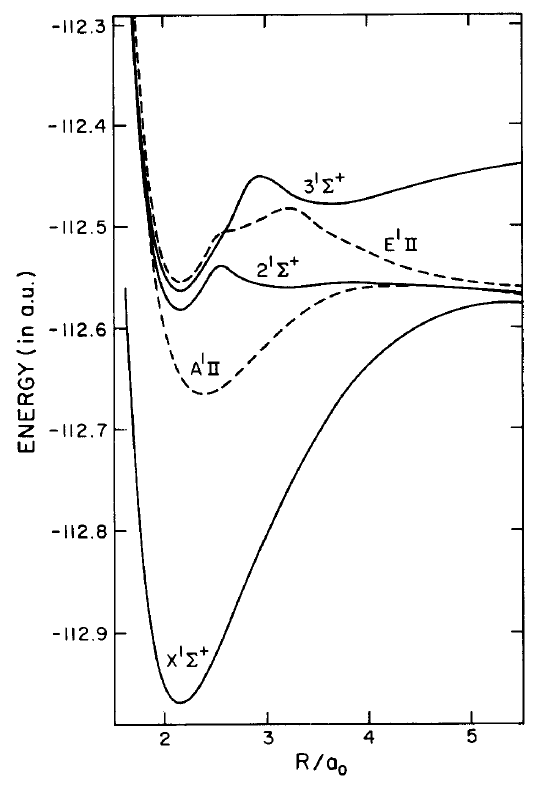 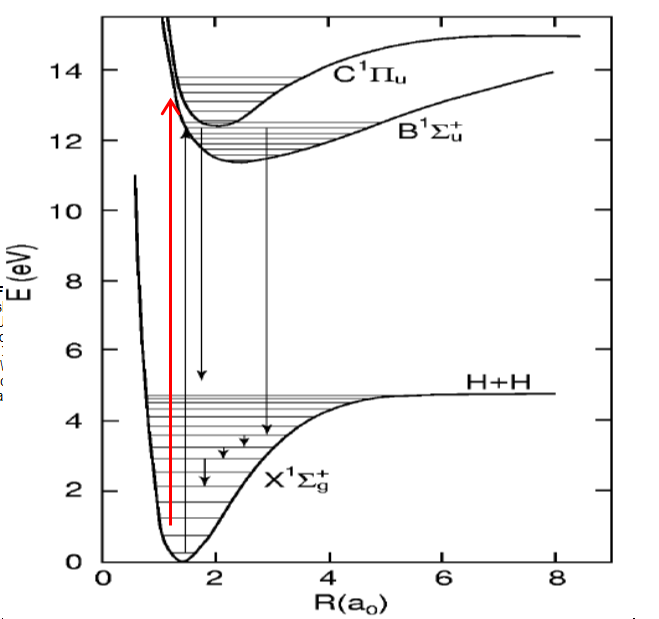 The CO A-X Band system in 
the HST far-UV bandpass
H2
Kirby & Cooper (1989)
[Speaker Notes: So, we wanted to take advantage of this capability to carry out a survey of molecular disks in the UV:]
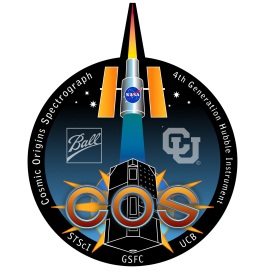 HST-Cosmic Origins Spectrograph  
Protoplanetary Disk Program
Also starring:
Herve Abgrall,        Richard Alexander
David Ardila,          Alex Brown
Joanna Brown,      Ted Bergin
Tom Bethell,          Nuria Calvet
Eric Burgh,             Suzan Edwards
Jim Green,             Scott Gregory
Graham Harper,   Lynne Hillenbrand
Laura Ingleby*,      Chris Johns-Krull
Jeff Linsky,             Christian Schneider
Evelyne Roueff,    Jeff Valenti
Fred Walter,          Hao Yang
Greg Herczeg – KIAA/Peking
Eric Schindhelm* – now SwRI
Matthew McJunkin* - CU
Keri Hoadley* - CU
Sample of ~50 young stars 
	(Class II and III protostars)

~80% with active accretion (CTTS)
~20% w/o accretion (WTTS)
(Ardila et al. 2013; France et al. 2012b)
Cosmic Origins Spectrograph: 10 – 50 times sensitivity increase for medium-res (R ≈ 20,000) spectroscopy
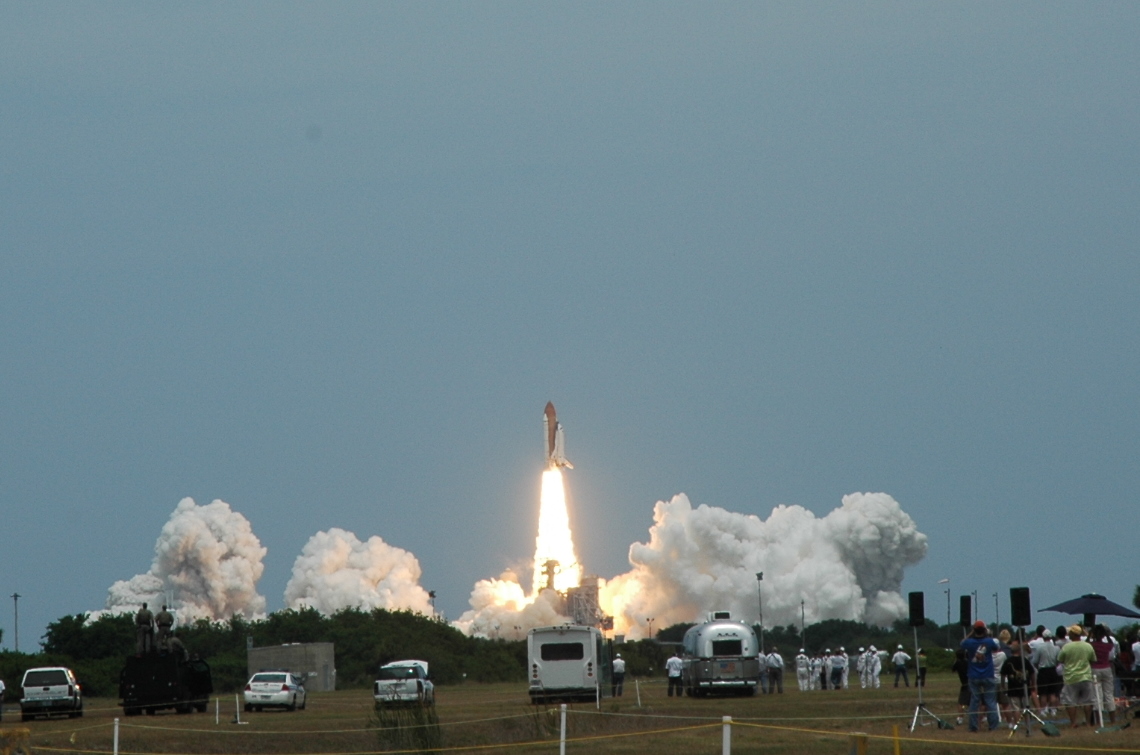 STS-125 / Atlantis
Servicing Mission 4
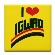 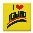 COS Instrument and on-orbit performance: Green et al. (2012) & Osterman et al. (2011)
[Speaker Notes: The last big jump in UV spectroscopy prior to LUVOIR !!!  

Big gains in sensitivity enable new science, but it is really the high-sensitivity AT medium spectral resolution that is really transformative because you not only get down to features you did not previously know existed, but then you can study their line profiles to open up a whole different level of quantitative analysis.]
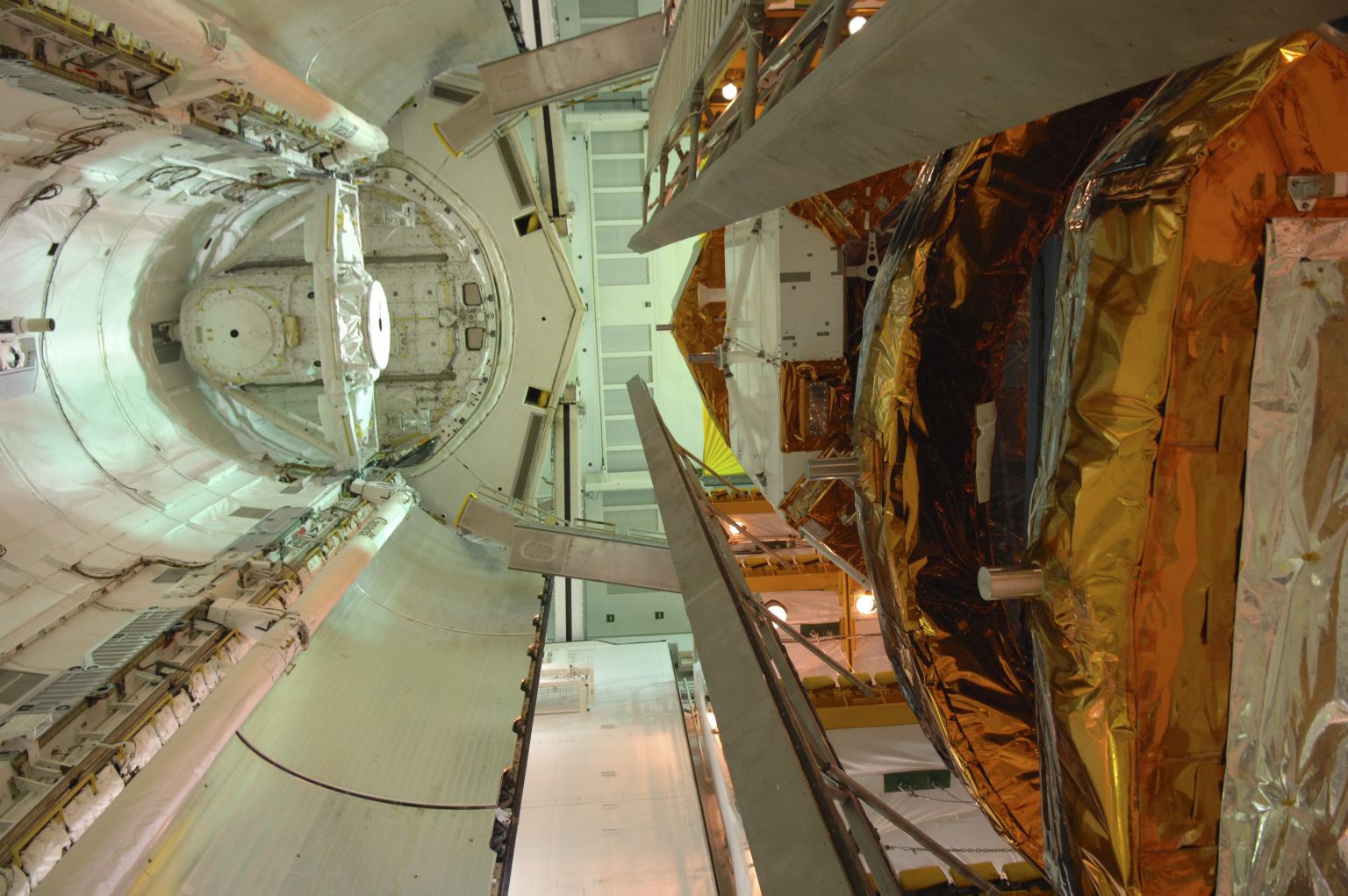 COS Instrument and on-orbit performance: Green et al. (2012) & Osterman et al. (2011)
COS Disk Program
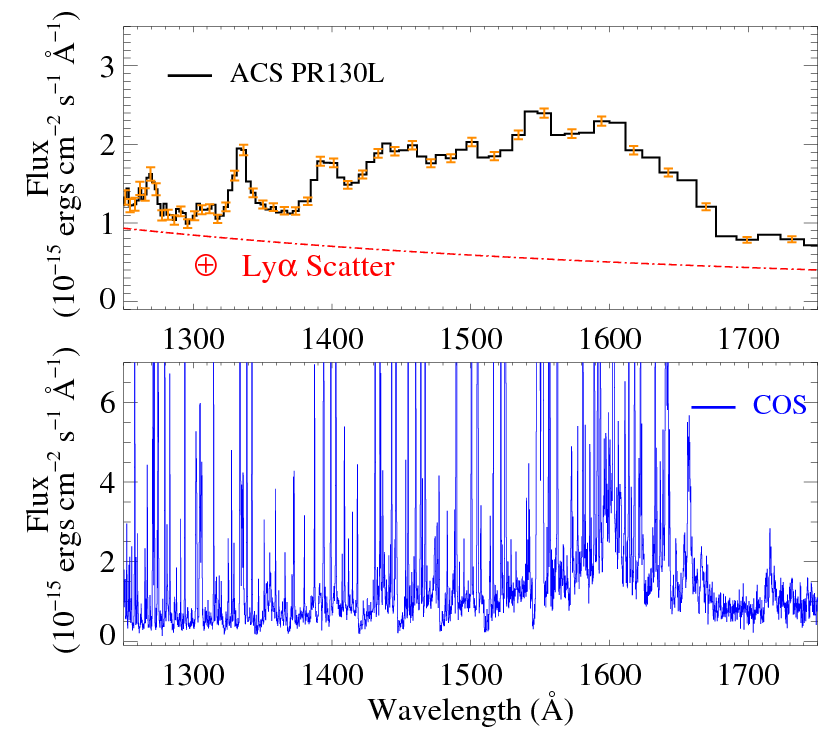 Typical (t < 10 Myr)
protoplanetary 
disk, pre-COS
(France et al. 2012a; Green et al. 2012)
COS Disk Program
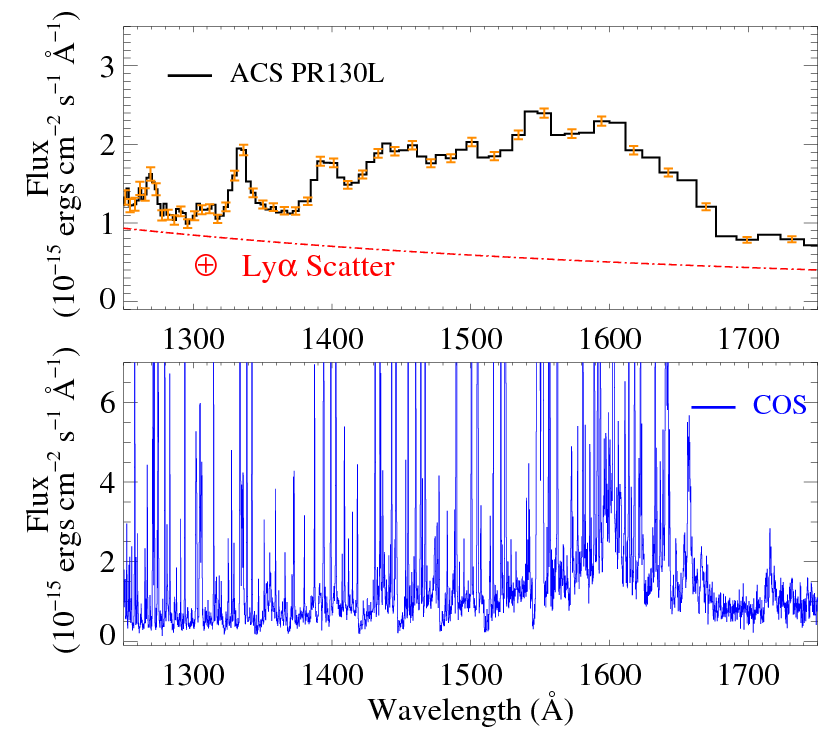 Typical (t < 10 Myr)
protoplanetary 
disk, w/ COS
(France et al. 2012a; Green et al. 2012)
Molecules in Protoplanetary Disks: Ultraviolet Emission from the Inner Disk
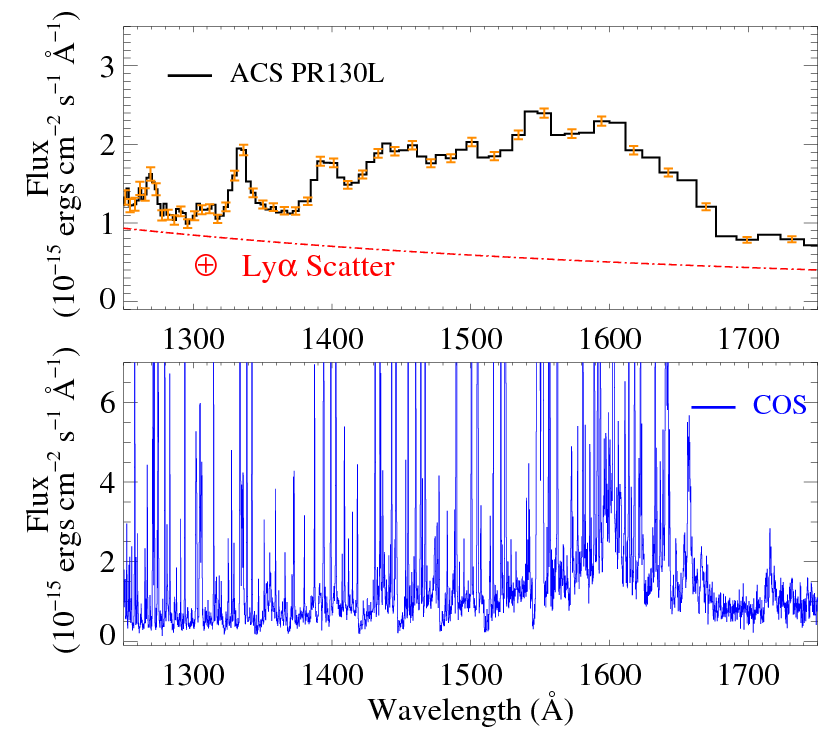 Typical (t < 10 Myr)
protoplanetary 
disk, w/ COS
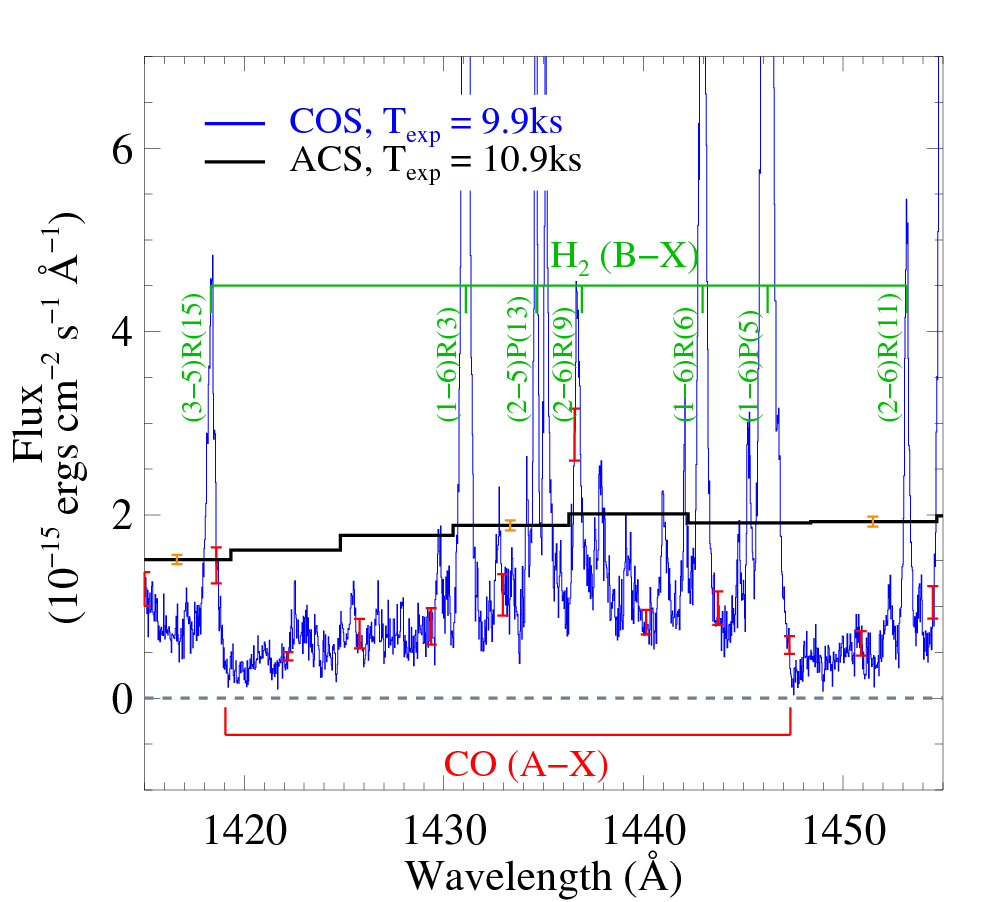 Resolved H2 and CO emission and absorption features from the disk
[Speaker Notes: So, this is really the story of the COS disks program, every gas-rich disk spectrum displayed of order 100 spectrally resolved H2 and CO emission and absorption features – and the vast majority of this emission/abs has a disk origin inside 10AU.  It has really been a treasure trove of information.   Just to show you a little more detail of the full UV spectrum from one of our objects…]
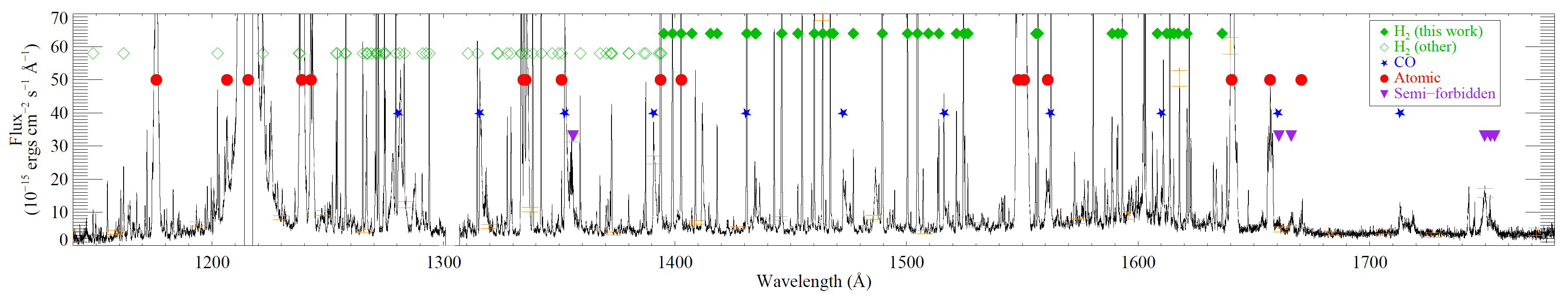 Molecules in Protoplanetary Disks: Ultraviolet Emission from the Inner Disk
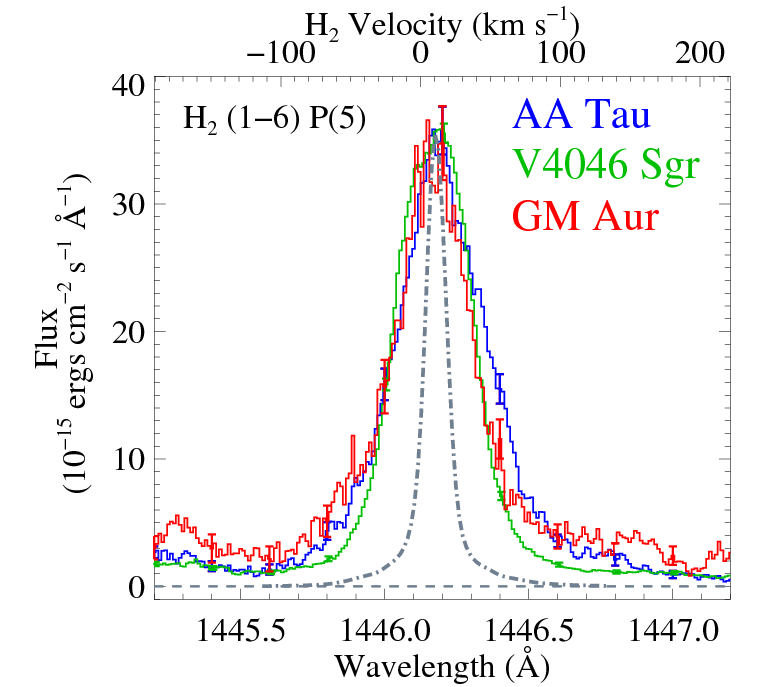 H2
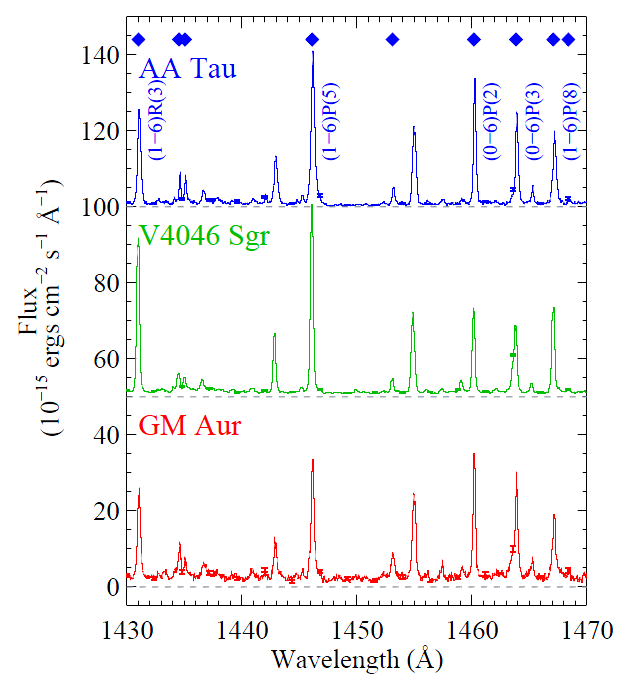 H2
COS Instrumental = 17 km s-1
France et al. (2011a, 2012b)
[Speaker Notes: NOTE the importance of combining high-res and high-sensitivity]
H2 & CO

EMISSION SPECTRA
Ly - pumped fluorescence
France et al. (2012b)
Molecules in Protoplanetary Disks: Ultraviolet Emission from the Inner Disk
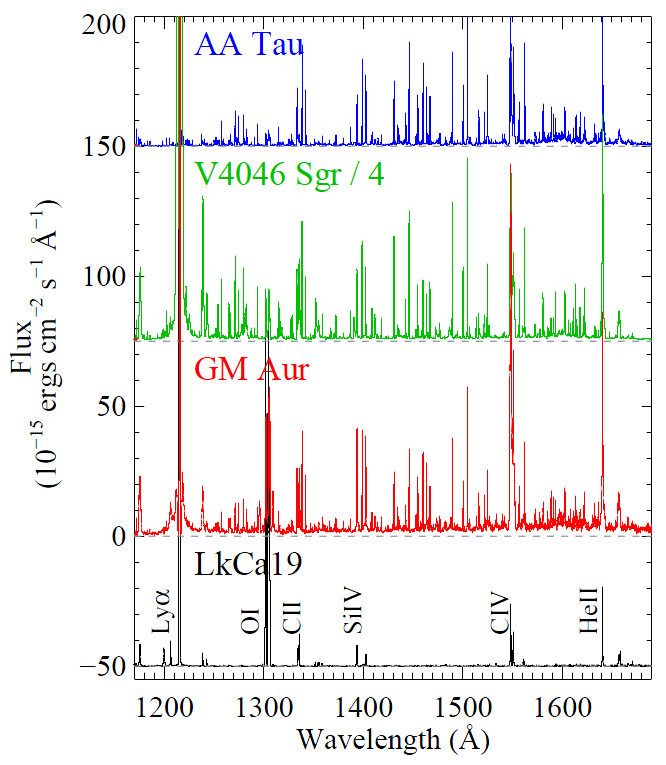 H2
Inner Disk Dust
Every  actively accreting 
star shows H2 emission
excited by strong 
Ly illumination 
(100% of CTTS, 
0% of WTTS)
France et al. (2012b);  also Ingleby et al. (2011a)
[Speaker Notes: Note the WTTS at the bottom.  See the spectral richness has gone away.  

At first cut, the molecular emission spectra appear to independent of dust characteristics/evolutionary state, so we performed a more detailed modeling analysis.]
Molecular Structure in Protoplanetary Disks: Ultraviolet Emission from the Inner Disk
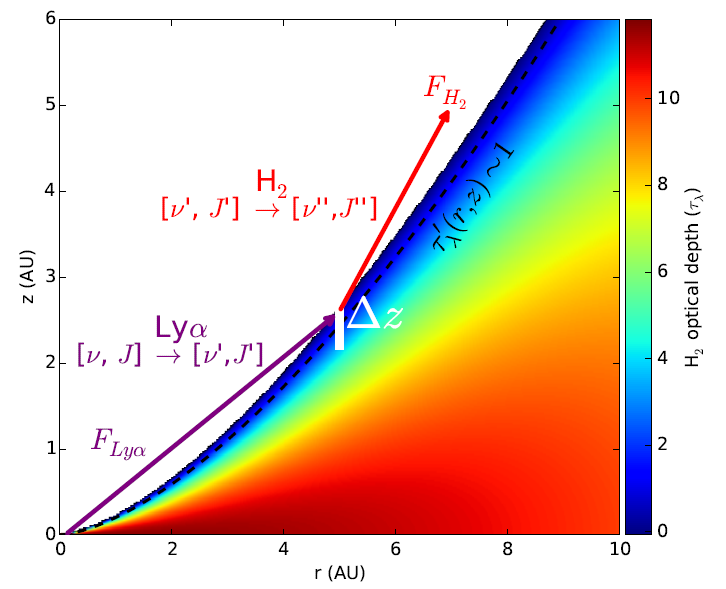 Photoexcitation and Radiative 
Transfer Modeling 
of Lyα Fluorescence
Hoadley, France et al. (2015)
[Speaker Notes: R/T & photo-excitation SPECTRAL SYNTHESIS modeling.  Note that we confirm earlier work finding that the UV-H2 is a surface layer tracer]
Molecular Structure in Protoplanetary Disks: Ultraviolet Emission from the Inner Disk
H2
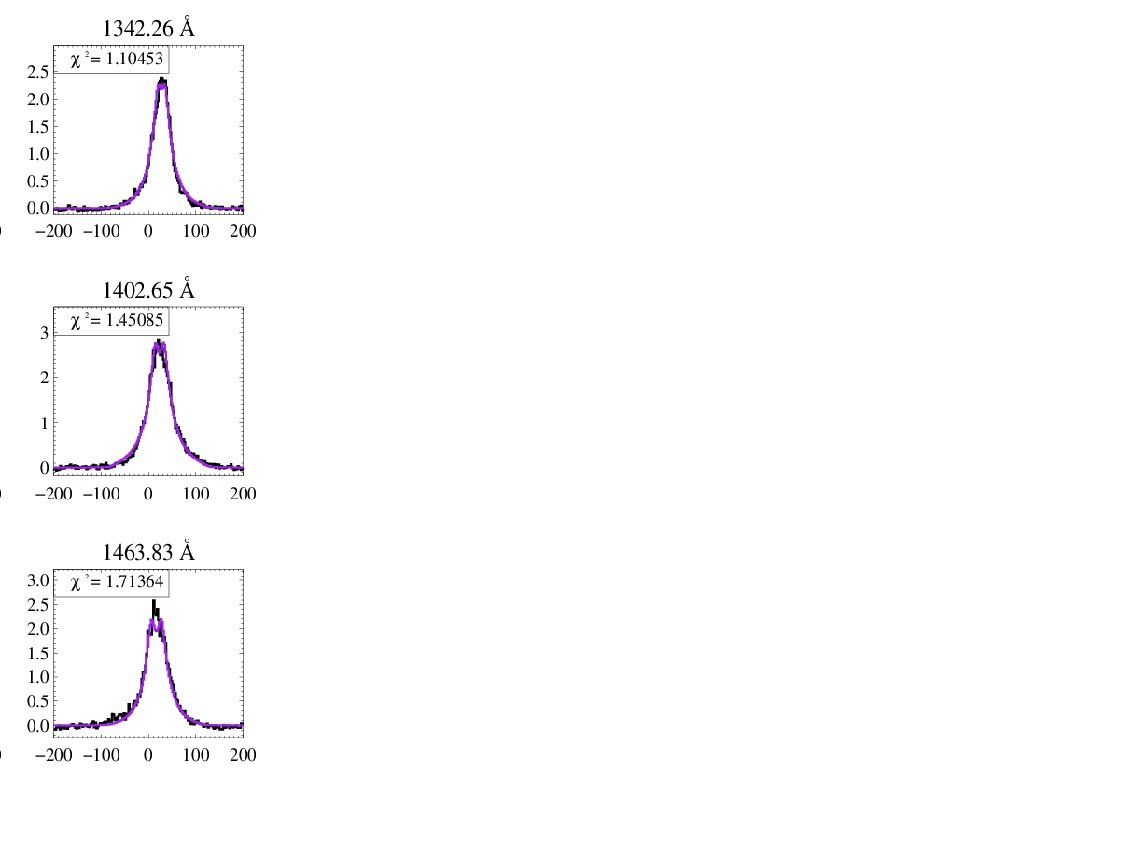 Simultaneously fit emission line flux and profiles from 12 H2 lines
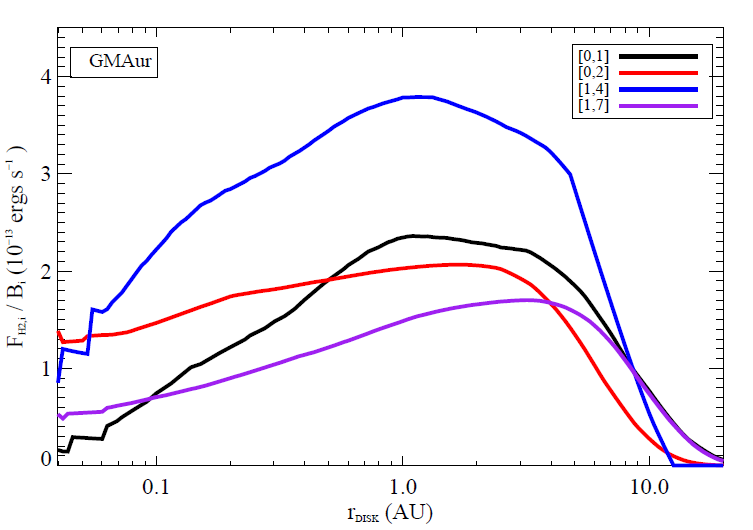 Flux
Flux
Velocity
(km/s)
Radius (AU)
Hoadley, France et al. (2015)
[Speaker Notes: We compare output of the spectral synthesis to line profiles from COS to recover the radial distribution of emission line flux.  

R/T & photo-excitation SPECTRAL SYNTHESIS modeling]
Molecular Structure in Protoplanetary Disks: Ultraviolet Emission from the Inner Disk
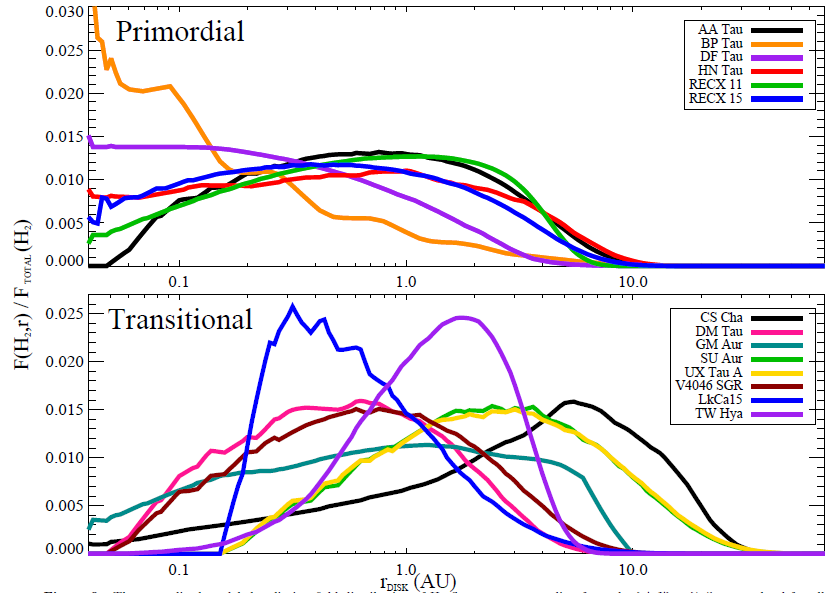 Flux
Radius (AU)
Hoadley, France et al. (2015)
[Speaker Notes: COMPARING PRIMORDIAL AND TRANSITIONAL FOR DISK EVOLUTION: You can see the primordial disks go in almost all the way to the inner allowable boundary, whereas the transitional sources are more peaked near 1 AU.  
R_in increases by a factor of 4]
Molecular Structure in Protoplanetary Disks: Ultraviolet Emission from the Inner Disk
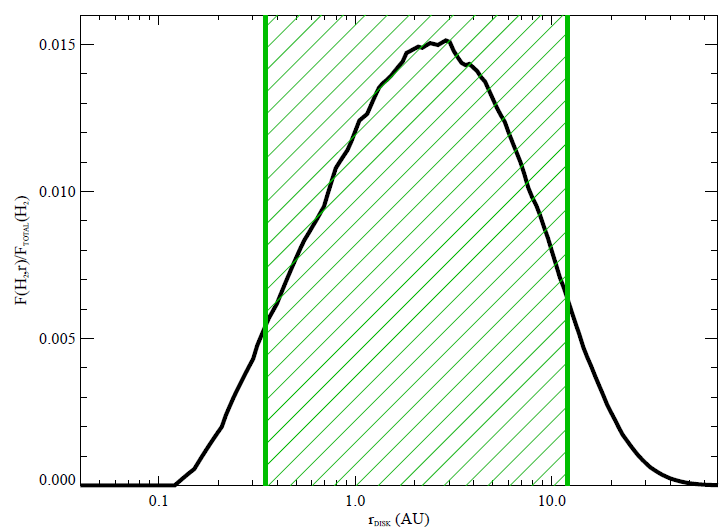 Flux
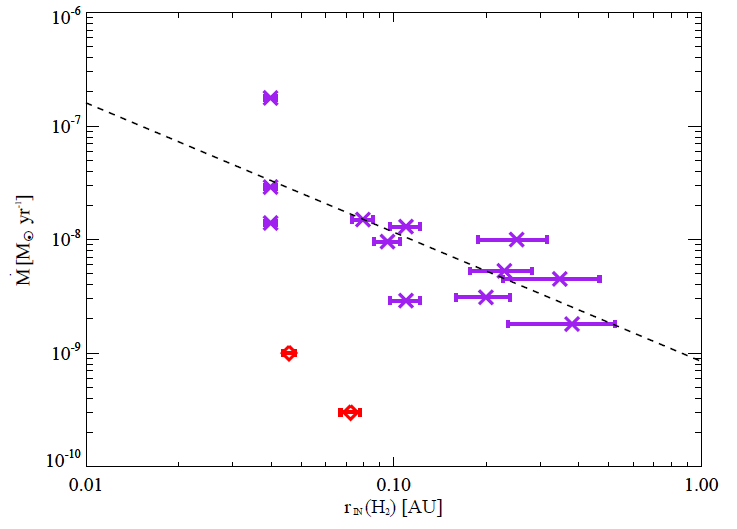 Radius (AU)
Macc
rin (H2)
Hoadley, France et al. (2015)
[Speaker Notes: R_in and R_out BOTH move out with dust clearing.  HERE is what we think that might mean :
1) R_in increases by a factor of 4 while M_dot decreases – suggests less material in the inner disk
2) 
3)]
Molecular Structure in Protoplanetary Disks: Ultraviolet Emission from the Inner Disk
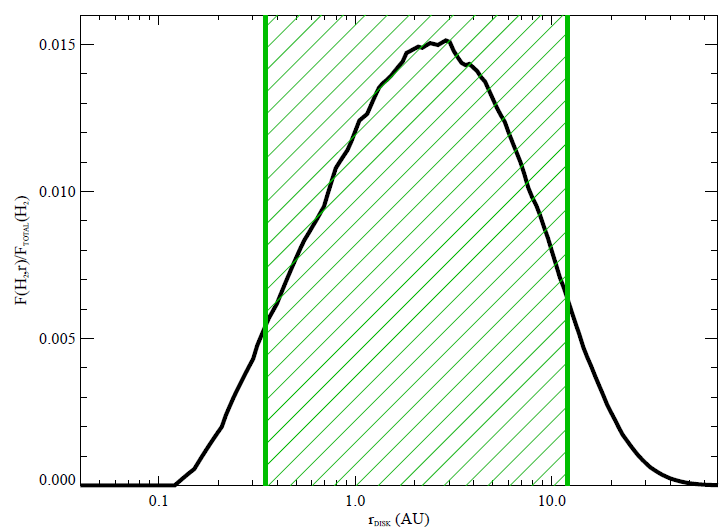 Flux
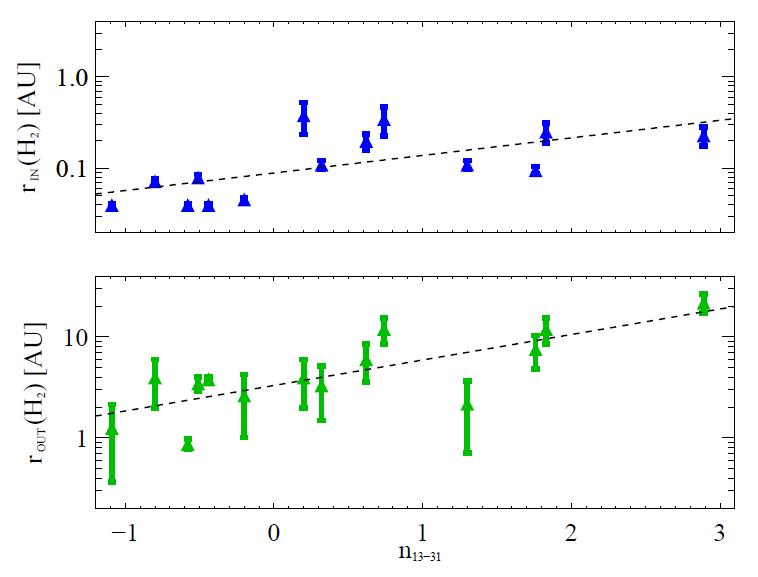 Radius (AU)
n13-31 (dust clearing) →
Hoadley, France et al. (2015)
[Speaker Notes: R_in and R_out BOTH move out with dust clearing.  HERE is what we think that might mean :
1) R_in increases by a factor of 4 while M_dot decreases – less material in the inner disk
2) R_outer increases, meaning LyA is penetrating farther out:  suggests A) less geometric cross-section as seen by disk –or- B) less HI and H2 in the inner disk
3)]
Molecular Structure in Protoplanetary Disks: Ultraviolet Emission from the Inner Disk
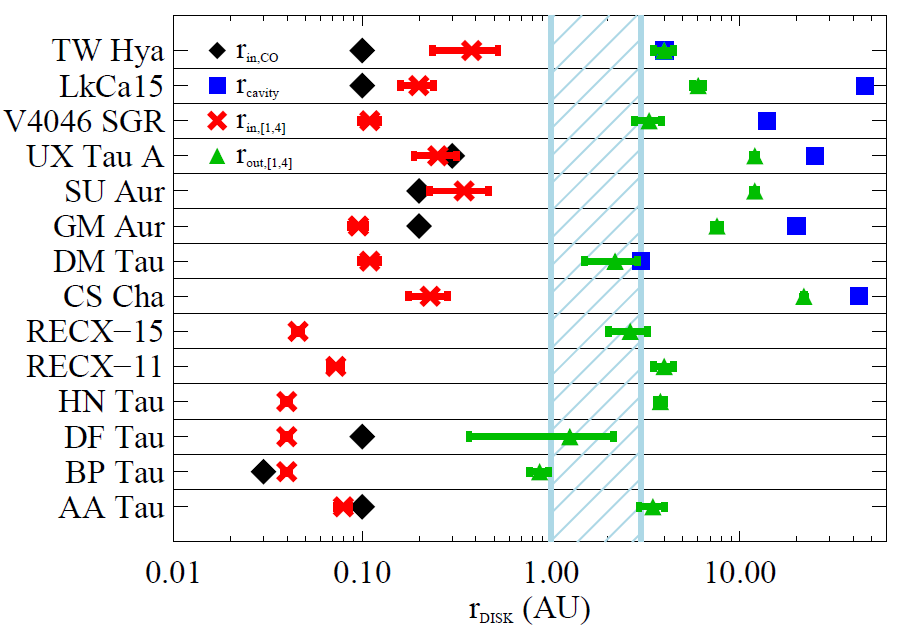 Radius (AU)
Hoadley, France et al. (2015)
[Speaker Notes: R_in and R_out BOTH move out with dust clearing.  HERE is what we think that might mean :
1) R_in increases by a factor of 4 while M_dot decreases – less material in the inner disk
2) R_outer increases, meaning LyA is penetrating farther out:  less HI and H2 in the inner disk
3) BUT(!) the r_out < r_cavity (seen in the top 8 rows), so it seems that the suggests  molecular gas dispersal may lag the dust dispersal.]
Molecular Structure in Protoplanetary Disks: Ultraviolet Emission from the Inner Disk
Rin(H2) ↑ as Macc ↓
Rin(H2) ↑ as n13-31 ↑


Rout(H2) ↑ as Rin(H2) ↑


 Rout(H2)  < Rcavity(dust)
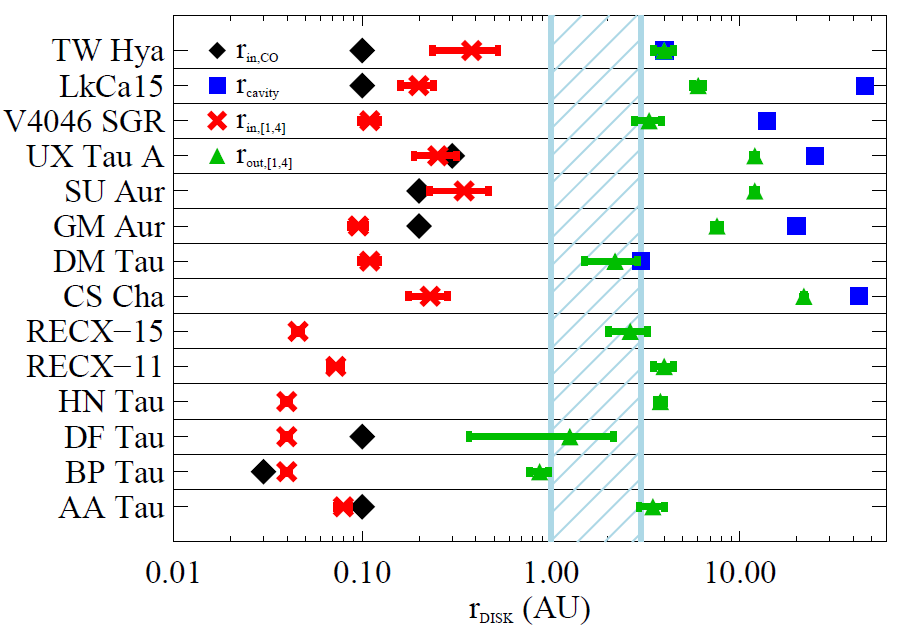 Gas clearing inner disk and/or geometric thinning
Lyα propagating to larger radii
Gas clearing lags dust clearing, possibly cleared by giant planets
Radius (AU)
Hoadley, France et al. (2015)
[Speaker Notes: SUMMARY of the findings from the radial distribution modeling:   

R_in and R_out BOTH move out with dust clearing.  HERE is what we think that might mean :
1) R_in increases by a factor of 4 while M_dot decreases – less material in the inner disk
2) R_outer increases, meaning LyA is penetrating farther out:  less HI and H2 in the inner disk
3) BUT(!) the r_out < r_cavity, so it seems that the molecular gas dispersal may lag the dust dispersal.]
H2 and CO emission in a single observation
Photoexcited CO observed in UV disk spectra for the first time
Thermal and kinematic evidence for separate populations
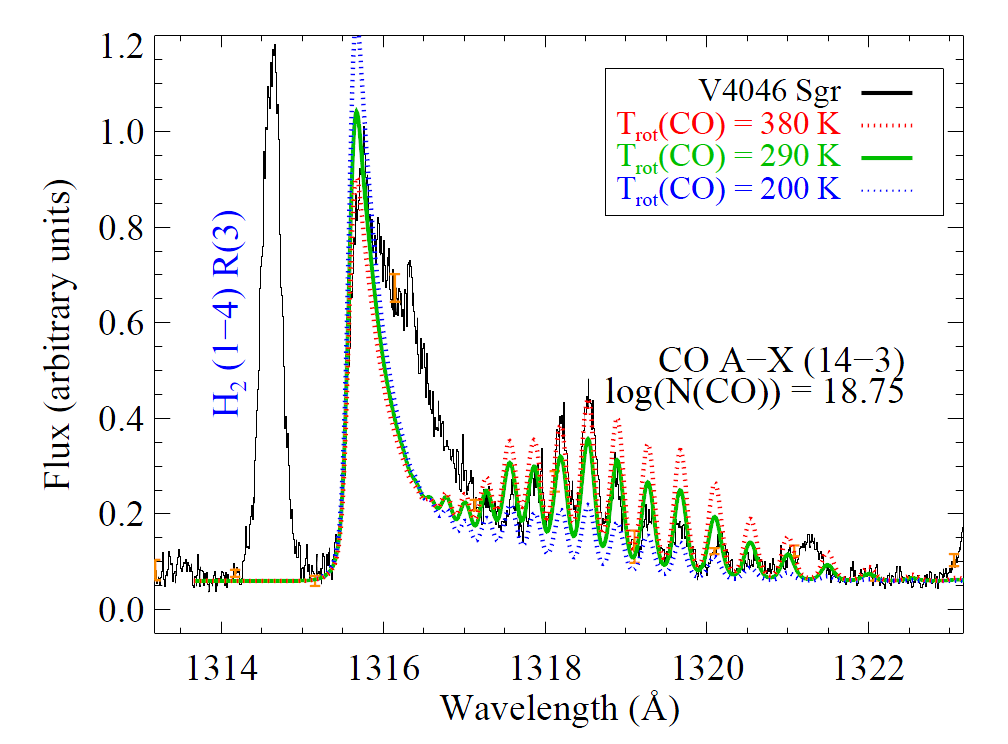 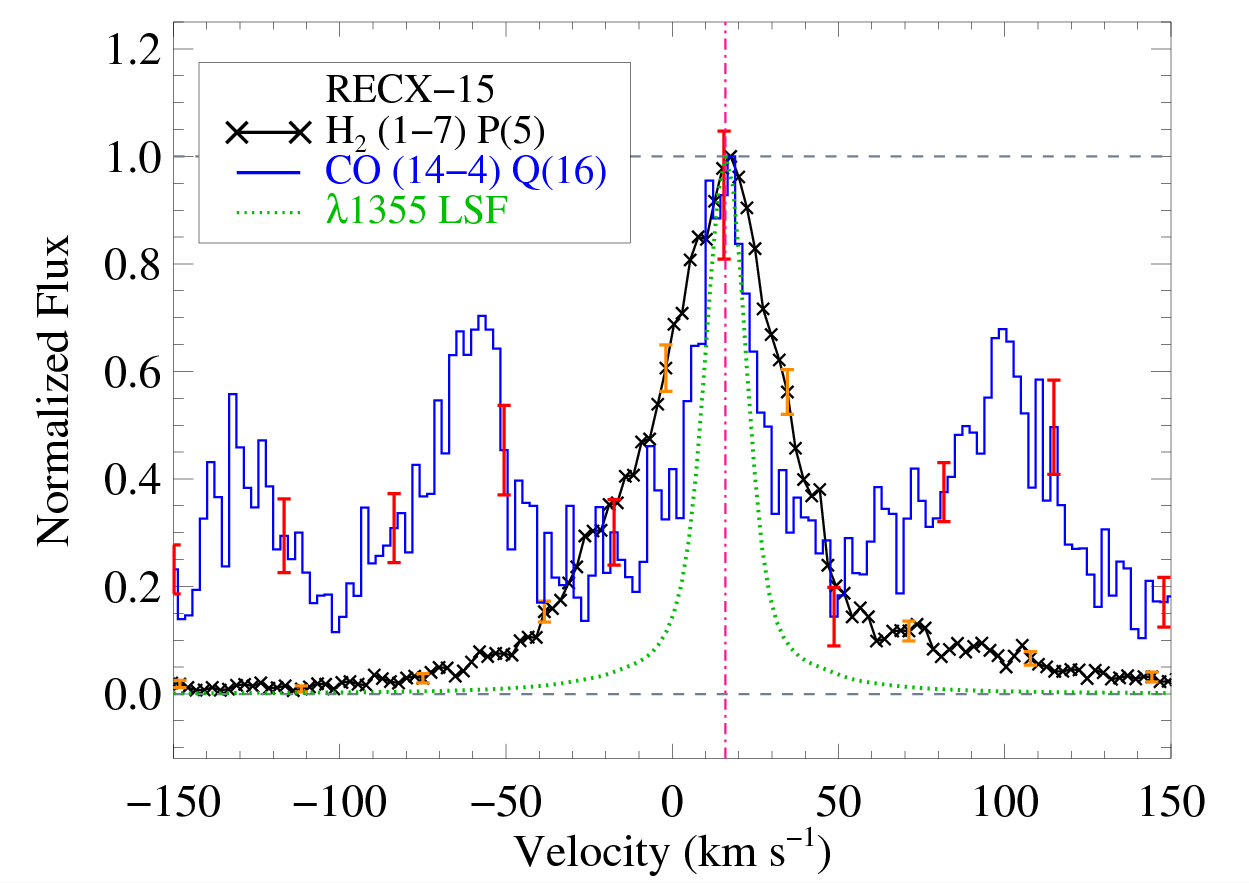 France et al. (2011b)
Schindhelm, France et al. (2012a)
[Speaker Notes: NOTE the line widths are narrower, the rotational temperatures are smaller than for fluorescent H2.]
Molecular emission from the Inner Disk
Winds
500 K
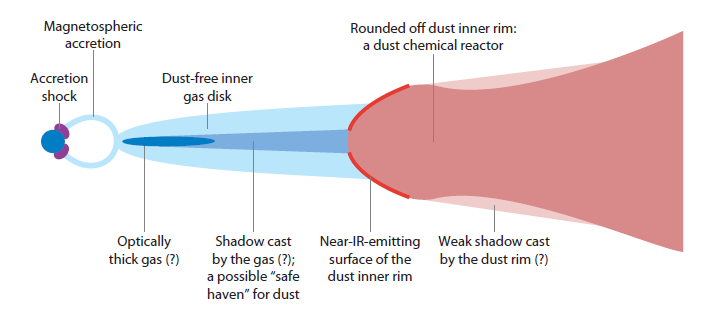 IR-CO
Warm Molecules, CO
2500 K
Hot Molecules, H2
1000 K
Cool Dust
Cool/Warm Molecules
Ly
With or W/O Optically 
Thick Dust
~0.1  r  ~3 AU
~2  r  ~10 AU
~0.05 AU
Dullemond & Monnier 2010
[Speaker Notes: R(H2) = 0.1 – 1.0 for primordial disks, extending to 5 – 10 AU for transitional disks]
Molecular emission from the Inner Disk
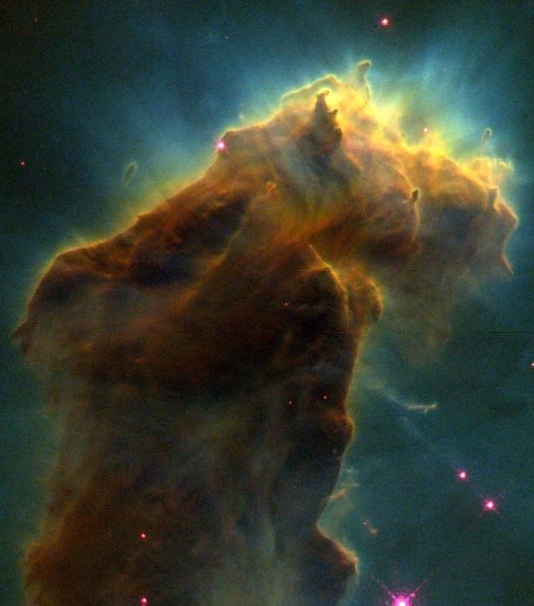 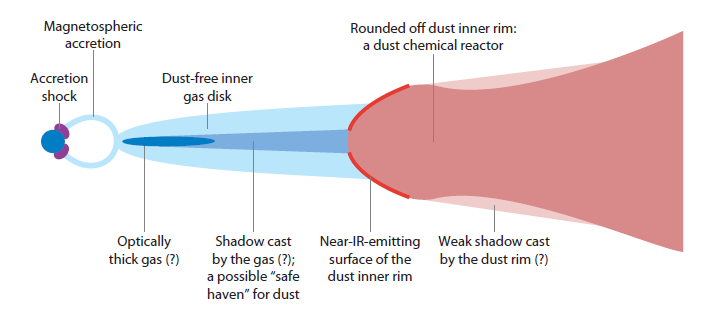 Dullemond & Monnier 2010
(inspirational credit: G. Kriss, STScI)
[Speaker Notes: NOTE:  “So, this is very informative for the spatial distribution of the gas, but what about the chemical abundances – another key initial condition for planet building??”]
Composition of Protoplanetary Disks:   H2 and CO Absorption Spectroscopy
Direct line-of-sight absorption measurements could allow us to probe H2 and CO in same, warm (~300 K) parcels of disk gas, set a better basis for molecular abundances and total
    disk mass in these regions.
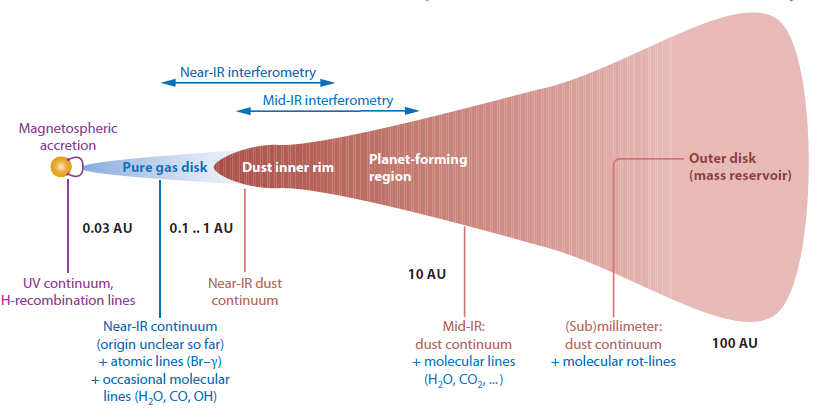 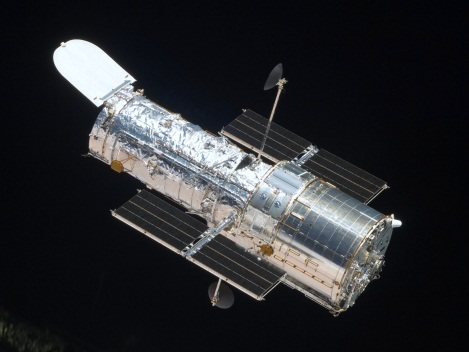 [Speaker Notes: So, in the last part of this section of the talk, I will tell you about some of the new work we have done to use absorption line spectroscopy to determine real CO abundance ratios.  

NOTE:  This is a technique whose viability we are proving on Hubble for special test cases, but this is an area where LUVOIR will be extremely powerful – I will discuss this in the second half of my talk.]
H2 and CO Absorption Spectroscopy
Warm CO, 200 - 500K
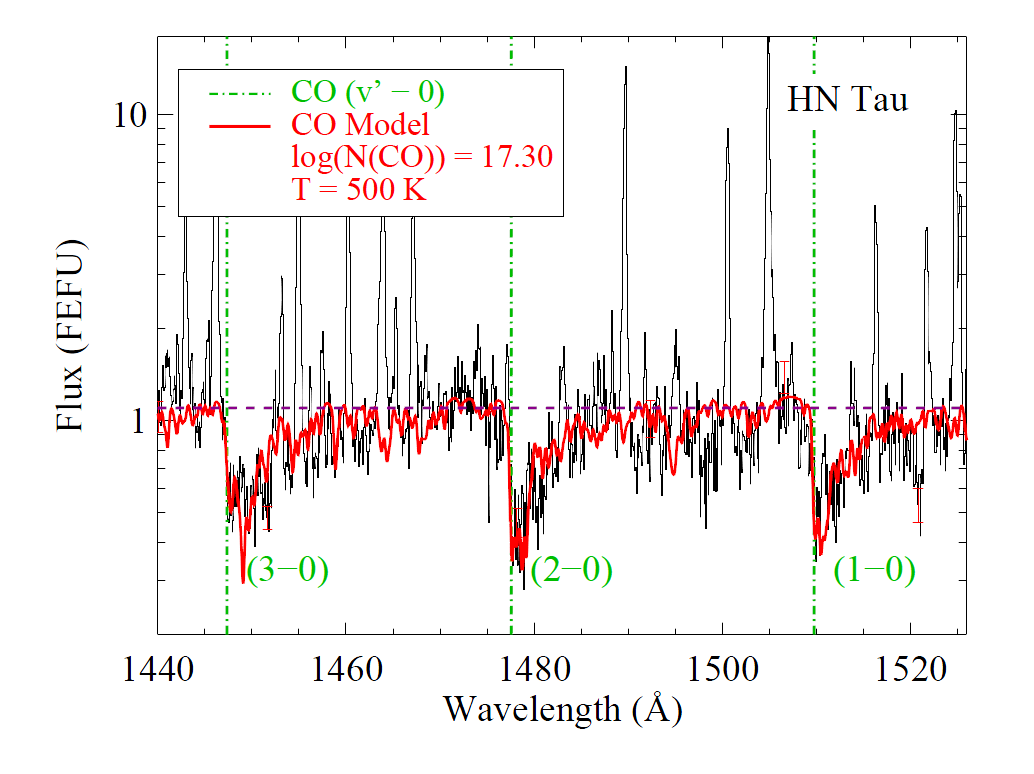 France et al. (2011b, 2012a); McJunkin et al. (2013)
Warm CO and H2 observed in UV spectra  
of low-mass disk for the first time
[Speaker Notes: To get to the analogous (and we think co-spatial) H2 population, we have to work below the “traditional” HST wavelength cut-off: 1150Ang.]
H2 and CO Absorption Spectroscopy
Developed new HST spectroscopic mode for 
medium-resolution 
observations at 
1070 ≤ λ ≤ 1130 Å
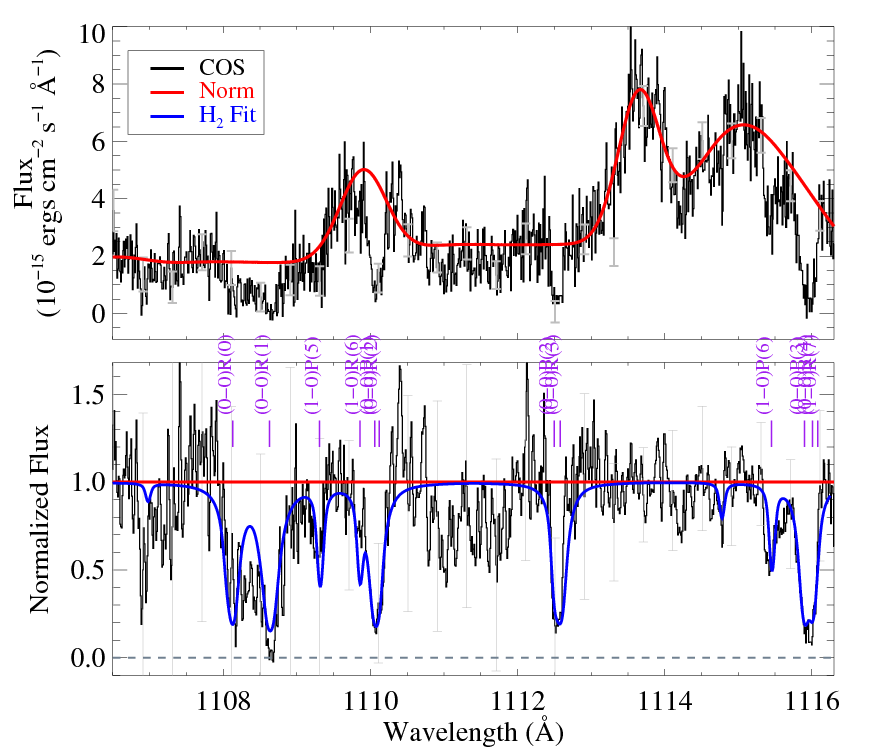 PI – S. Penton (GO 12505)
        K. France
        S. Osterman
Warm H2 In Protoplanetary Systems (WH2IPS)
					Cycle 20 GO12876, France
France et al. (2014b)
[Speaker Notes: NOTE that this is with HST, not optimized for work below 1200 Ang.  This is a strong driver for spectral coverage down to 1000 Ang.]
H2 and CO Absorption Spectroscopy
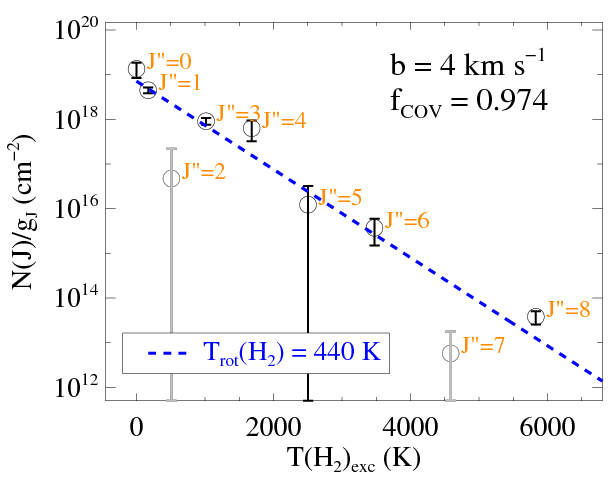 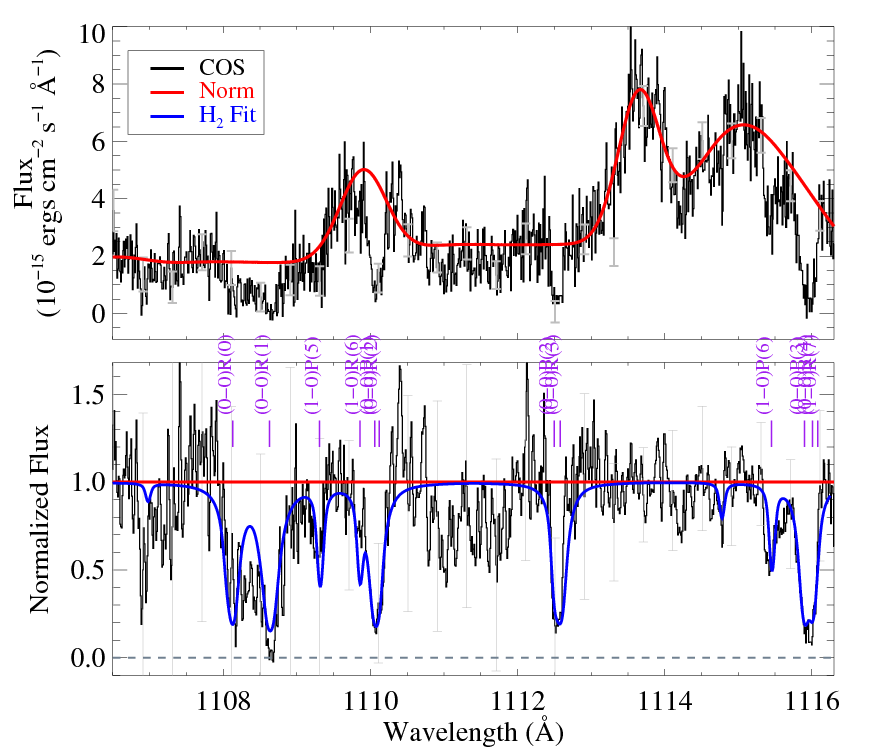 Warm H2, 400K
observed against FUV
continuum in T Tauri Stars 
for the first time

Direct Abundances
N(CO)/N(H2) ~ 1.6  10-4
WH2IPS
(Warm H2 In Protoplanetary Systems)
France et al. (2014b)
[Speaker Notes: (models say that CO abundance should be indicator of changing photochemistry.  Results by Ted Bergin’s group for TW Hya suggest that abundances have changed by more than an order of magnitude by 10 Myr. )

CO/H2 confirms expectation from dense cloud models.  Significant chemical processing has not happened in the first 1-2 Myr.]
Composition of Protoplanetary Disks:   Indirect Observations of H2O at ~1 AU?
Additional ‘quasi-continuous’ emission feature quantified
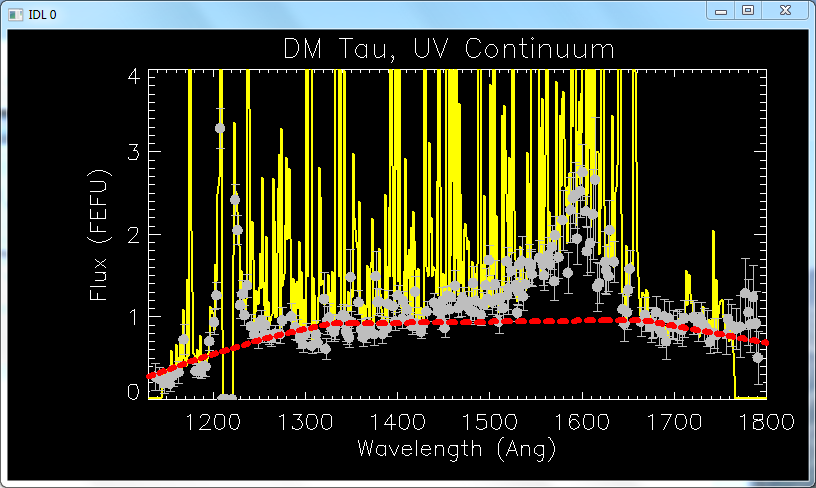 France et al. (in prep)
Composition of Protoplanetary Disks:   Indirect Observations of H2O at ~1 AU?
“1600Å Bump”  Measurement and Correlations

Correlated with Lyα and other accretion tracers
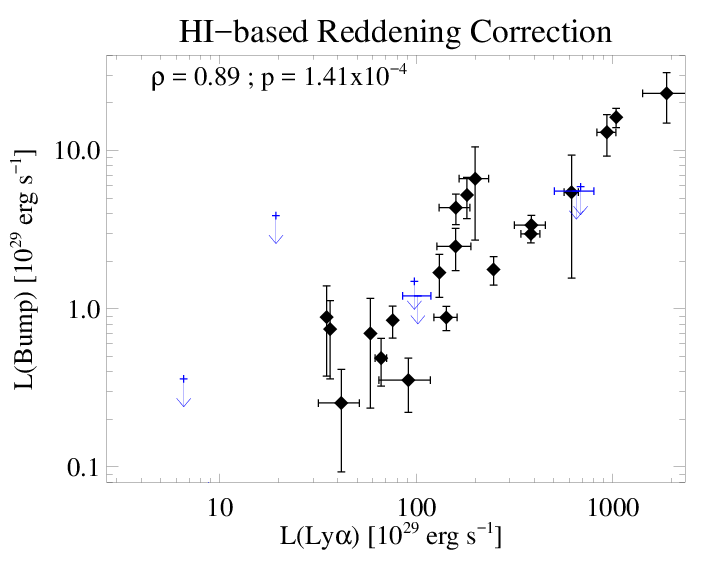 France et al. (in prep)
[Speaker Notes: What is it?]
Composition of Protoplanetary Disks:   Indirect Observations of H2O at ~1 AU?
“1600Å Bump”  mechanism: H2O + Lyα ->  H2* + O (with P~10%)
H2* + Lyα -> observed continuum spectra
Electron-impact does not fit, Lyα-pumped H2O fragments do
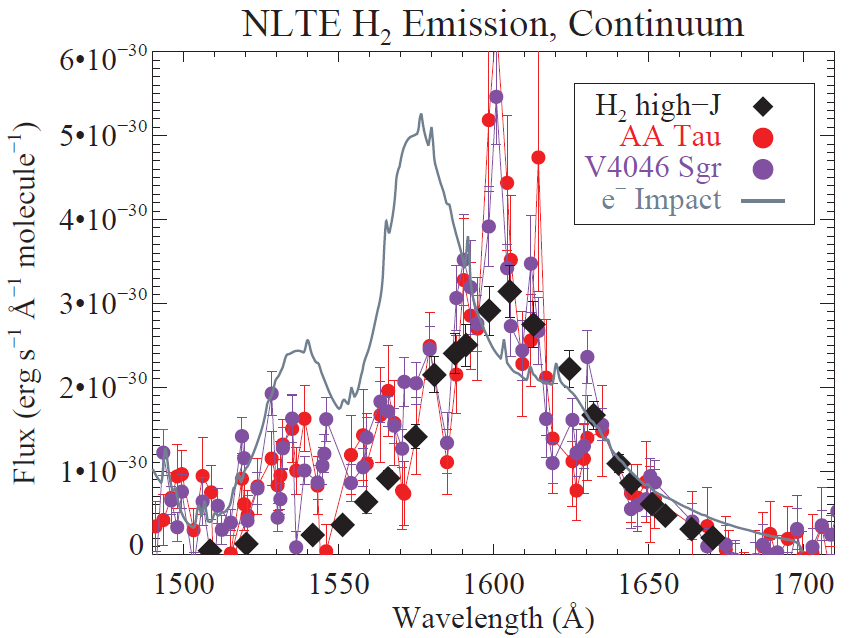 France et al. (in prep)
[Speaker Notes: -Likely related to LyA.  
-Previous work where this feature was qualitatively identified called it electron-impact, in analogy to the bright auroral emission on Jupiter
-But I think it is fluorescence from a highly non-thermal H2 population.  What non-thermal H2 population best describes the data?  Daughter product from LyA-induced WATER DISSOCIATION  (van Harravelt & Hemert 2008)]
Composition of Protoplanetary Disks:   Indirect Observations of H2O at ~1 AU?
“1600Å Bump”  mechanism: H2O + Lyα ->  H2* + O
H2* + Lyα -> observed continuum spectra
Electron-impact does not fit, Lyα-pumped H2O fragments do
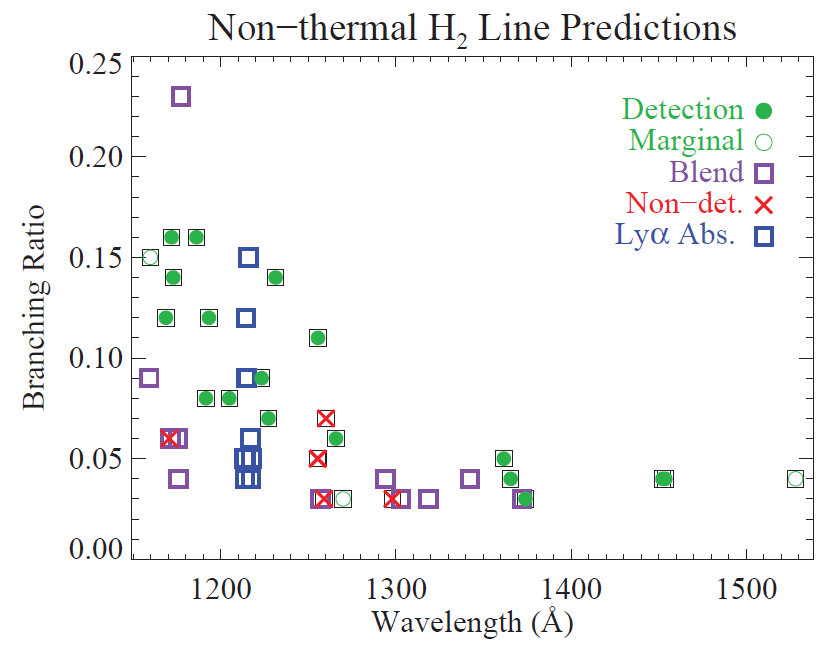 [Speaker Notes: NONE OF THE BOUND-BOUND LINES OF eIMPACT are unambiguously detected in the data whereas almost all of the brightest predicted non-thermal state fluorescence lines are detected.   

So, the purpose of these last few, somewhat speculative, slides is to show that there is a whole treasure trove of molecular information to be gleaned from PPDs – by definition, most of the molecular tracers in the UV are sensitive to warm/hot molecular gas, meaning they trace material inside of a few to 10 AU, that is, the radii where rocky and gas giant planets are likely forming.   ALMA does not do this, JWST will not spatially or spectrally resolve the gas here and it is not clear if the rotational lines of H2 will be readily detectable in a large number of disks.]
Summary: 1978 - 2016
1) HST-COS observations have enabled statistical studies of both H2 	and CO in the warm molecular atmospheres of 	protoplanetary disks for the first time.

2) H2 fluorescence traces 0.1 – 3 AU (to 10 AU in some transitional		 disks) while CO fluorescence traces 2 – 10 AU.  H2 disk inner	 radii increase with dust dissipation and declining mass 	accretion rate.

3) CO and H2 absorption line spectroscopy through inclined disks 	has revealed CO/H2 ratios ~10-4, suggesting that little CO 	chemical processing occurs in the first 2 Myr.  H2O 	dissociation at ~few AU is the most likely explanation for the	 UV molecular continuum in PPD spectra.
WHERE DO WE GO FROM HERE?
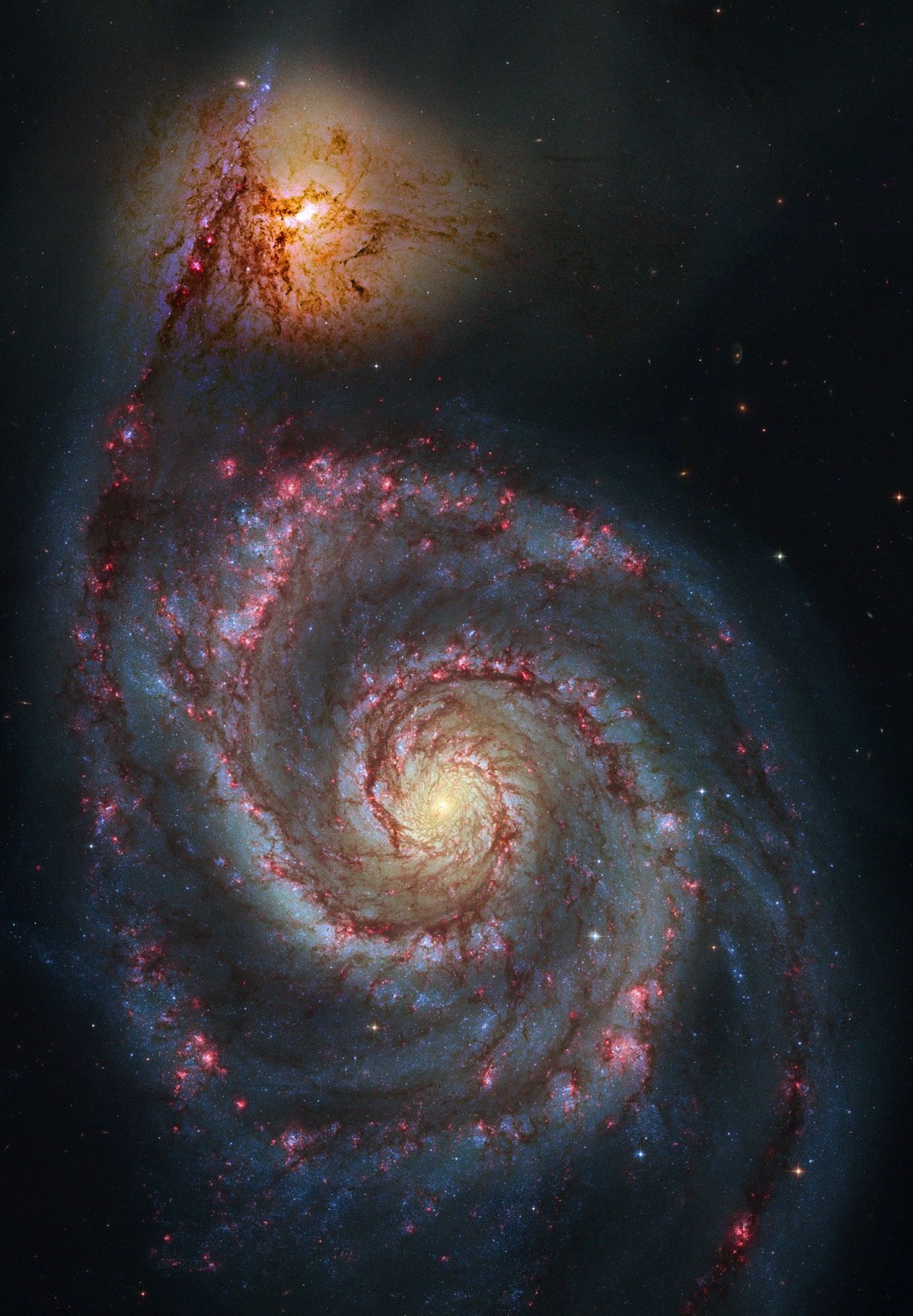 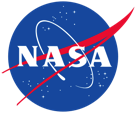 Large UV/Optical/IR Surveyor:	Aperture and Instruments
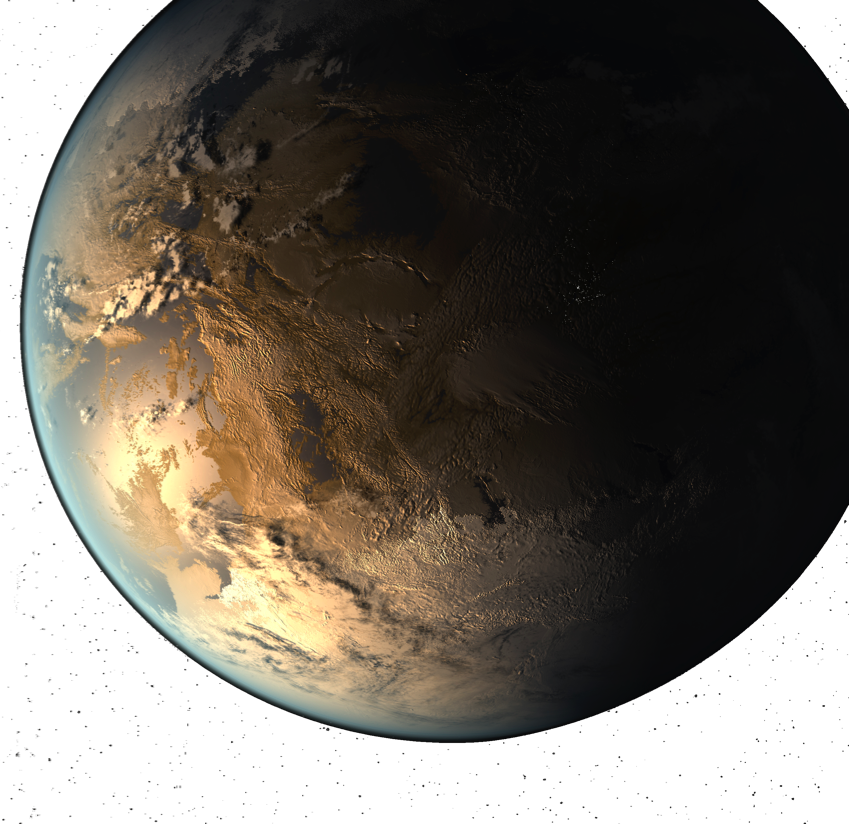 [Speaker Notes: NOTE that I am a member of the LUVOIR STDT presenting the structure and progress of the team on behalf of the (community + NASA) study team]
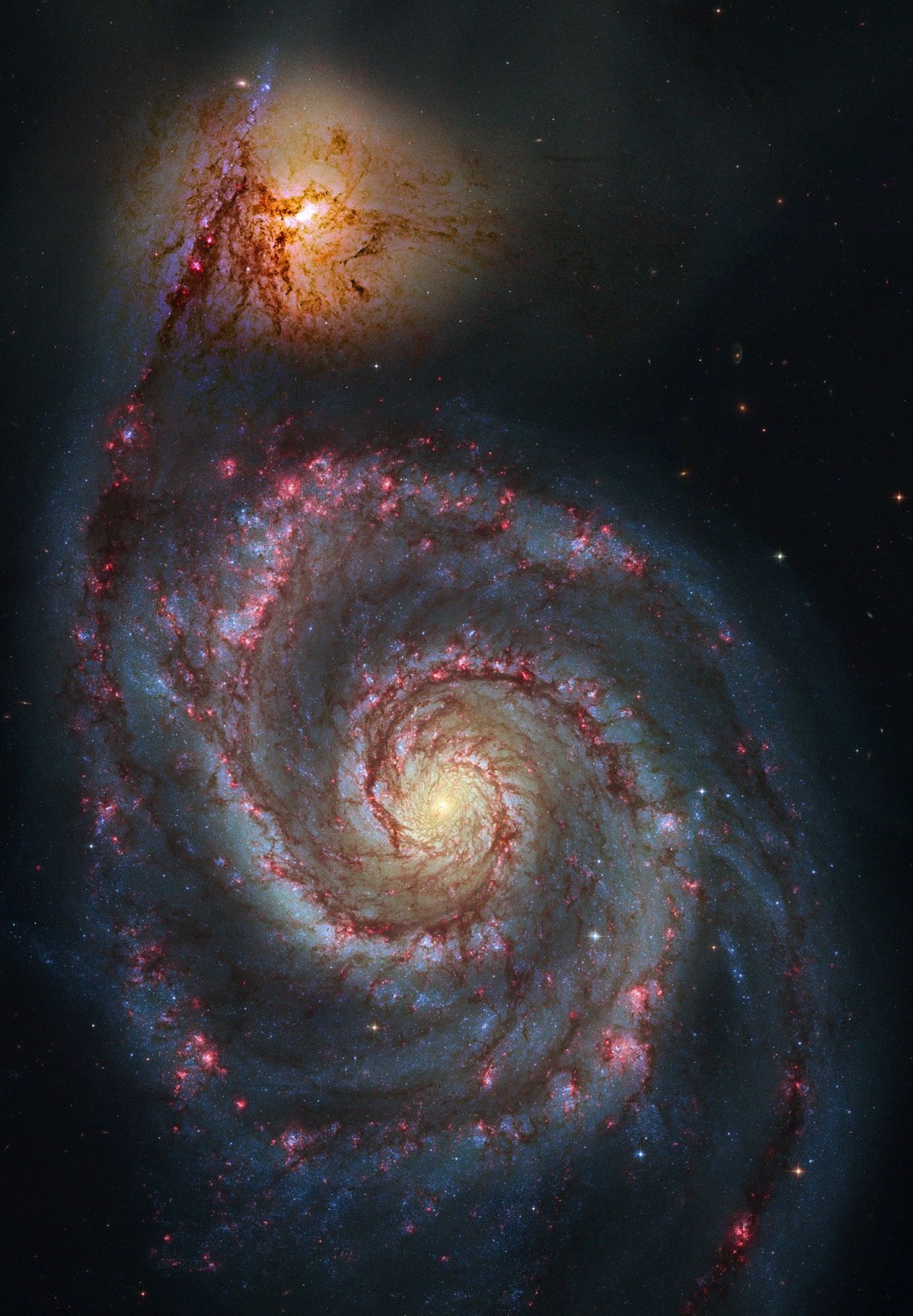 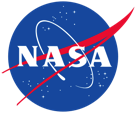 To take the next step towards using UV spectroscopy to characterize the structure and composition of planet-forming disks at r < 10 AU, we need higher sensitivities combined with multi-plexed spectroscopy (e.g., a UV multi-object spectrograph or IFU).

A notional two channel instrument would Combine High-resolution and Imaging Spectroscopy:

High-resolution (echelle) point source spectrograph

Multi-object imaging spectrograph, medium- and low-resolution spectral modes.
[Speaker Notes: We need 1) higher-sensitivities (we could improve the throughput by maybe a factor of 2-3 with enhanced coatings and detectors, but to make order of magnitude leaps, we need more collecting area), high-sens and high-res, and 2) a way to dramatically reduce the survey time – and this is some sort of a multi-object spectrograph.]
Combined High-resolution and Imaging Spectrograph for LUVOIR
LUVOIR: Characterizing the Exoplanet “Circle of Life”

Composition of planet forming region, connection to eventual bulk composition of exoplanets and their atmospheres.
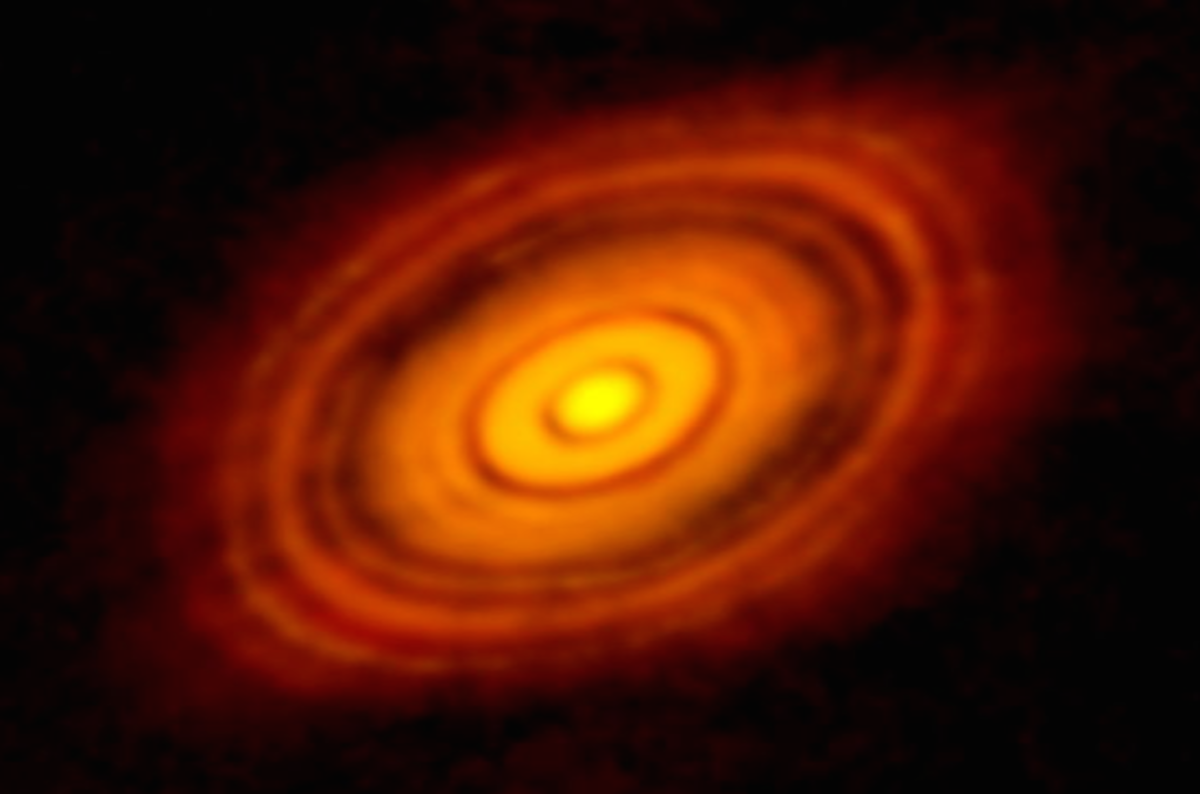 [Speaker Notes: NOTE THAT THE GOAL OF MEASURING THE BIRTHPLACE OF PLANETS IS AN ESSENTIAL PART OF THE LUVOIR STORY TO UNDERSTAND THE ATMOSPHERES OF THE PLANETS 
In some sense, circumstellar disks serve as the intersection between COR (IGM->ISM->infall) and EXO (birthplace of planets) science objectives.]
Combined High-resolution and Imaging Spectrograph for LUVOIR
LUVOIR: Characterizing the Exoplanet “Circle of Life”

Composition of planet forming region, connection to eventual bulk composition of exoplanets and their atmospheres.
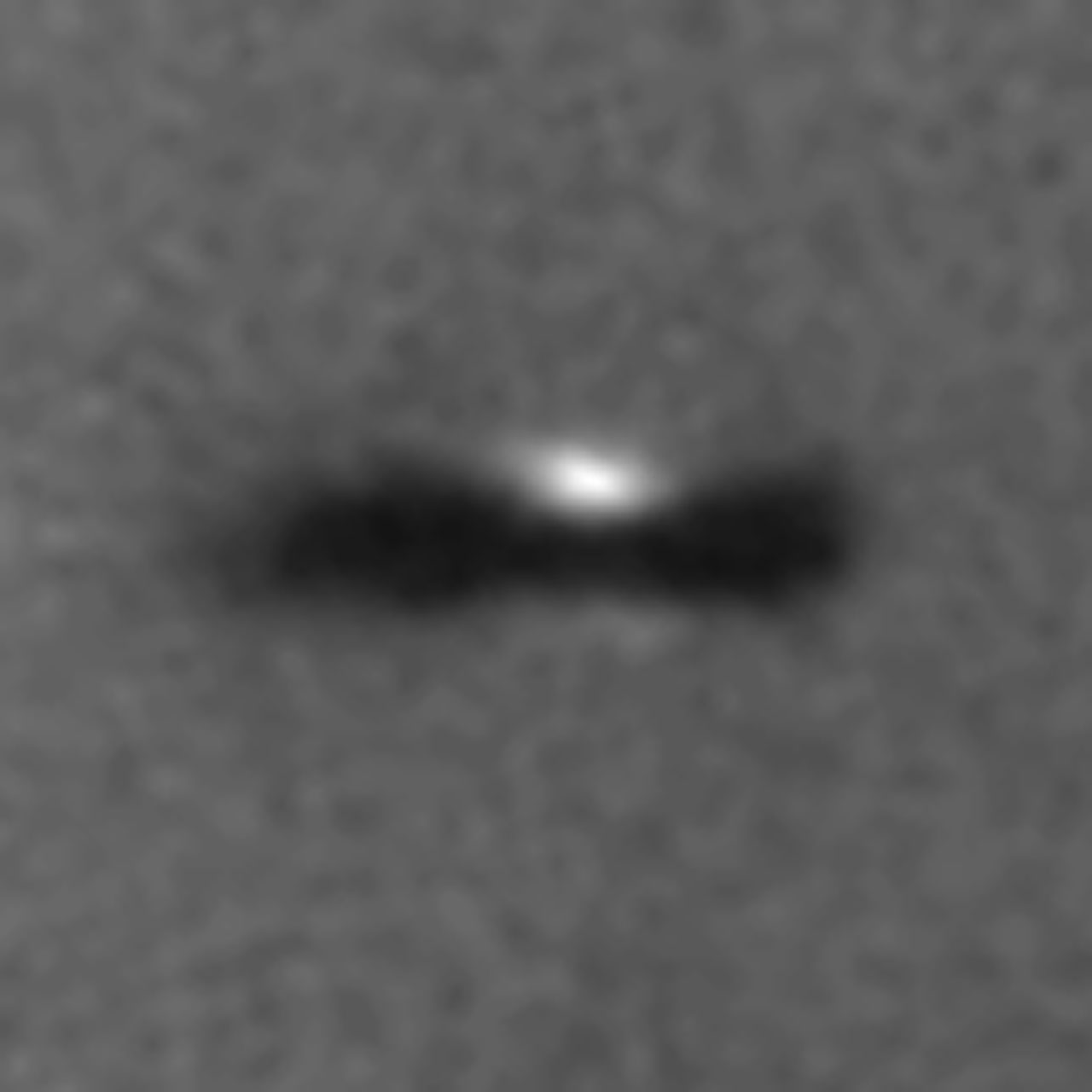 [Speaker Notes: Lets look at another representation of these disks.]
Combined High-resolution and Imaging Spectrograph for LUVOIR
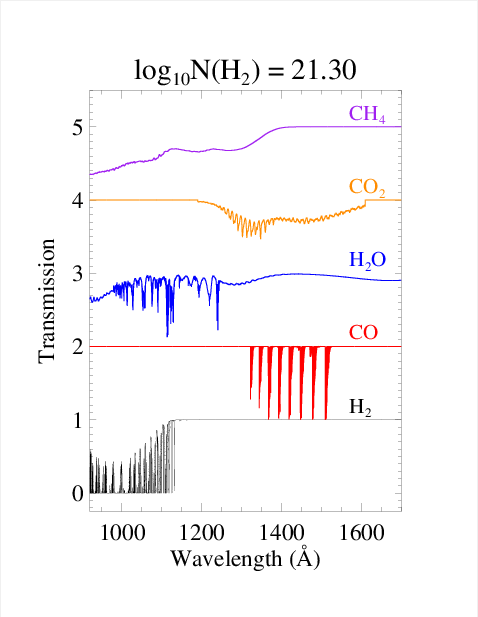 High sensitivity + high-resolution far-UV absorption line spectroscopy of CO, H2, and H2O enable quantitative compositional analysis of planet-forming disks
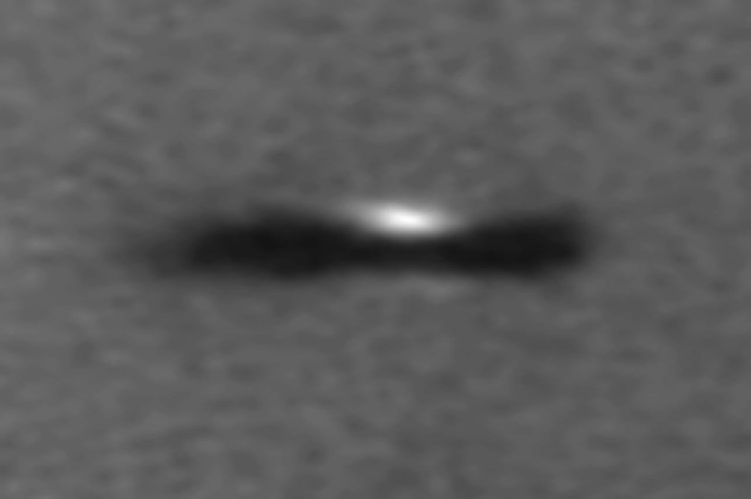 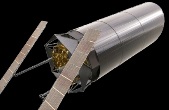 [Speaker Notes: I expect LUVOIR will be the next quantum leap the way it was from IUE & STIS to COS.  New molecular species show up, the combination of spectral resolution and sensitivity allow to carry out studies we had not really thought of before COS.]
Combined High-resolution and Imaging Spectrograph for LUVOIR
Multi-object + high-sensitivity enables statistical surveys of  inclination angle and ages
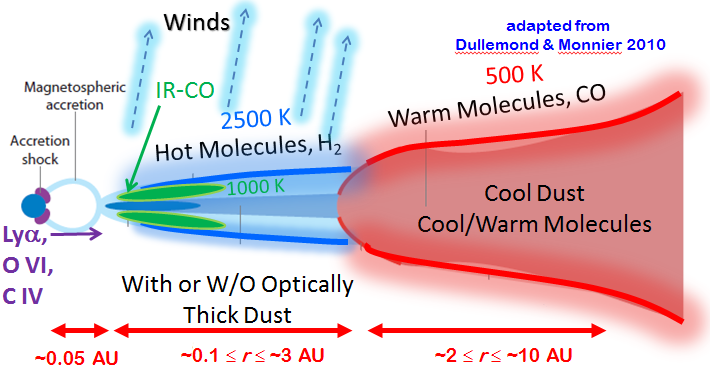 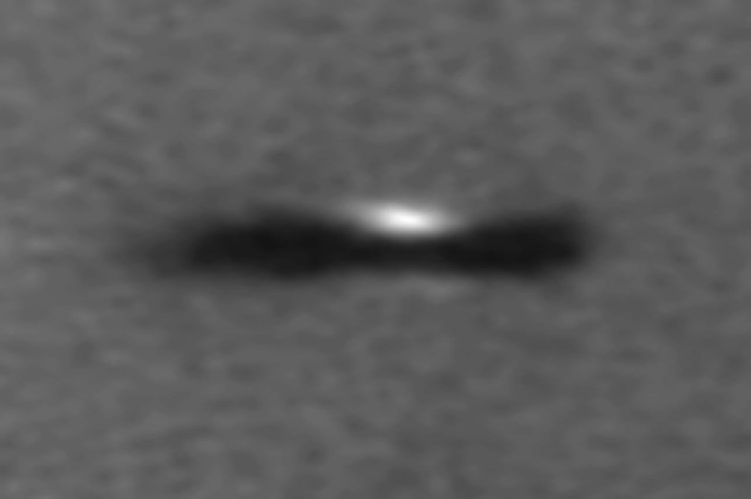 [Speaker Notes: Inclination of a large number of disks can be known from SMA and ALMA
Telescope aperture determines how close to the disk midplane you can probe (current record for UV spectroscopy: AV  =7.6)]
Combined High-resolution and Imaging Spectrograph for LUVOIR
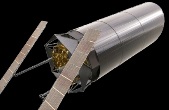 Photoevaporative wind
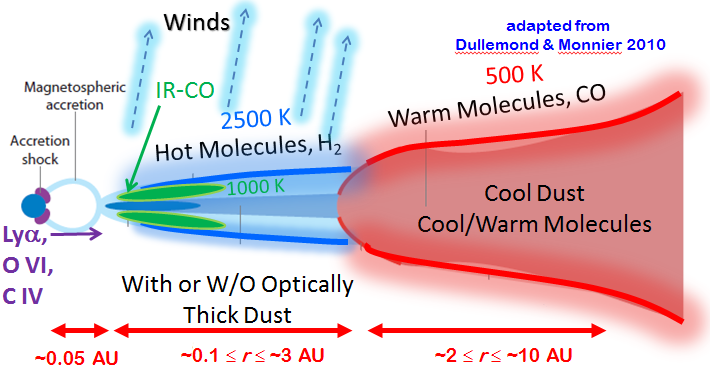 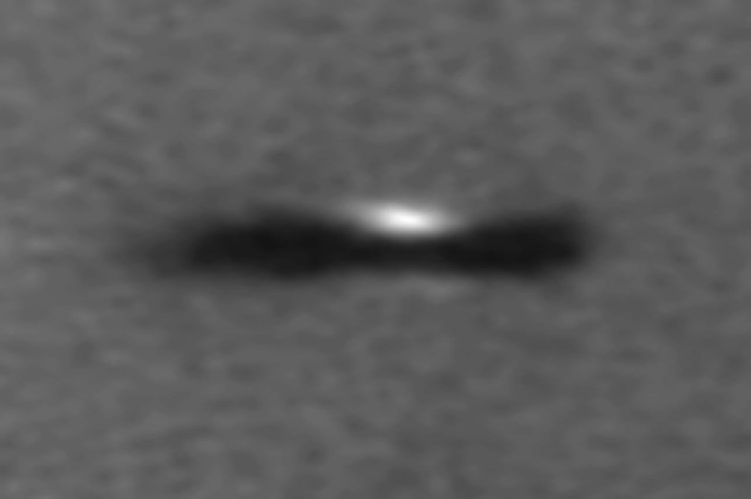 h
r
[Speaker Notes: Large sample sizes allow you to create statistics of each component of the disk
Probe sightlines through photoevaporative winds (take advantage of all the atomic and molecular resonance lines in the FUV)]
Combined High-resolution and Imaging Spectrograph for LUVOIR
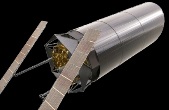 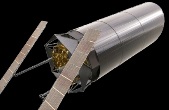 Photoevaporative wind
Warm H2 Atm
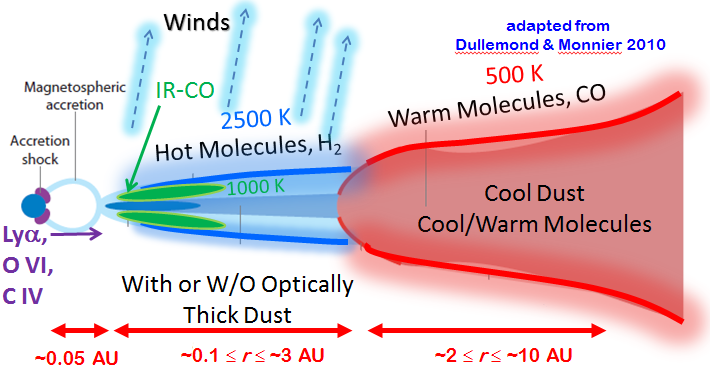 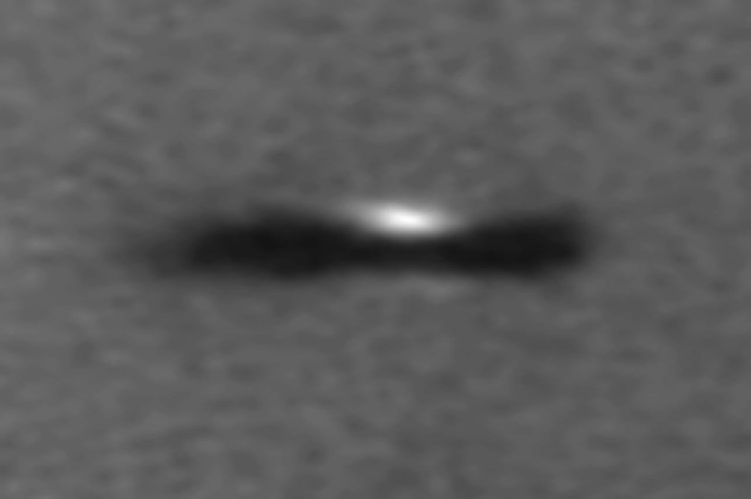 h
r
[Speaker Notes: Inclination of a large number of disks can be known from SMA and ALMA
Telescope aperture determines how close to the disk midplane you can probe (current record for UV spectroscopy: 		AV  =7.6)]
Combined High-resolution and Imaging Spectrograph for LUVOIR
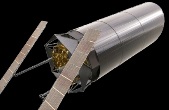 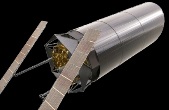 Photoevaporative wind
Warm H2 Atm
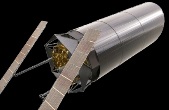 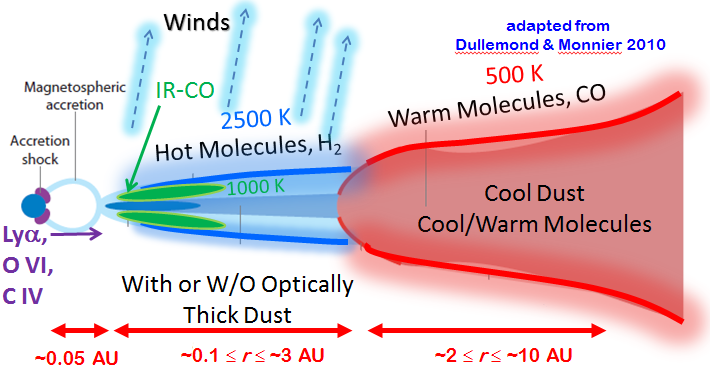 Molec Surface Layer
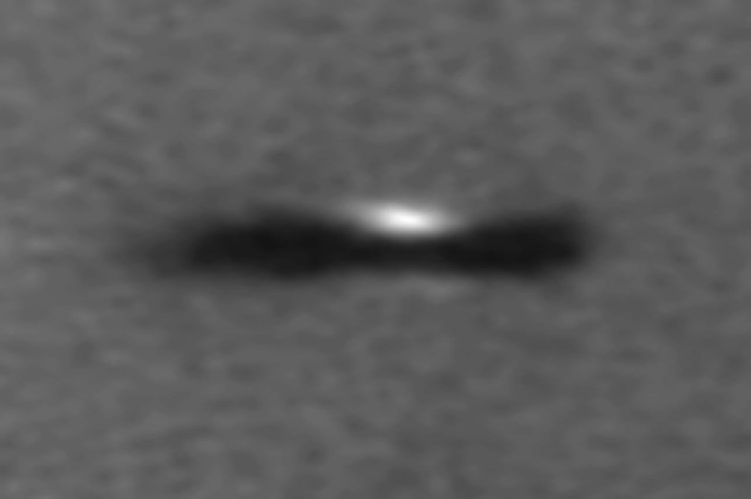 h
r
[Speaker Notes: Inclination of a large number of disks can be known from SMA and ALMA
Telescope aperture determines how close to the disk midplane you can probe (current record for UV spectroscopy: 		AV  =7.6)]
Combined High-resolution and Imaging Spectrograph for LUVOIR
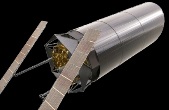 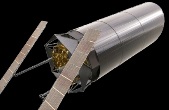 Photoevaporative wind
Warm H2 Atm
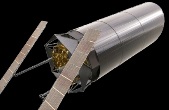 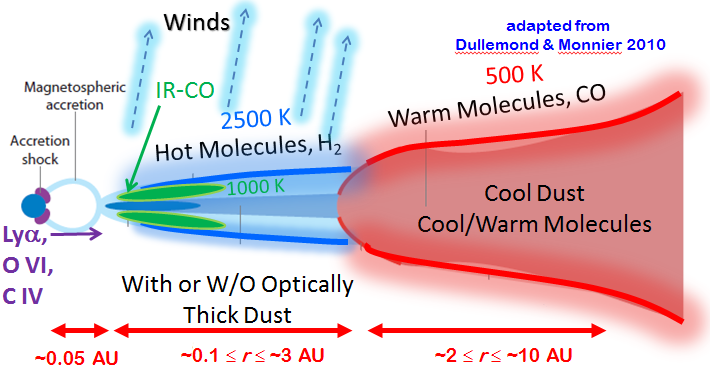 Molec Surface Layer
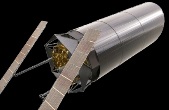 Complex Chemistry
      Region and Grain 
      Growth
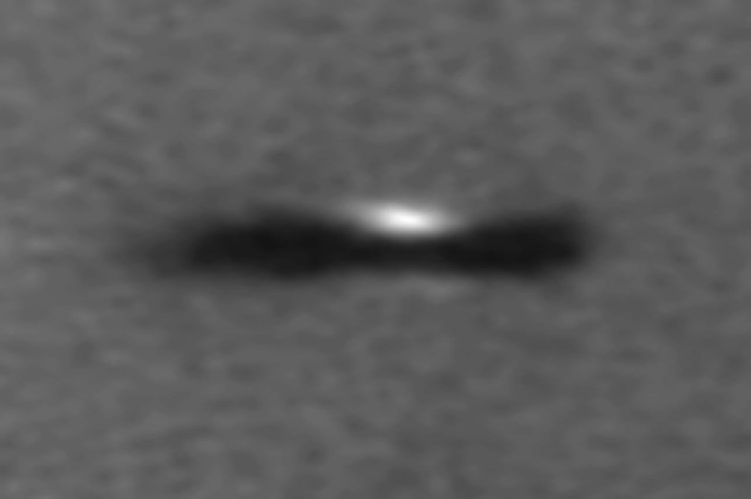 Distribution of inclination angle and ages allows 4-D mapping of disks [r,h,t,λ]
h
r
[Speaker Notes: Inclination of a large number of disks can be known from SMA and ALMA
Telescope aperture determines how close to the disk midplane you can probe (current record for UV spectroscopy: 		AV  =7.6)]
Combined High-resolution and Imaging Spectrograph for LUVOIR
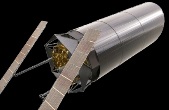 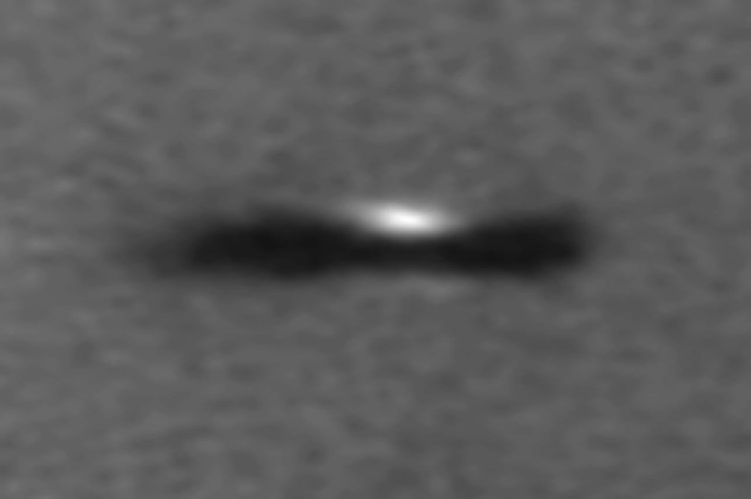 Molecular Surface Layer
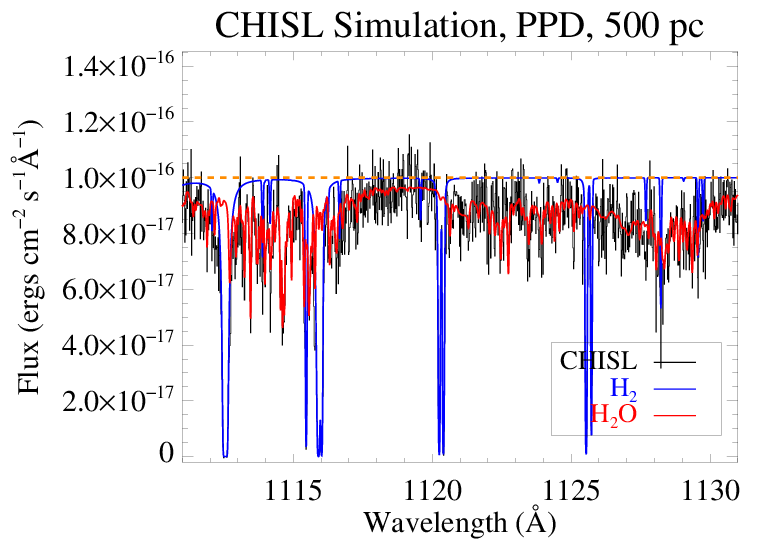 [Speaker Notes: Simulation using measured H2 column densities from HST, and H2O/H2 ratios from Herschel   +++ resolution and sensitivities attainable by 12-m LUVOIR plus UV spectrograph.   

This is a tiny snapshot of wavelength space, but intended to show the spectral richness we expect to achieve for average disks.]
Multi-object observations
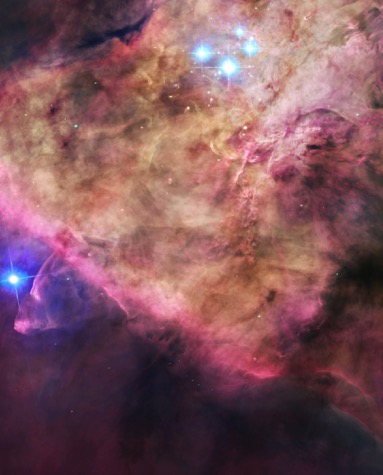 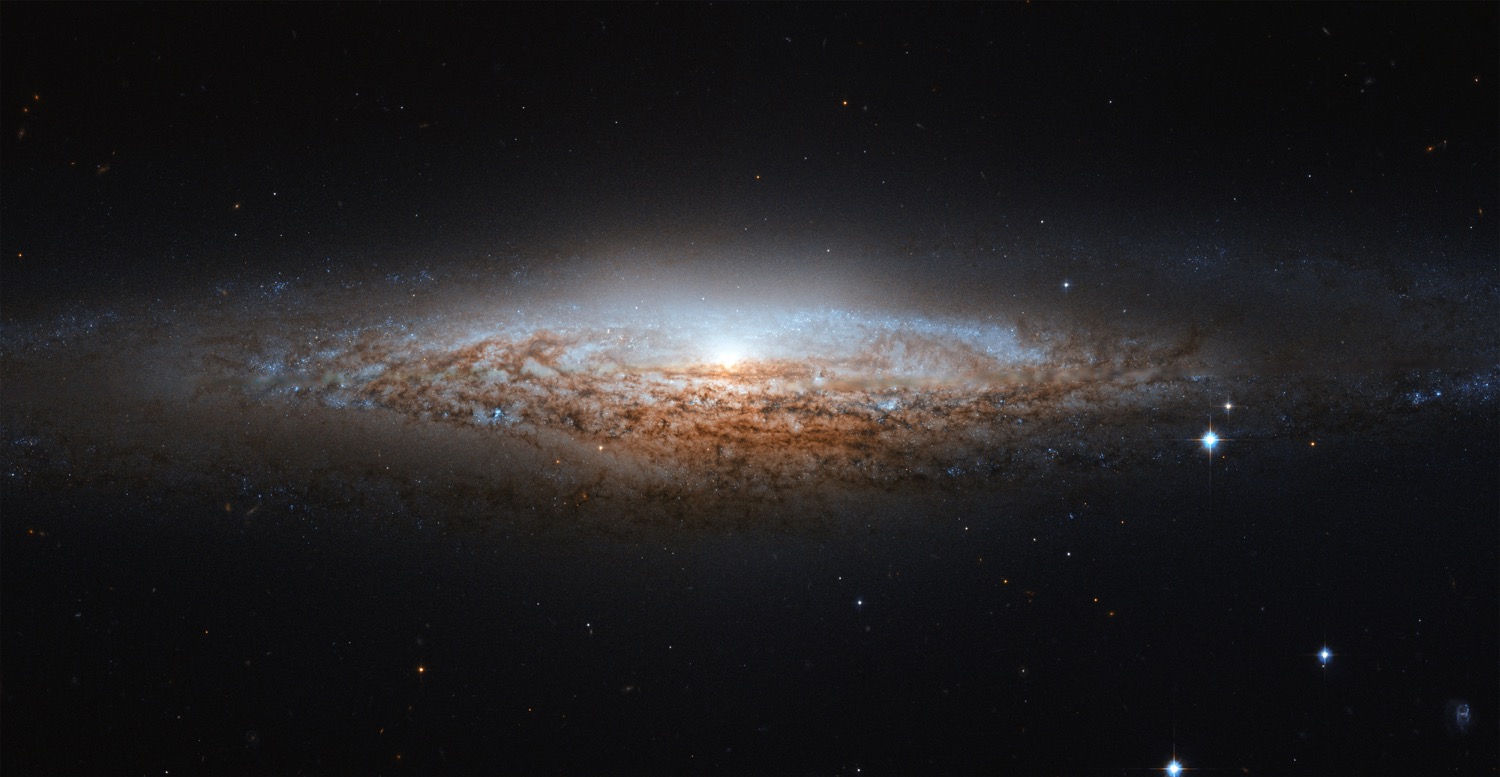 PLACE HOLDER
MORE WORDS
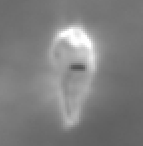 60
[Speaker Notes: That material flows into galaxies as the fuel for star-forming regions (like Orion).  These star-forming regions are the engines that drive the feedback into the circumgalactic medium --  these are also the places where individual solar-mass stars are forming.  Within the circumstellar disks, young planetary systems are coming into being (“proto-solar systems”).  LUVOIR will be able to measure the structure and composition of thousands of planet-forming disks in nearby star-forming regions]
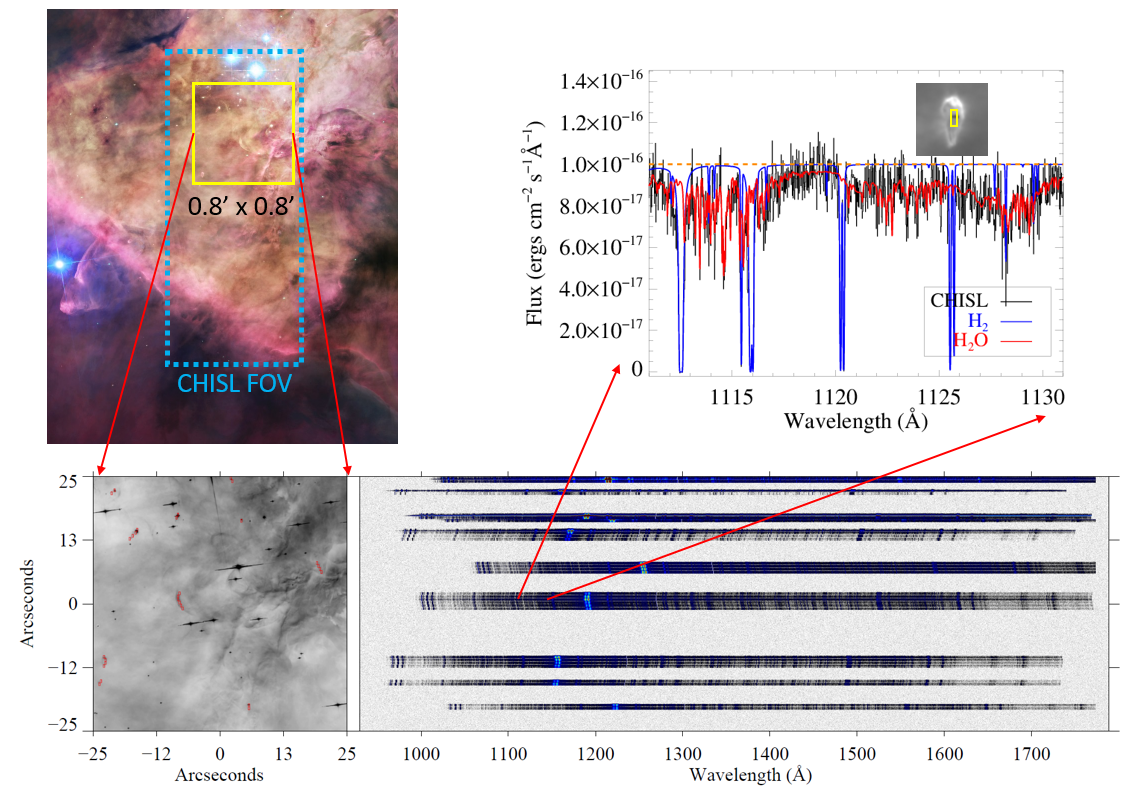 LUVOIR Example Science Theme: The Lifecycle of Baryons Across Cosmic Time
PLACE HOLDER
MORE WORDS
61
[Speaker Notes: Again, multi-object UV spectroscopy.]
Complementarity with other science instruments for disk  and protoplanet science
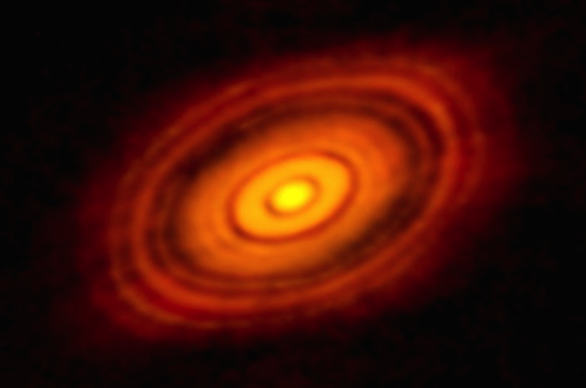 Composition of planet forming region, connection to bulk composition of protoplanets, exoplanets, and their atmospheres.
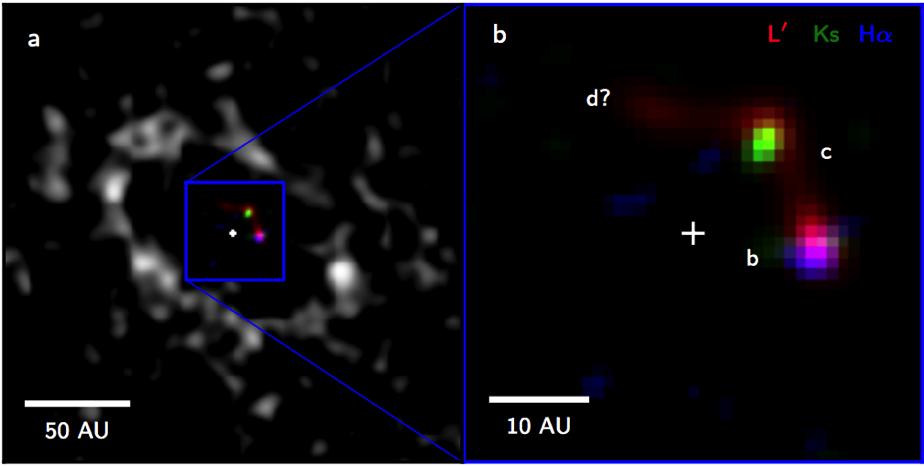 62
2 AU
10 AU
[Speaker Notes: Peering into gaps in the protoplanetary disks with high-contrast imaging  

NOTE that neither ALMA nor JWST will have the resolution to carry out this experiment (5 – 10 AU resolution, and ALMA is dominated by cool gas and dust)  LUVOIR will observe the scattered light profiles directly.]
The Combined High-resolution and 
Imaging Spectrograph for the 
LUVOIR Surveyor (CHISL)
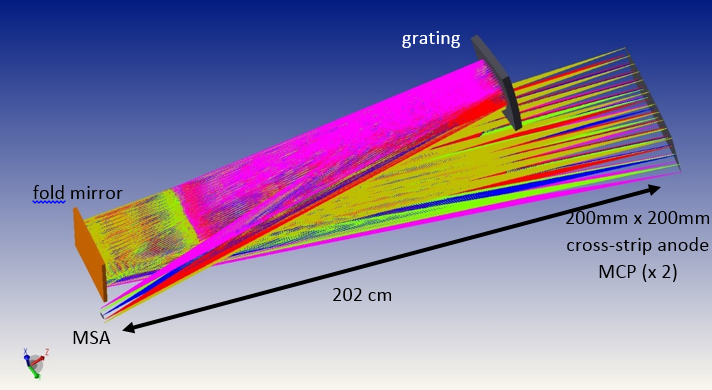 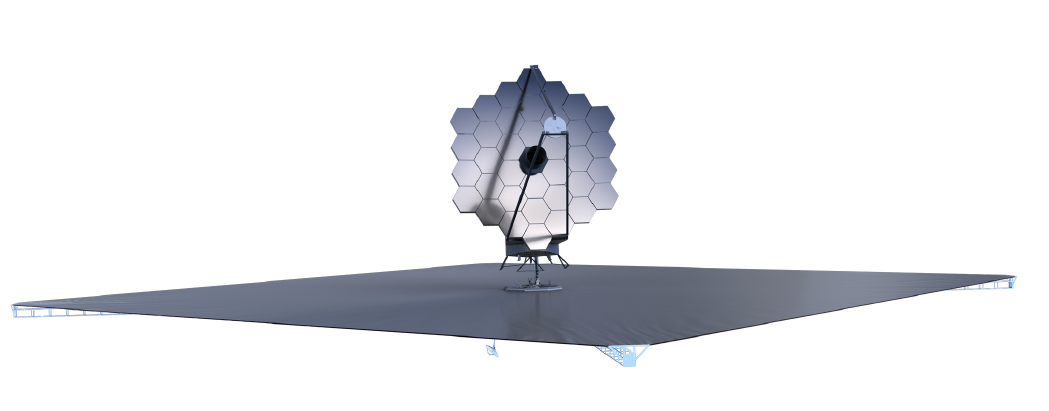 (with Brian Fleming, Keri Hoadley)
[Speaker Notes: SO if we only had a UV spectrograph that could do all that!  Happily, we took a look at this problem in response to the call for papers in the JATIS special issue on LUVOIR.   (published this summer and presented at SPIE in Edinburgh)

Image at left is from 2015 ATLAST study led by GSFC]
NOTIONAL LUVOIR INSTRUMENT SUITE
First Generation Science Instruments (*to be defined by STDTs, strictly my own interpretation):

Coronagraph to detect and characterize (potentially inhabited) exoplanets (10-10 contrast ratio – discovery, feeding an R > 70 Vis/NIR spectrometer - characterization)

“Wide field” imager (6’ x 6’; V = 32 in 1 hr)

UV spectrograph (multi-object over > 1’ x 1’ FOV at  medium res [R > 25,000]; high-res capability [R ≥ 105])
NOTIONAL LUVOIR INSTRUMENT SUITE
First Generation Science Instruments (*to be defined by STDTs, strictly my own interpretation):

Coronagraph to detect and characterize (potentially inhabited) exoplanets (10-10 contrast ratio – discovery, feeding an R > 70 Vis/NIR spectrometer - characterization)

“Wide field” imager (6’ x 6’; V = 32 in 1 hr)

UV spectrograph (multi-object over > 1’ x 1’ FOV at  medium res [R > 25,000]; high-res capability [R ≥ 105])
The Combined High-resolution and Imaging Spectrograph for the LUVOIR surveyor (CHISL)
Combined High-resolution and Imaging Spectrograph for LUVOIR
A two channel instrument :

High-resolution (echelle) point source spectrograph

Multi-object imaging spectrograph, medium- and low-resolution spectral modes.
[Speaker Notes: I am going to walk through the layout of the two channels, 
then present some performance estimates,  
Talk about the science capabilities and 
The technical challenges that need to be overcome to realize such an instrument]
Combined High-resolution and Imaging Spectrograph for LUVOIR
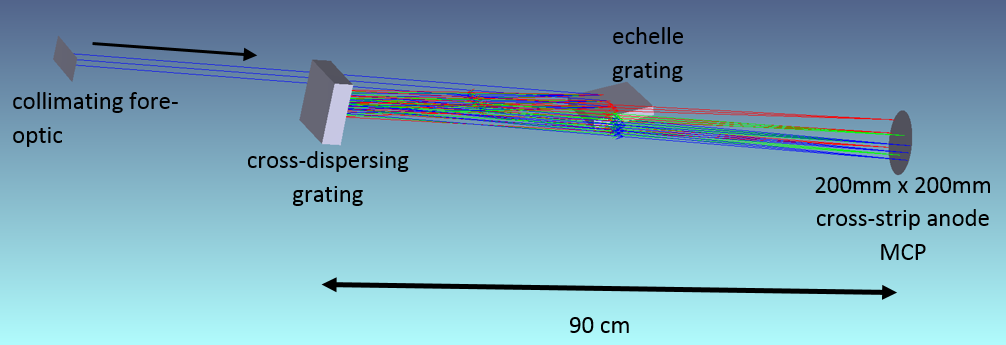 Optical Telescope Assembly → collimator
TBD -- echelle grating* 
Holographically ruled cross-dispersing/focusing grating

NEED: stable advanced coatings (reflectivity ≥ 85% at λ > 1000 Å, large-format detector array (~200mm x 200mm)
[Speaker Notes: *need to mention the crappiness of current echelle technology.  No significant improvement in more than 30 years.]
Combined High-resolution and Imaging Spectrograph for LUVOIR
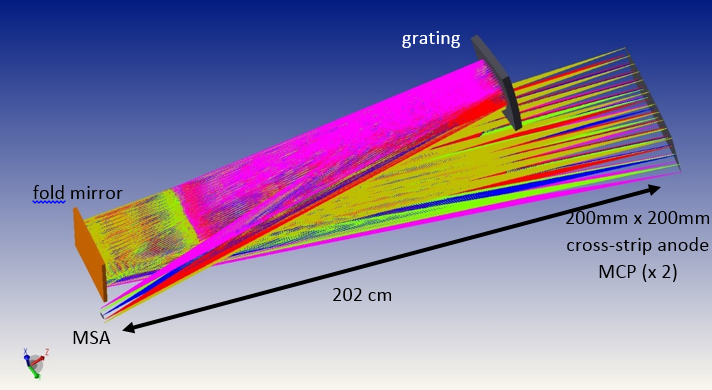 JWST-like microshutter array (1’ x 2.4’)
Holographic grating
Fold mirror
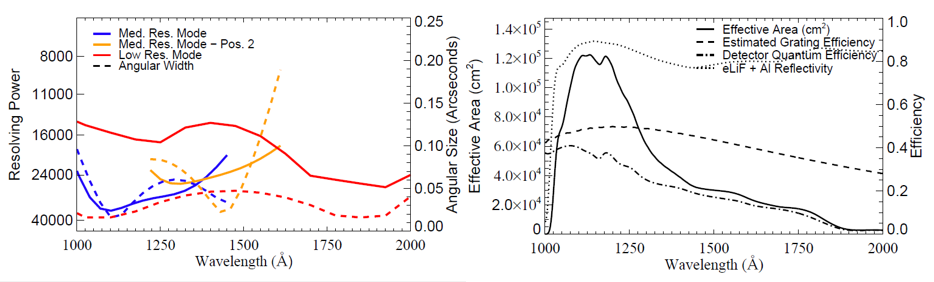 60” x 144” FOV
NEED: stable advanced coatings, large-format detector arrays (~200mm x 200mm x 2), UV MSAs
[Speaker Notes: Walk through raytrace

Note medium (25 – 40 K) and low-res (> 14 K) modes

Imaging < 50 mas at med-res across 1100 – 1500 Ang, < 30 mas across most of FUV in low-res mode]
Combined High-resolution and Imaging Spectrograph for LUVOIR
-Quijada et al. 2014; 
-Fleming et al. 2016; 
-Hennessey et al. 2016
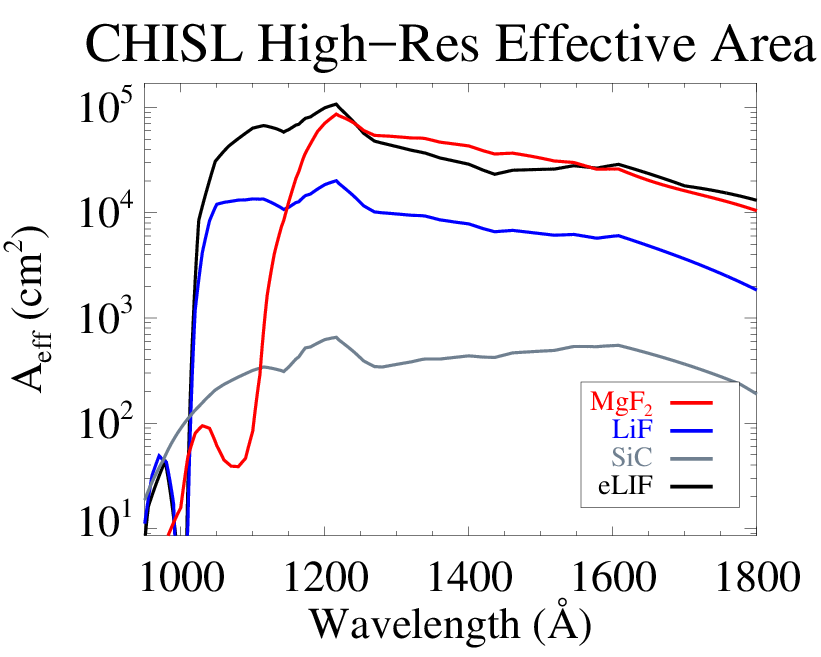 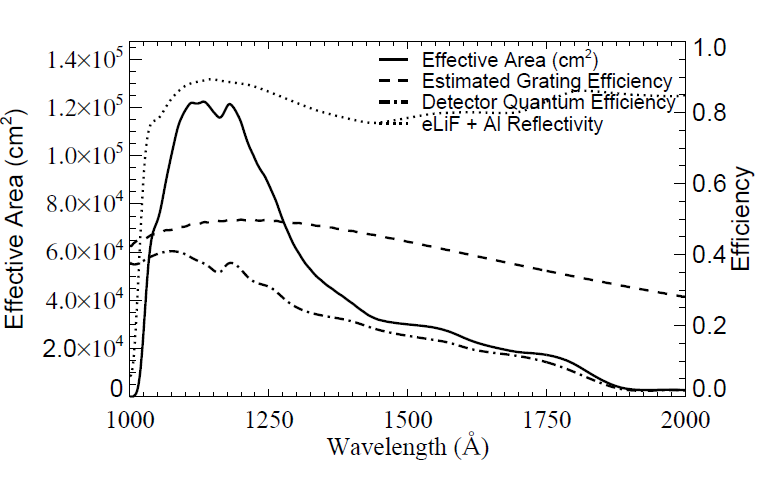 [Speaker Notes: Assumes 12m Cassegrain telescopes as the primary fore-optic.  

Note that these peak A_effs are 200 to 300 times greater than the high-res (E140H) modes on HST-STIS.  (wow!)

The imaging spectroscopy peak A_effs are a factor of 40 higher than HST-COS!  (wow!)]
3. Combined High-resolution and Imaging Spectrograph for LUVOIR
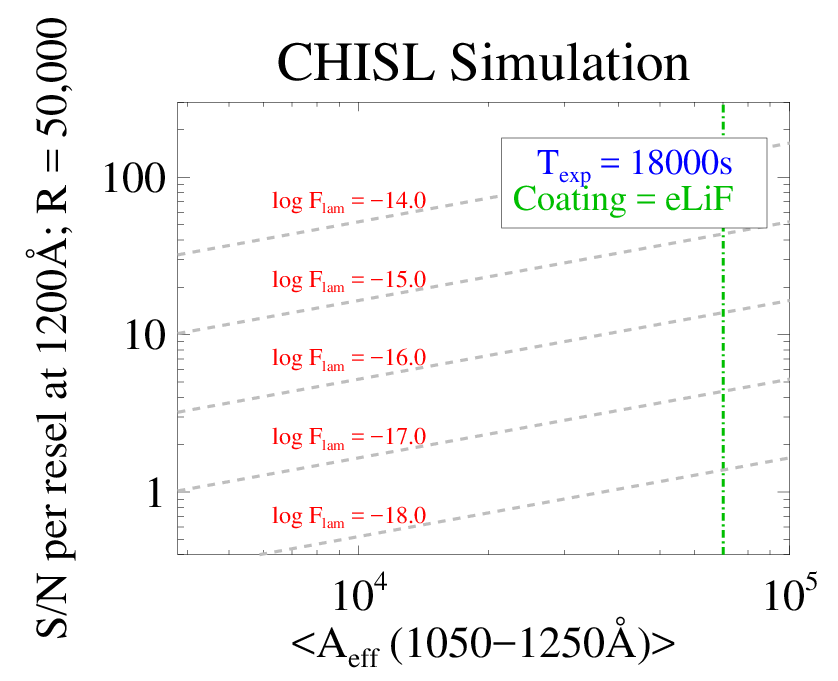 S/N ~ 15 – 20
  at Fλ =  10-16
erg/cm2/s/Å
[Speaker Notes: Whereas 10^-14 was the natural flux unit for STIS and 10^-15 was the natural flux unit for COS, 10^-16 and even 10^-17 will be the natural flux units for CHISL, at 3 x the resolution of COS.

But we also need multi-object spectroscopy!]
Combined High-resolution and Imaging Spectrograph for LUVOIR
Comparison with HST-STIS
[Speaker Notes: Here is a comparison with the current state-of –the art in medium resolution FUV imaging spectroscopy:  bandpass comes from big detectors, throughput comes from gratings and coatings, FOV comes from MSA and control of the grating surfaces

Note that these gains are on top of the factor of 25 increase in collecting area from the OTA]
Combined High-resolution and Imaging Spectrograph for LUVOIR
What can we do with LUVOIR + CHISL?
Deep fields will be produced automatic via parallel observations during coronagraphy

Spectroscopic observations of low/intermediate redshift galaxies and CGM/IGM
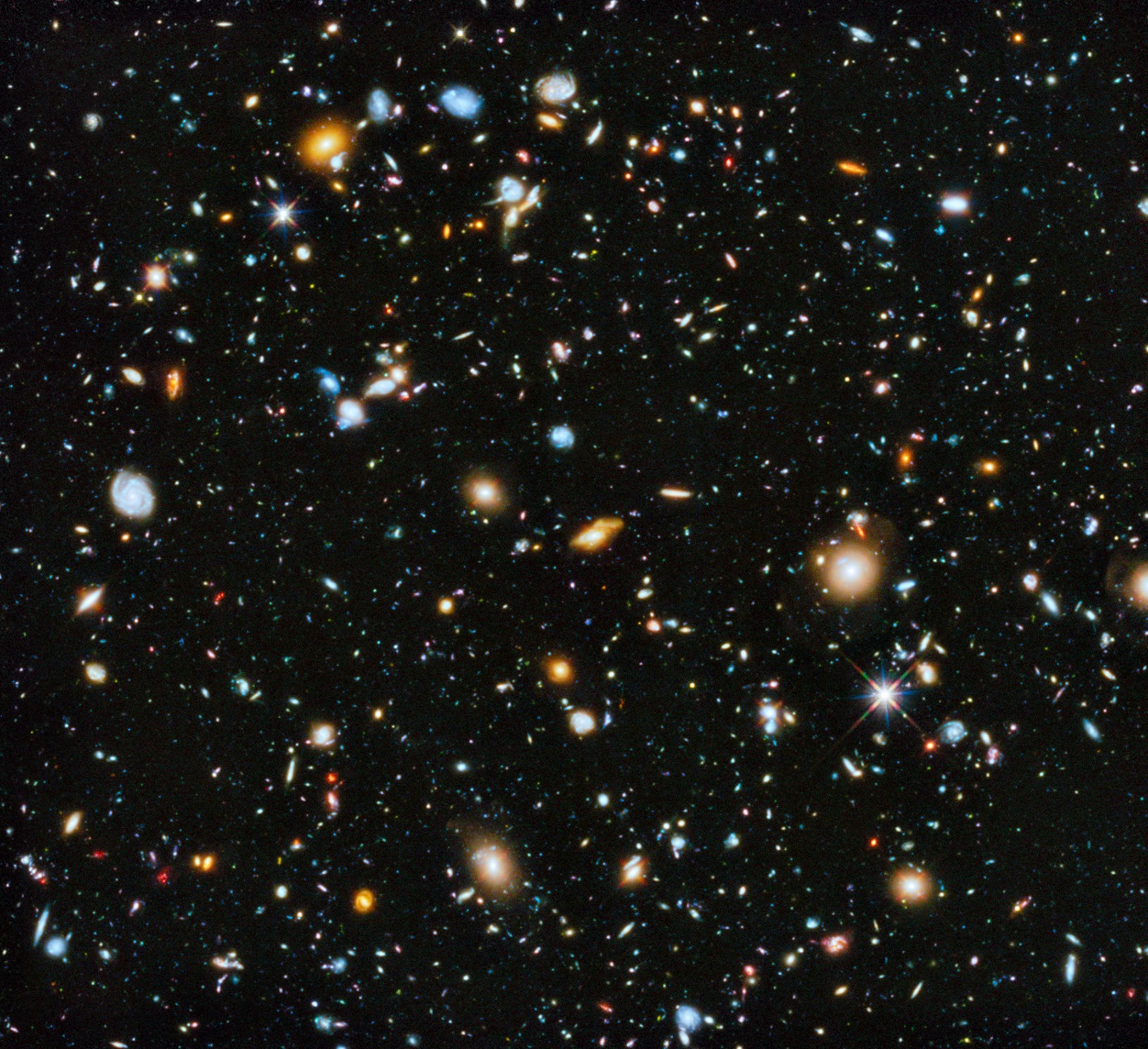 6’
6’
Combined High-resolution and Imaging Spectrograph for LUVOIR
What can we do with LUVOIR + CHISL?
Spectroscopic observations of low/intermediate redshift galaxies and CGM/IGM
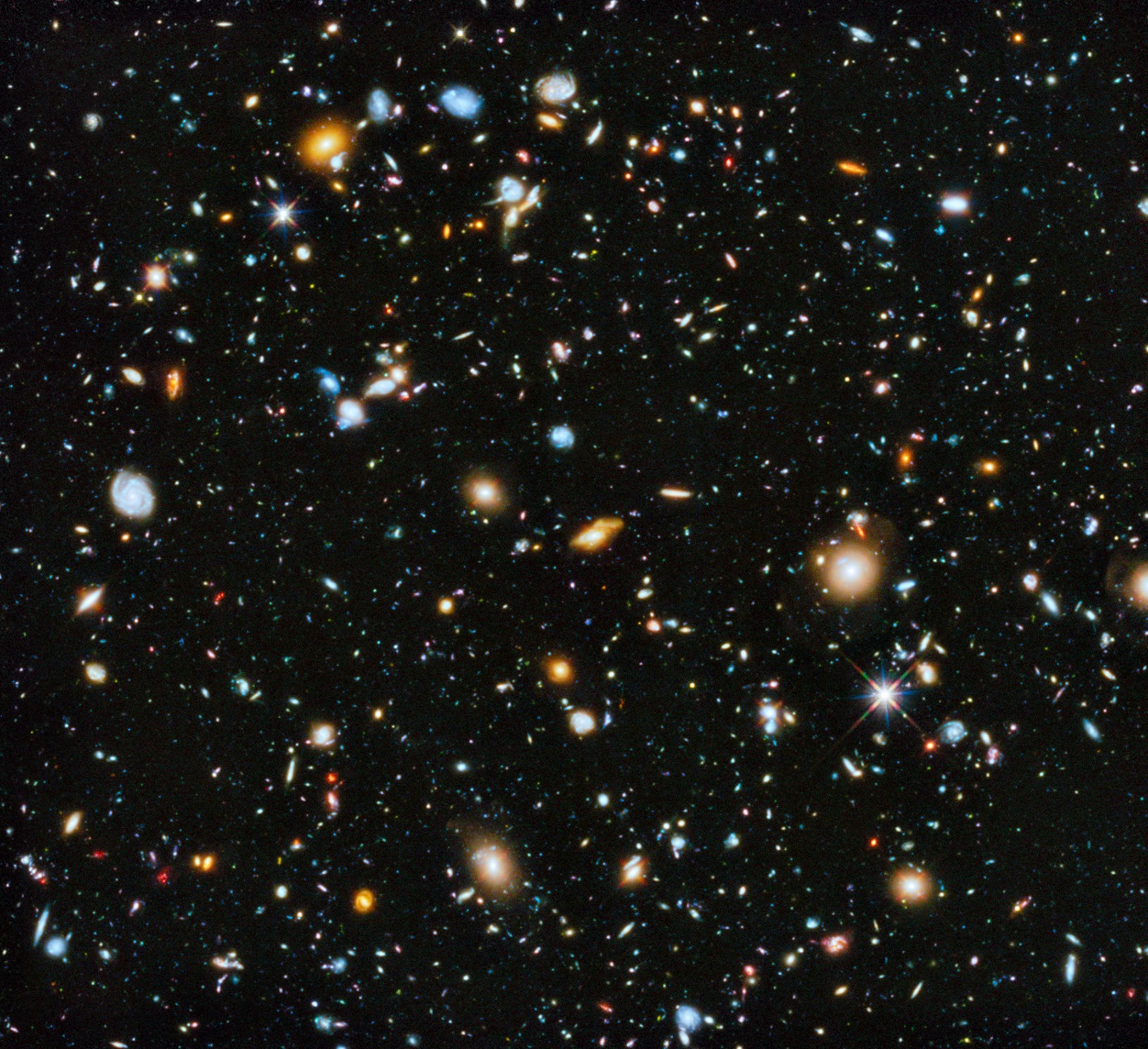 2.4’
6’
1’
6’
[Speaker Notes: CHISL FOV, zoom in]
Combined High-resolution and Imaging Spectrograph for LUVOIR
What can we do with LUVOIR + CHISL?
3 microshutter arrays, each 20” x 48” FOV

100 x 200 micron slits

< 0.1” spectral imaging across most of FOV
(0.03” – 1.0” spectral imaging across full FOV)
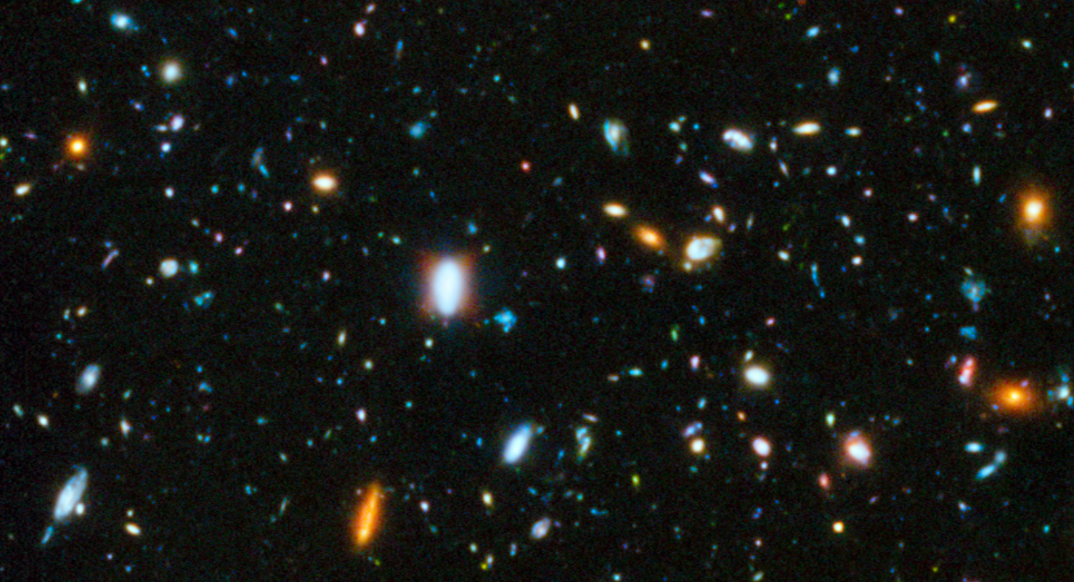 2.4’
1’
[Speaker Notes: Walk through the bullets here – all notional and should be optimized once the requirements for the OTA have been more firmly established.  
Then say “suppose we wanted to understand the interaction of the IGM, CGM, and star-formation properties of this blue galaxy in the lower left-hand corner…]
Combined High-resolution and Imaging Spectrograph for LUVOIR
What can we do with LUVOIR + CHISL?
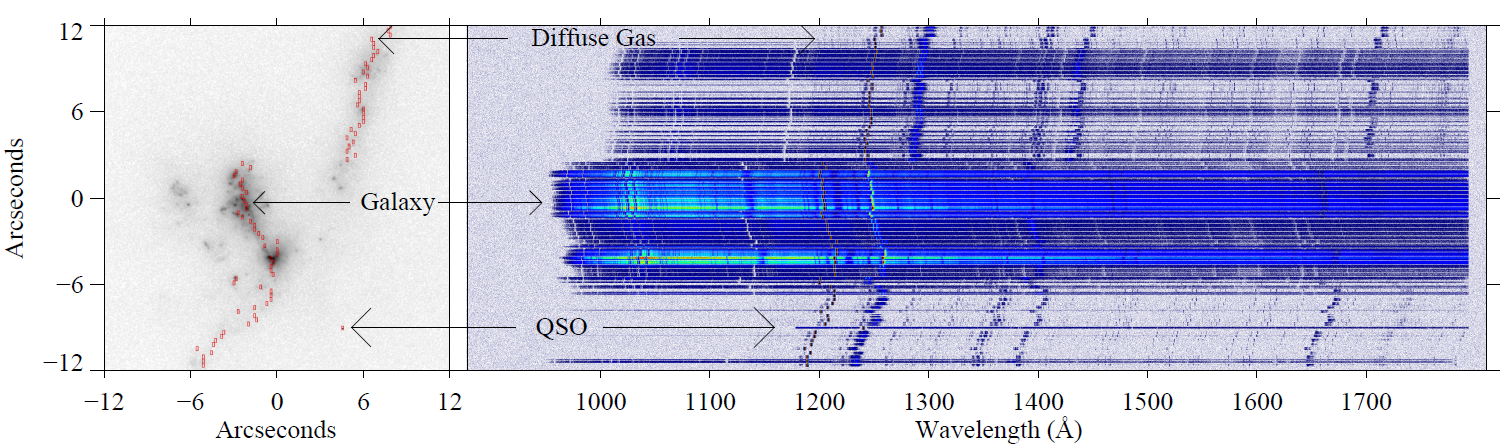 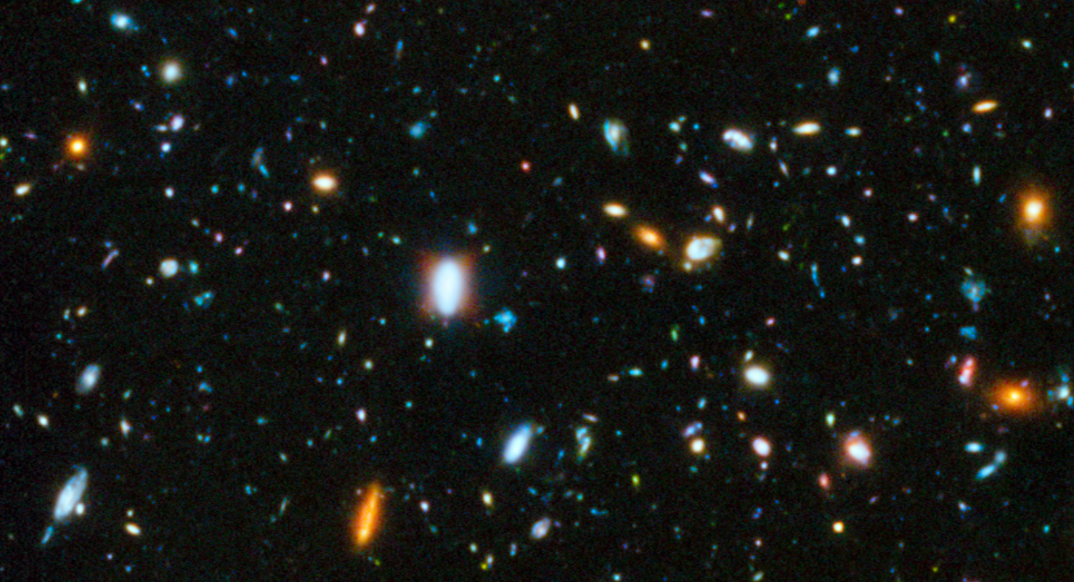 [Speaker Notes: Simultaneously take spectra of the star-forming galaxy, background quasars, and the circumgalactic material]
Combined High-resolution and Imaging Spectrograph for LUVOIR
What can we do with LUVOIR + CHISL?
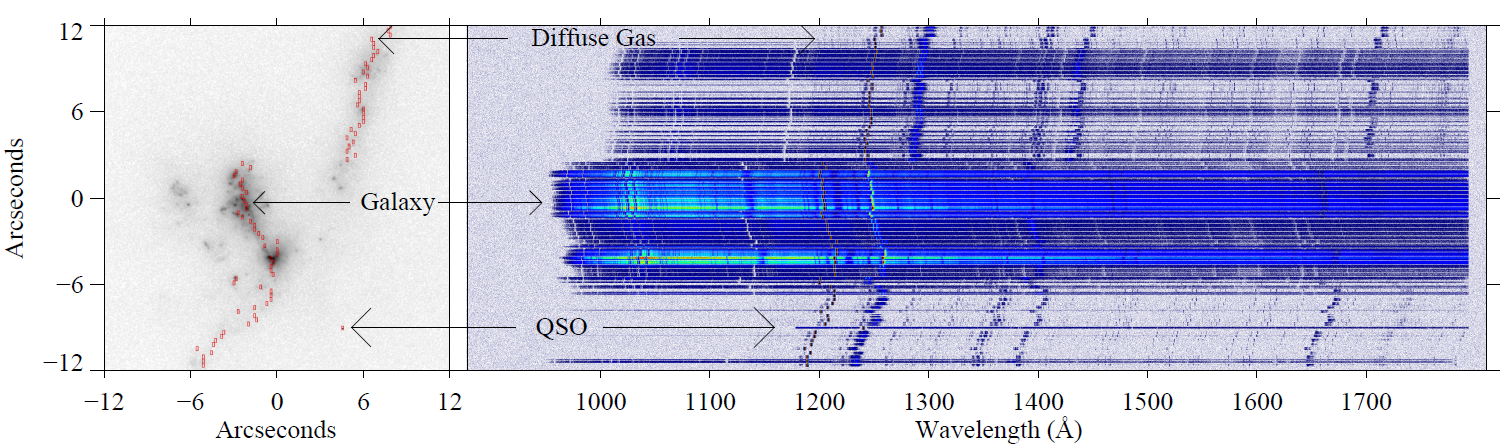 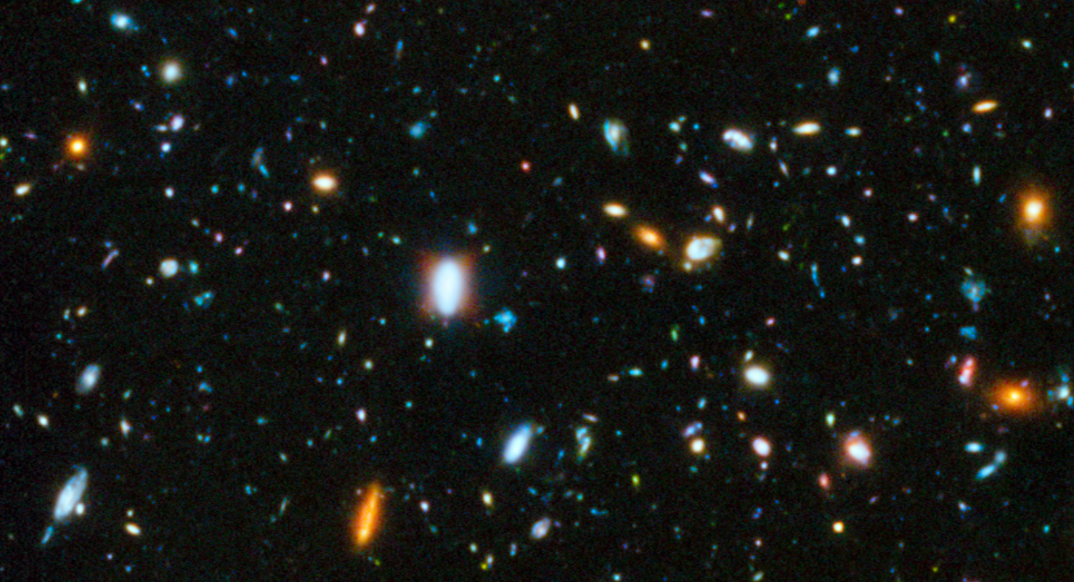 R > 15,000 1000 – 2000 Å spectroscopy of hundreds of objects simultaneously.  

Background quasars, numerous galactic regions, circumgalactic halo
[Speaker Notes: Composition, temperature, velocity flows, mass, etc for each of these components, SIMULTANEOUSLY.   

I noted there are some technology needs to enable an instrument like CHISL:    So, how are we going to make an instrument like this a reality??]
CHISL Technology – Current Laboratory and Flight Testing
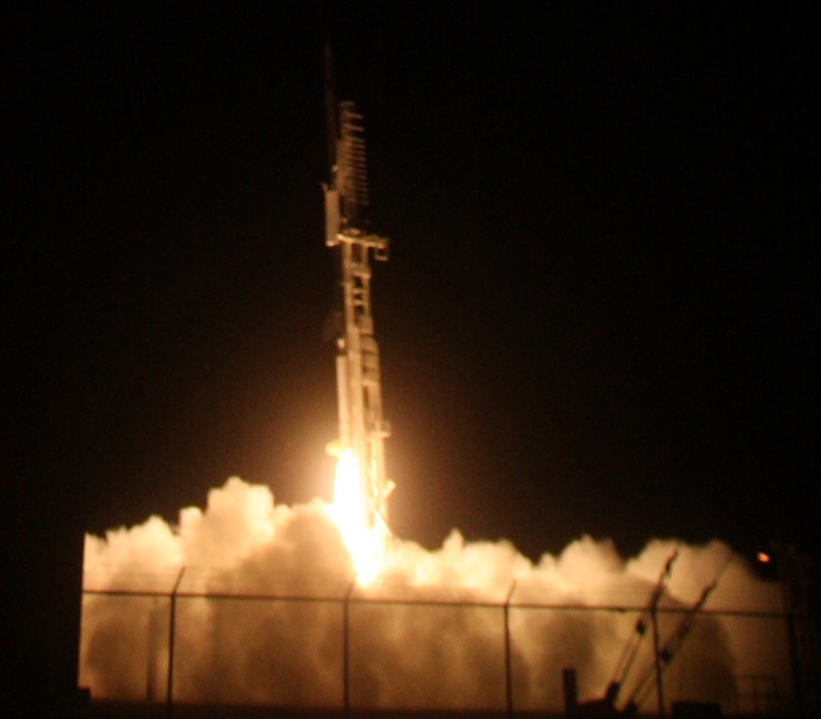 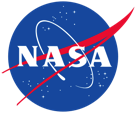 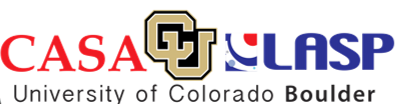 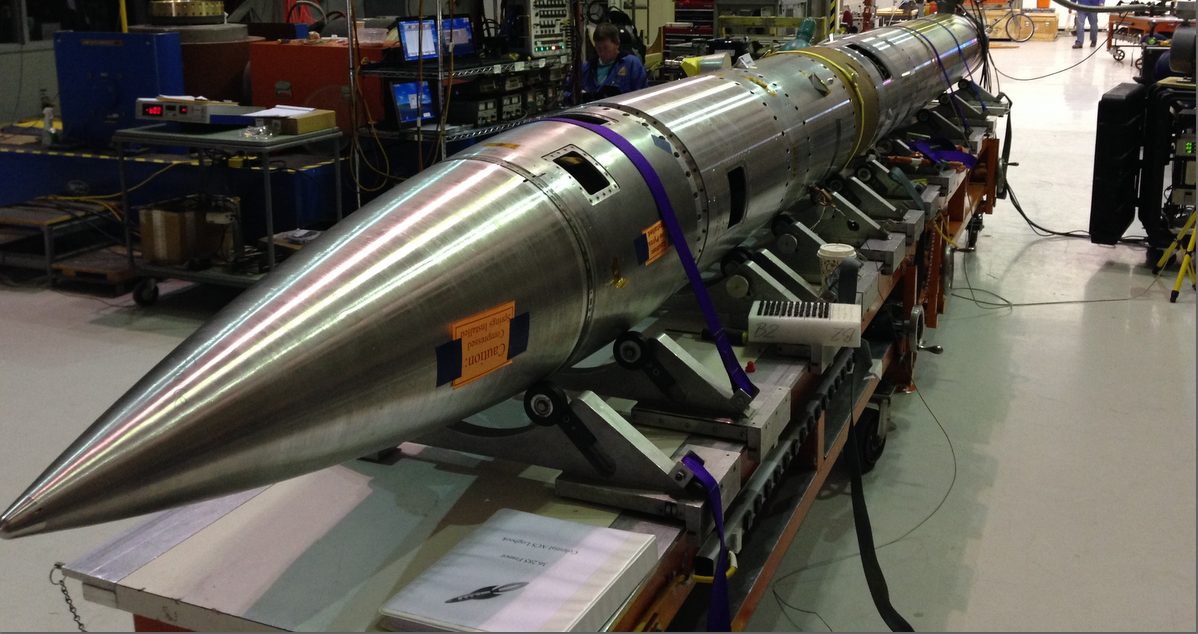 [Speaker Notes: But all of this will not be easy!  
We need to be doing the precursor work today to mature the technologies and to identify what the tall poles are that require more effort, ingenuity, and/or money.   
We are doing this as part of the suborbital rocket program at Colorado.]
CHISL Technology – Current Laboratory and Flight Testing
Colorado UV Rocket Program

High-resolution spectroscopy of the local ISM (CHESS); Imaging spectroscopy of nearby galaxies and exoplanet host stars (SISTINE); Ionizing radiation from local OB stars (DEUCE*)

Hardware Development: 
High-efficiency UV/visible optical coatings
Large format, high dynamic range UV detectors
Diffraction grating technology
PI – K. France
 *PI – J. Green
CHESS Payload
MCP detector
5 MHz global rate, photon counting, 40cm diam, 8K x 8K pixels
Echelle grating: 70% groove efficiency, testing with advanced UV coatings
Cross-disp grating: deformable mirror etching technology
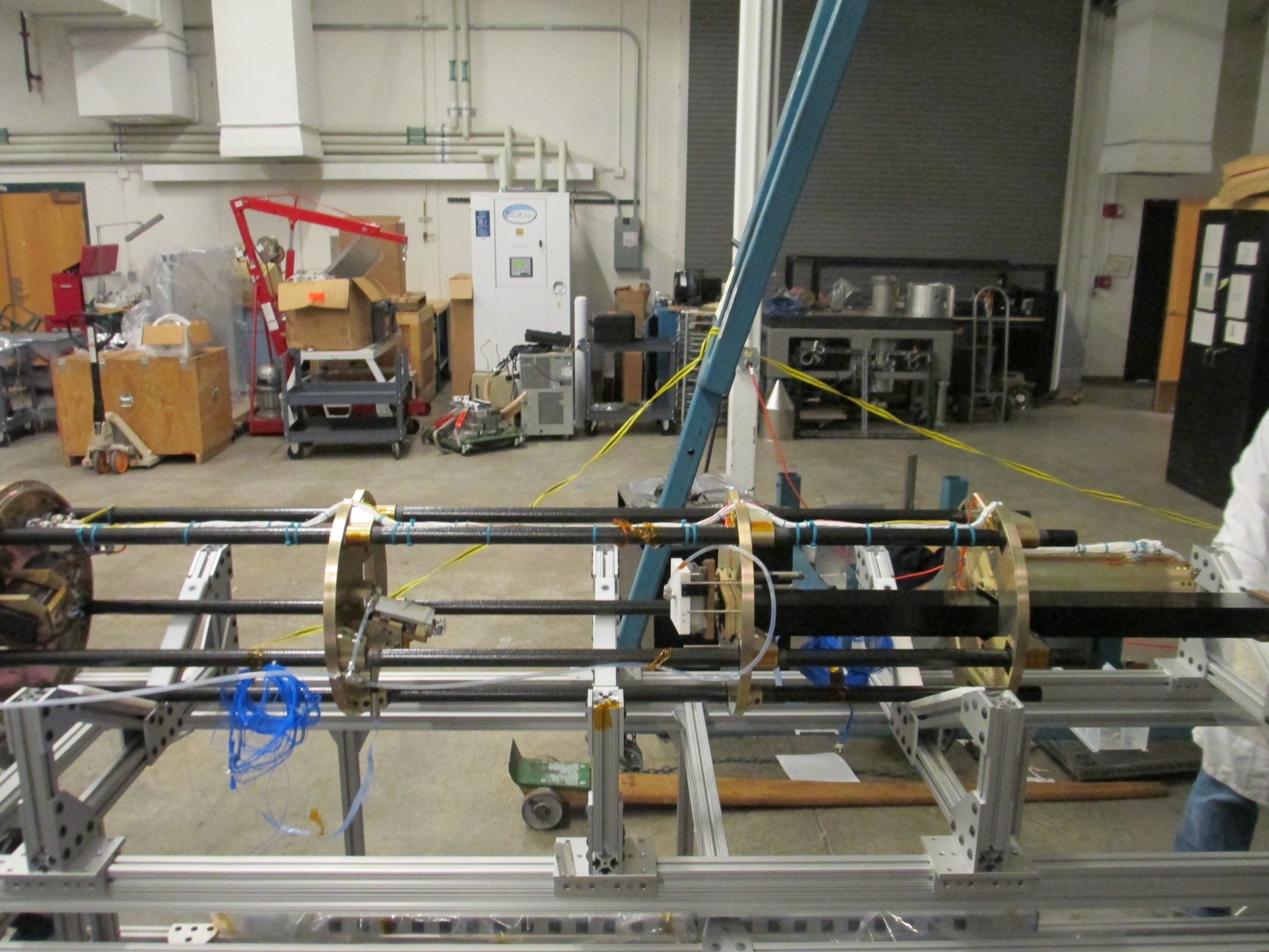 X-strip MCP
Echelle
Cross disperser
Mechanical collimator
France et al. 2012
Hoadley et al. 2014
France et al. 2016
Hoadley et al. 2016
Fleming et al. 2015, 2016
Carbon fiber mechanical structure
79
Summary: The future
High-res FUV spectroscopy: gas phase abundances at rocky planet radii.  Multi-object: statistical analysis of 0.1 – 10 AU gas structure and evolution from 0.5 – 20 Myr.

CHISL: high-resolution (echelle) point source spectrograph, [R ≥ 105] 

CHISL: Imaging / multi-object spectrograph, medium- and low-resolution spectral modes. multi-object over 1’ x 2.4’ FOV at  medium res [R = 16,000 - 40,000]
Questions?
BREAK
4. CHISL Technology – Current Laboratory and Flight Testing
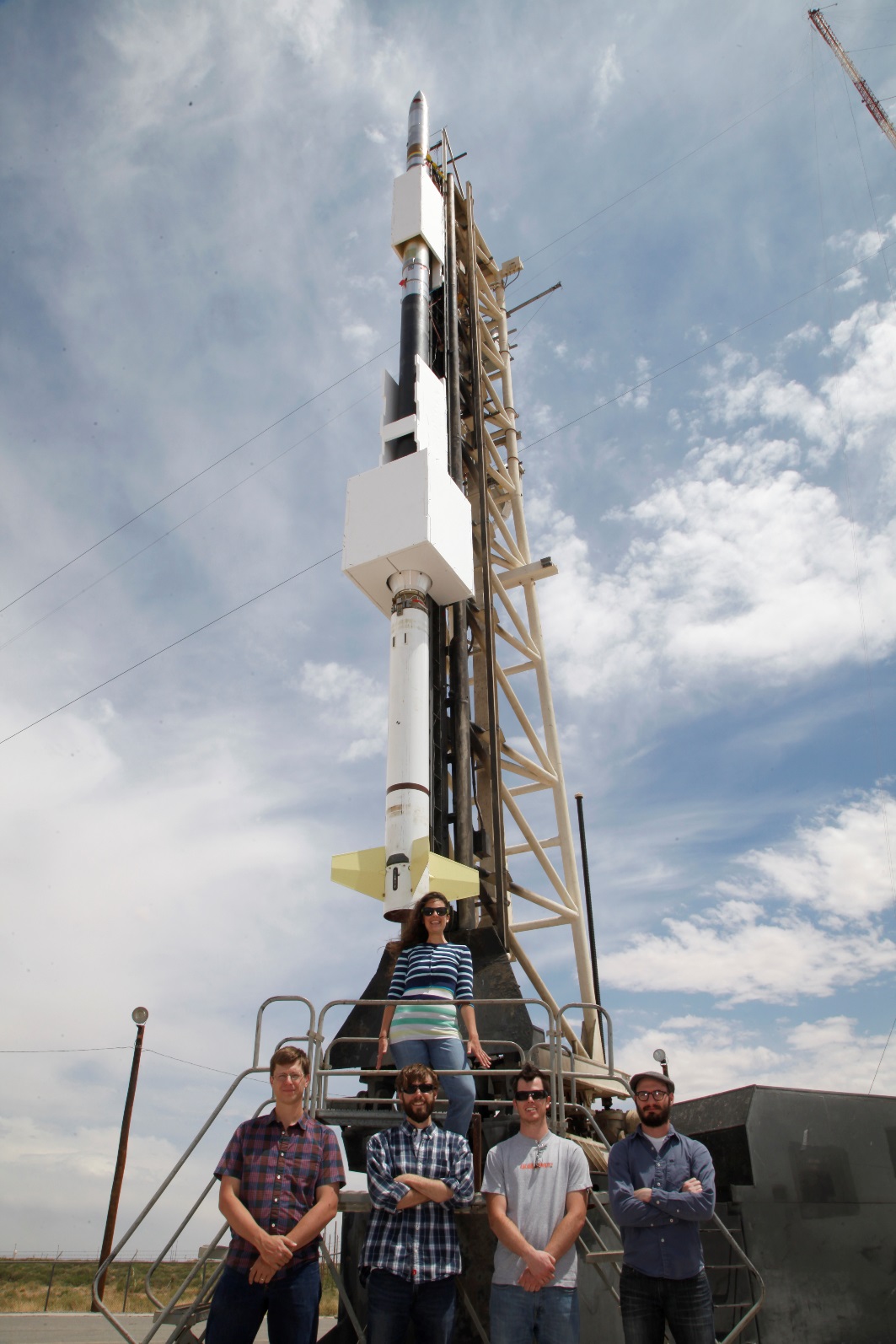 CHISL Technology Development 

CHESS: (see Keri Hoadley’s 
poster today/tomorrow, 9905-138) high-resolution (R ≈ 105) echelle spectrograph
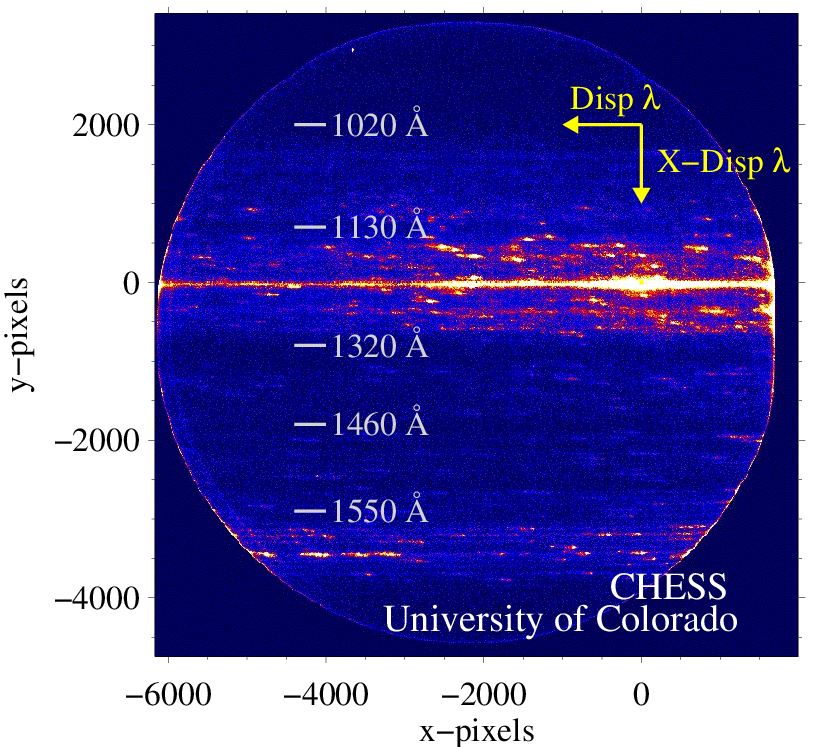 [Speaker Notes: CHESS: Pathfinder high-res spectgrograph, high-dynamic range MCP detector systems, low-ruling density grating R&D (for echelle and cross-dispersing optics)]
CHESS Payload
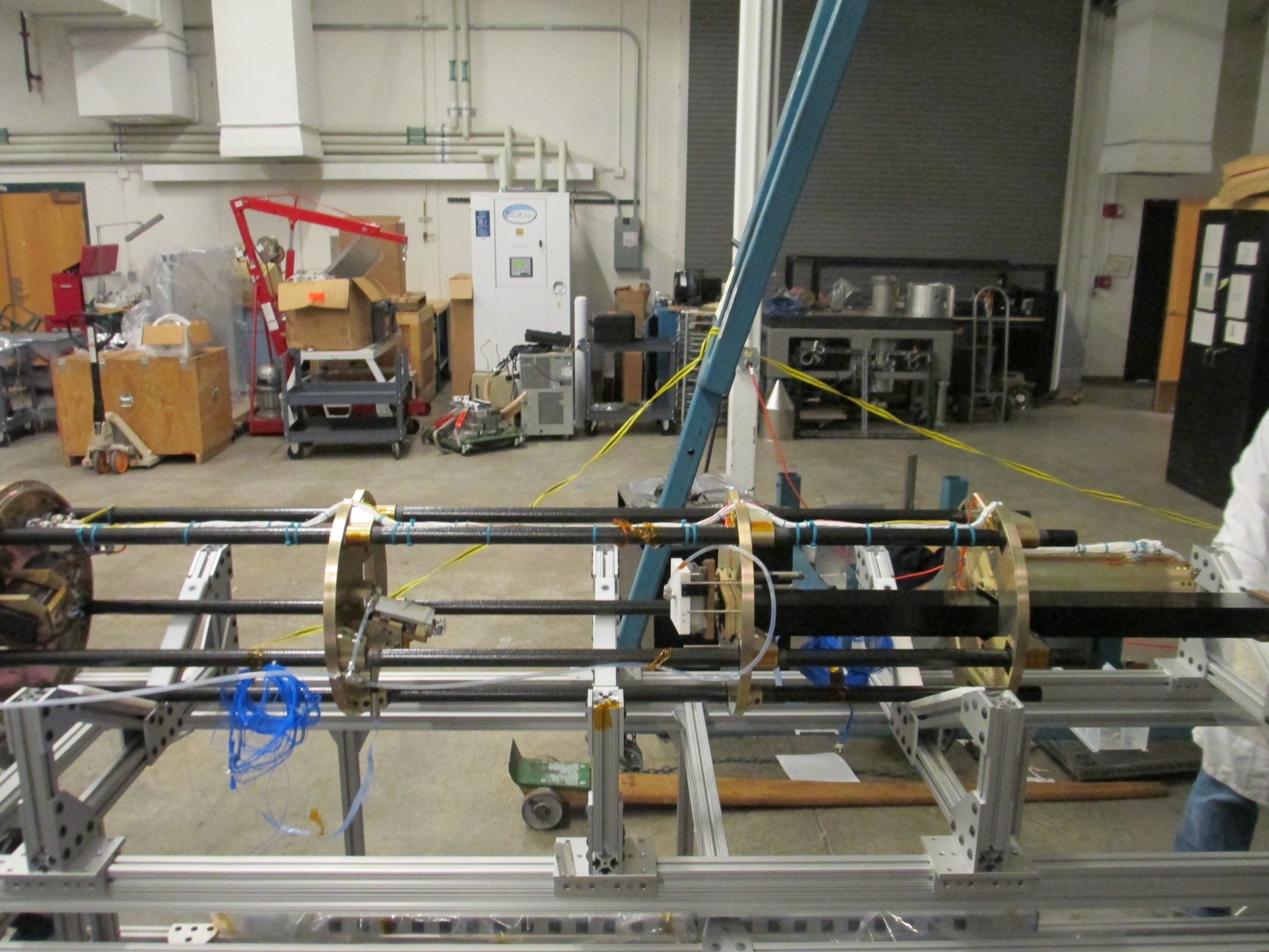 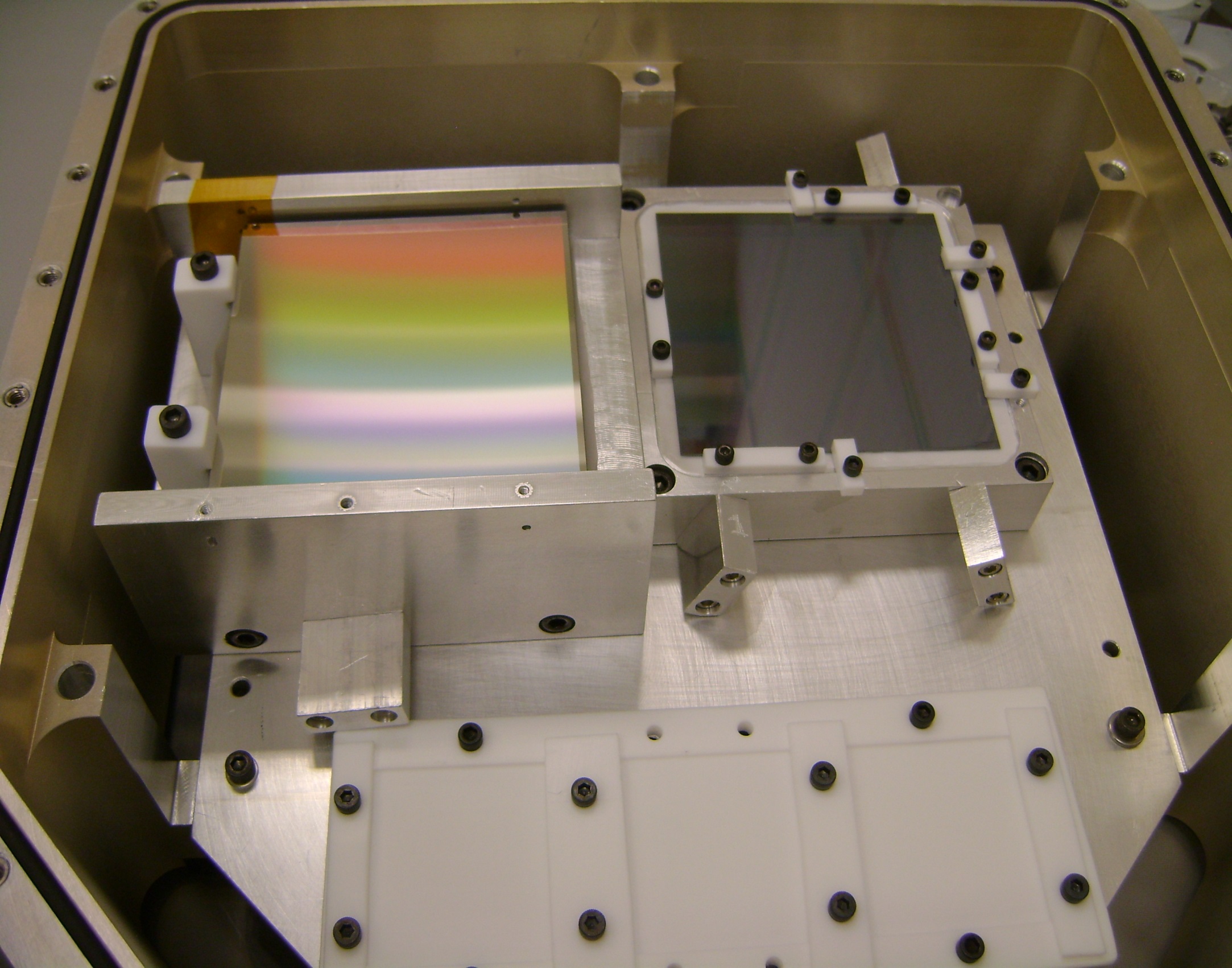 Cross Disperser (HORIBA Jobin-Yvon):

100 x 100 x 30 mm fused silica substrate
   Holographically-ruled, 351 grooves/mm
84
4. CHISL Technology – Current Laboratory and Flight Testing
CHISL Technology Development 

CHESS: (see Keri Hoadley’s poster today/tomorrow, 9905-138)

SISTINE: (see Brian Fleming’s Talk this afternoon, 9905-9).  R ≈ 10,000, sub-arcsecond imaging spectrograph, 1000 – 1600 Å
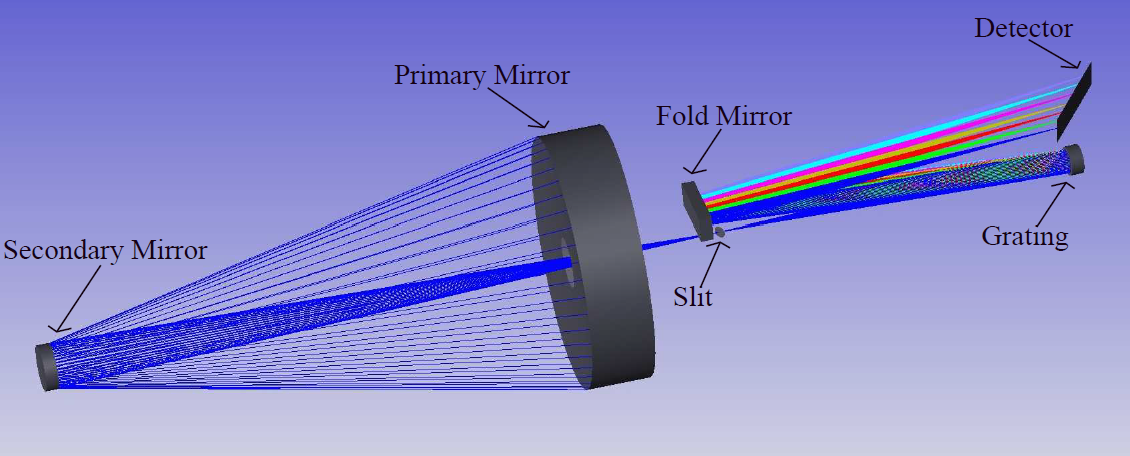 [Speaker Notes: SISTINE: Pathfinder imaging specctgrograph, large-format detectors, advanced coatings]
Summary – Part 1
1) HST-COS observations have enabled statistical studies of both H2 	and CO in the warm molecular atmospheres of protoplanetary 	disks for the first time.

	2) H2 fluorescence traces 0.1 – 3 AU (to 10 AU in some transitional	 disks) while CO fluorescence traces 2 – 10 AU.  H2 disk inner radii 	increase with dust dissipation and declining mass accretion rate.

	3) CO and H2 absorption line spectroscopy through inclined disks 	has revealed CO/H2 ratios ~10-4, suggesting that little CO chemical 	processing occurs in the first 2 Myr.  H2O dissociation at ~1 AU is 	the most likely explanation for the UV molecular continuum in PPD 	spectra.
AU Mic
Fomalhaut
Kalas et al. 05
A. Roberge et al. 2009 – Astro2010 White Paper
Outline
Circumstellar gas and dust are the building blocks of planetary systems.   New molecular disk diagnostics probed using HST-COS

Structure, evolution, and composition of molecular gas at planet-forming radii (r < 10 AU) in protoplanetary environments

High-energy (X-ray through UV) stellar irradiance regulates chemistry and evolution of potentially habitable planets – first panchromatic survey of M and K dwarf host stars (MUSCLES)

Quantifying the high-energy radiation environment, formation of “biosignature” species in Earth-like atmospheres, large UV/X-ray flares on optically inactive stars
The Energetic Radiation Environment in the Habitable Zones Around Low-Mass Exoplanet Host Stars
also starring: 
Tom Ayres – CU, Alex Brown – CU, Juan Fontenla - NWRA
Cynthia Froning – Texas, Suzanne Hawley – UW, Lisa Kaltenegger – Harvard/Cornell, Jim Kasting – Penn State
Jeff Linsky- CU, Pablo Mauas – Arg, Yamila Miguel - MPIA
Aki Roberge – NASA/GSFC, Sarah Rugheimer – Harvard/St. Andrews
John Stocke – CU, Feng Tian – LASP/Tsinghua, Mariela Vieytes - Arg
Lucianne Walkowicz – Princeton/Adler
Heating and Chemistry of Planetary Atmospheres
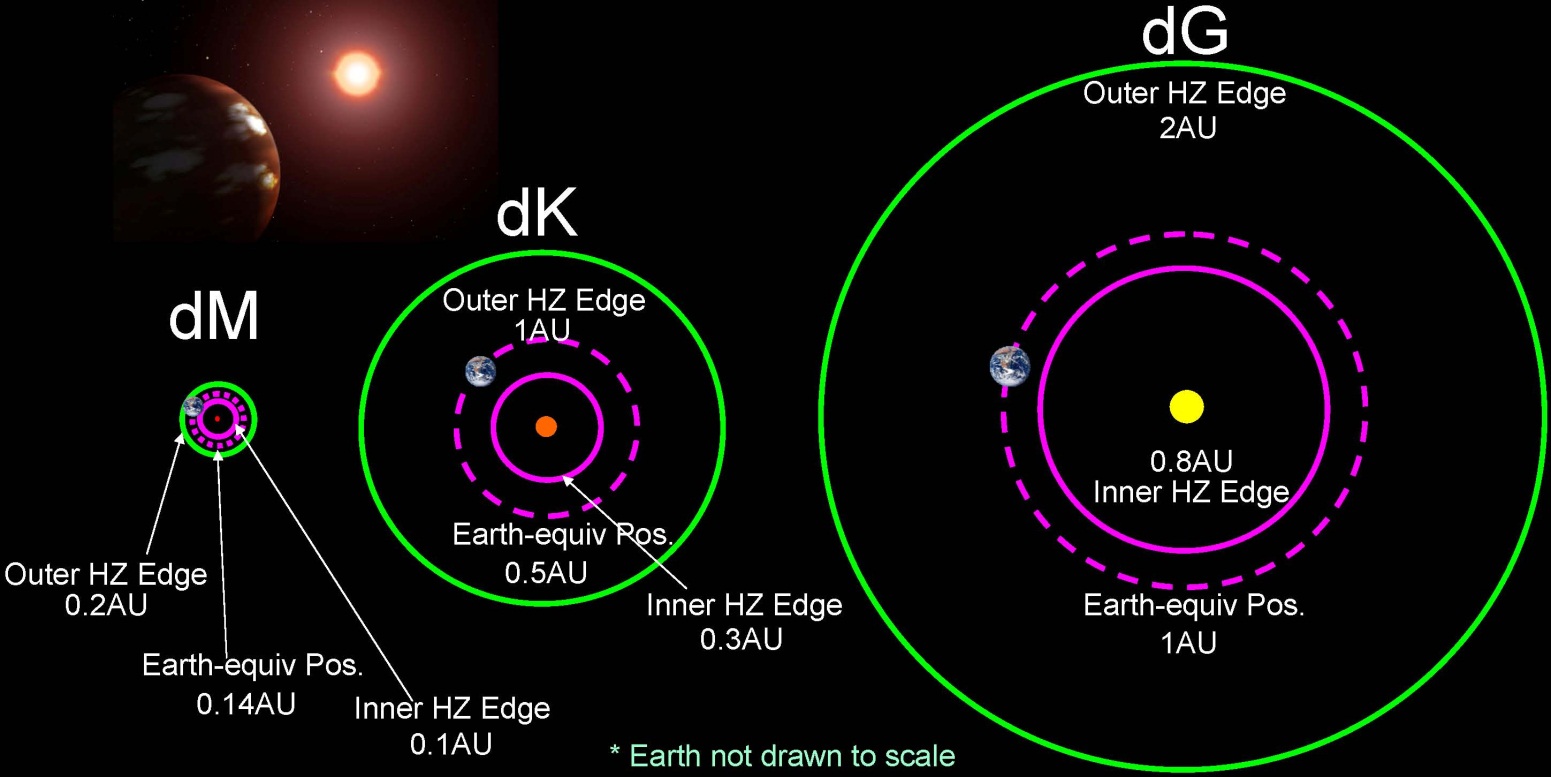 Heating and Chemistry of Planetary Atmospheres
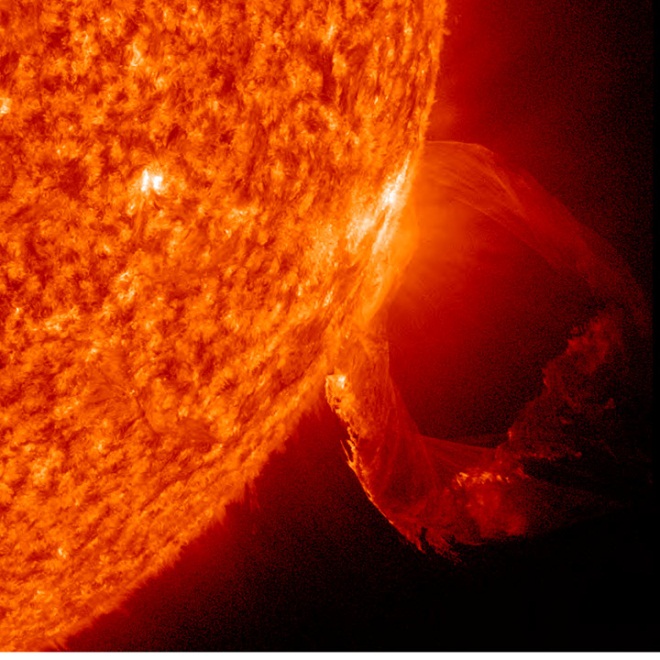 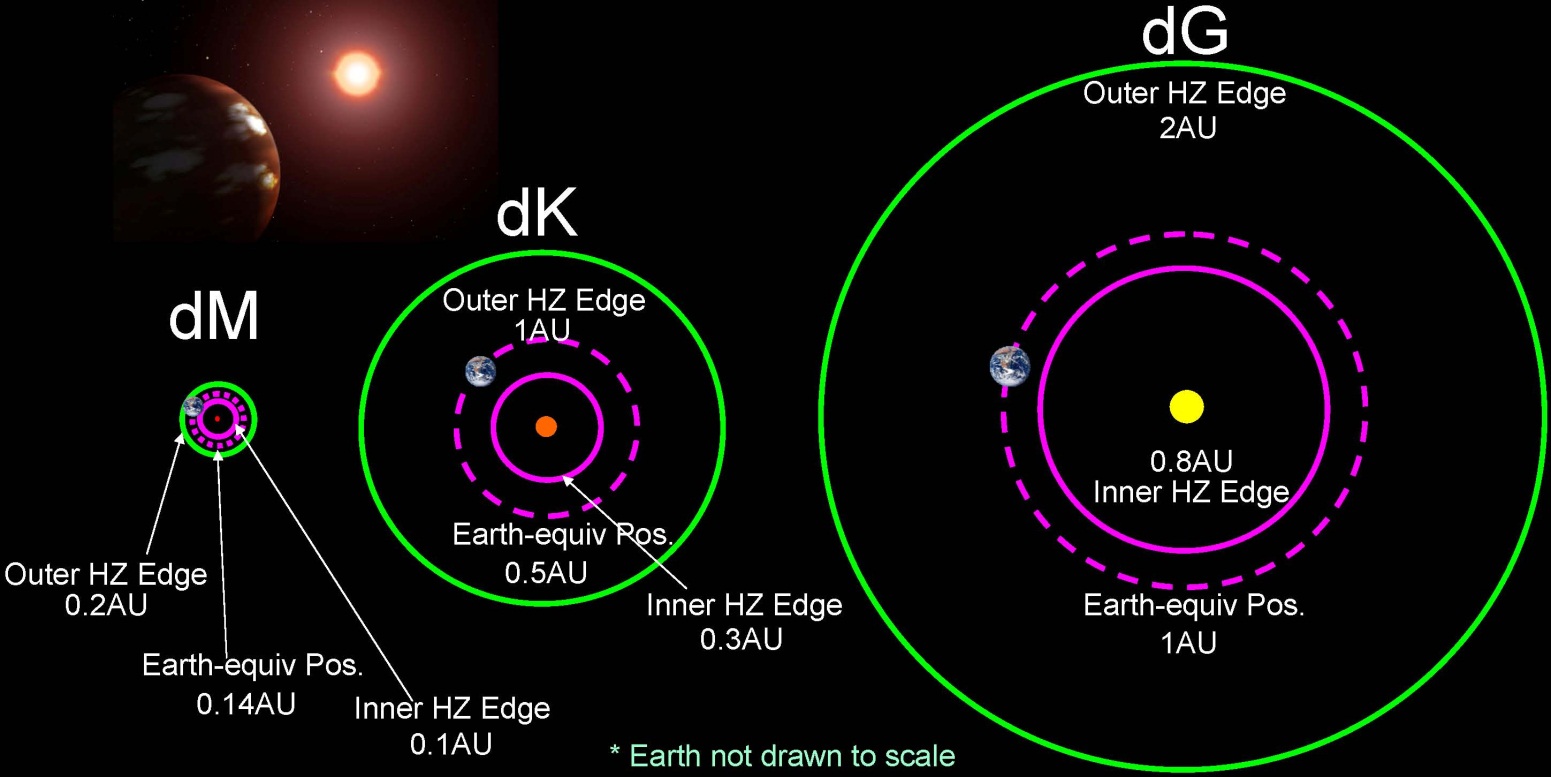 Heating and Chemistry of Planetary Atmospheres
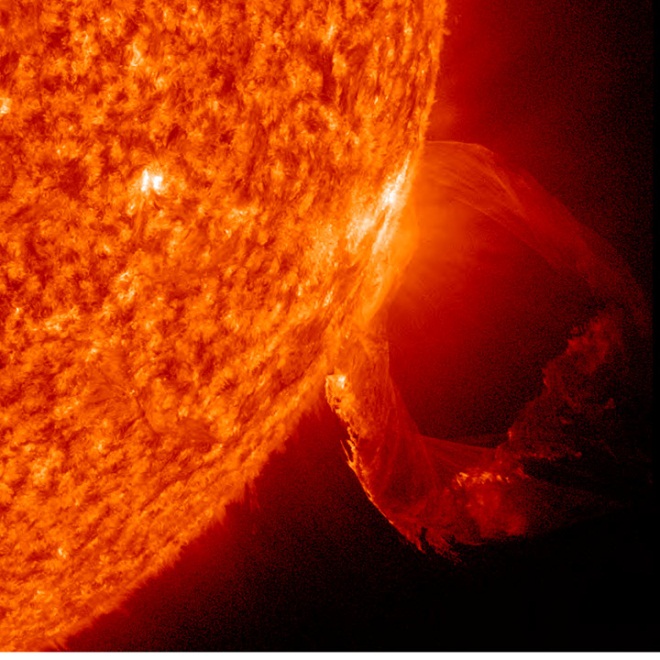 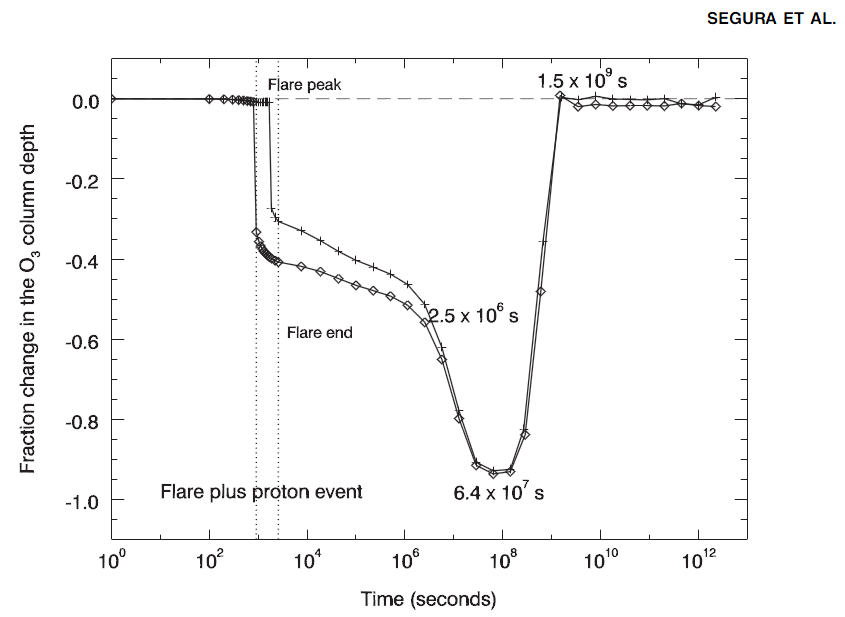 94% O3
depletion
Segura+, AsBio, 2010
Exoplanet Atmospheres: Exo-Earths
Habitable planet candidates exist today
Segura+, AsBio, 2005
The EUV+FUV+NUV radiation fields of their host stars control the atmospheric heating/ stability and photochemical structure of their atmospheres – including formation of biomarkers   (e.g., O2, O3, CO2, CH4)


However, we have few constraints on the
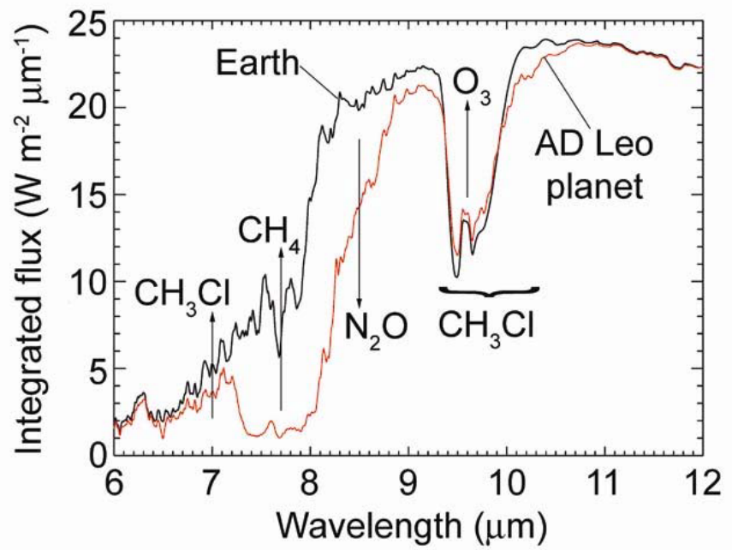 high-energy irradiance from “typical” (optically inactive) M and K dwarf planet hosts, neither observational nor theoretical

Modeling and interpretation of biomarkers require realistic inputs
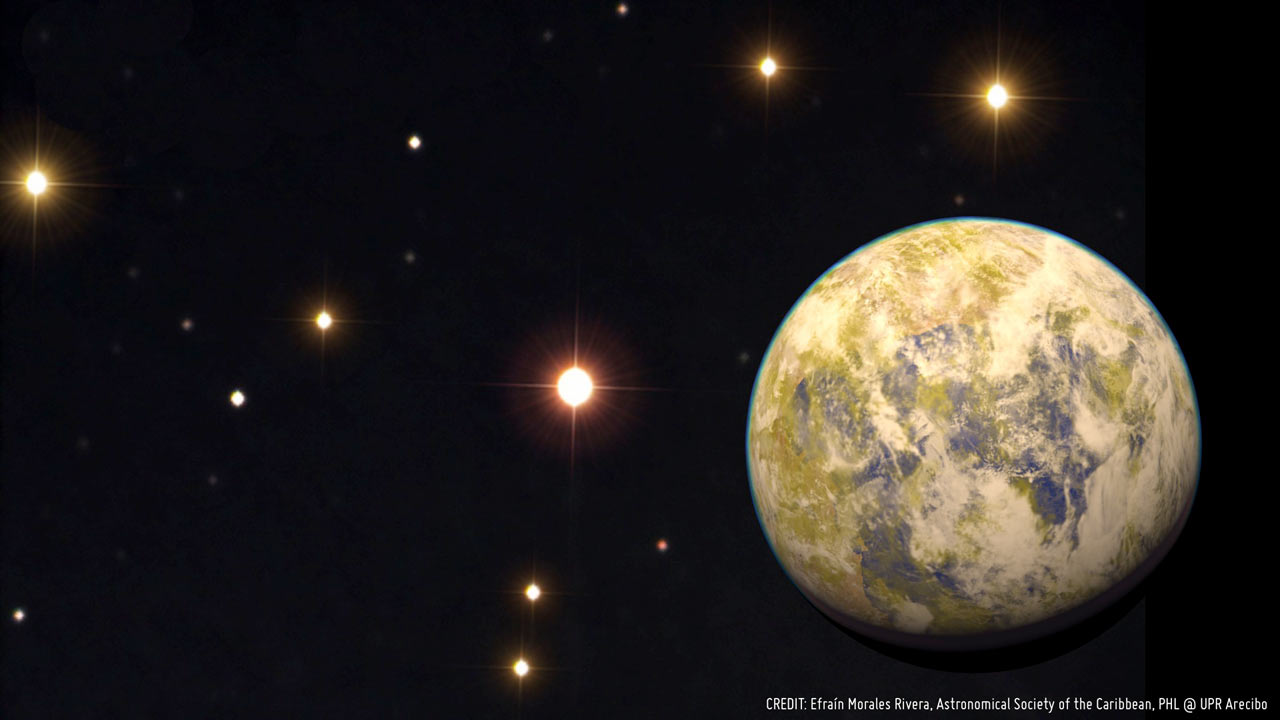 GJ 832 c - 
(Wittenmyer et al. 2014)
[Speaker Notes: We know of super-Earth mass planets in the HZs around M stars within 10 pc today.  

To remedy our lack of observational data…we started MUSCLES!]
Observational Program
Measurements of the 
Ultraviolet 
Spectral 
Characteristics of 
Low-mass 
Exoplanetary 
Systems
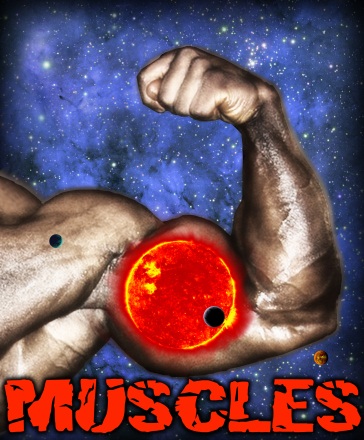 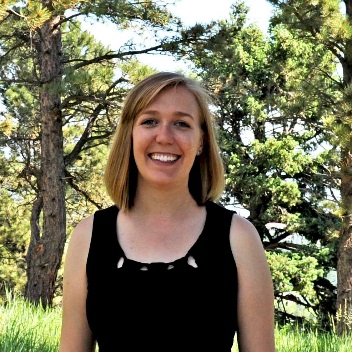 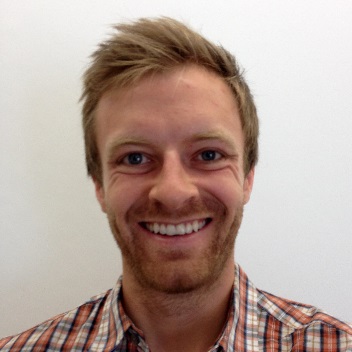 (CU student Sarah LeVine)
PI – France.  CU graduate students Allison Youngblood and Parke Loyd
Observational & Modeling  Program
Optical & NIR  -  
North: APO, LCOGT, South: El Leoncito, VLT
FUV (w/ Lyα) & NUV
Hubble Space Telescope, Cycle 22 Treasury
LUV 
Far-Ultraviolet Spectroscopic Explorer + models
EUV
Calculation based on new solar/stellar models and observed FUV line emission + EUVE
X-ray
Chandra, XMM-Newton, Swift
X-ray = 0.5 - 10 nm 
EUV = 10 – 90 nm 
LUV = 91 – 116 nm
FUV = 117 – 170 nm
NUV = 171 – 310 nm
PI – France
[Speaker Notes: We have been working to solve ALL of these issues with a large, panchromatic exoplanet host star characterization program ---]
MUSCLES
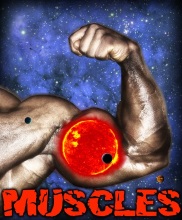 MUSCLES Treasury Survey:  60% of K and M dwarf exoplanet hosts at d < 15 pc.  

What is the energetic radiation environment in the habitable zones of low-mass exoplanetary systems?
Flares and activity on typical (`inactive’) K & M dwarfs host stars
Impact on 
atmospheric photo-
chemistry and the 
production of
molecular tracers
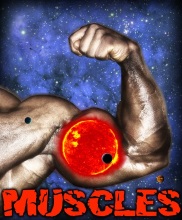 MUSCLES: “typical” M dwarfs
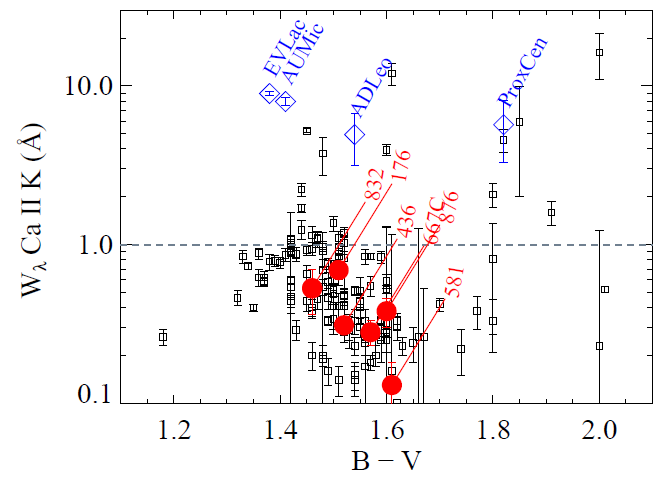 France et al. (ApJ-2016 )
[Speaker Notes: Optically inactive.]
Compiling X-ray  NIR Stellar Irradiances
M dwarf Ly
Project MUSCLES:  Ly Reconstruction
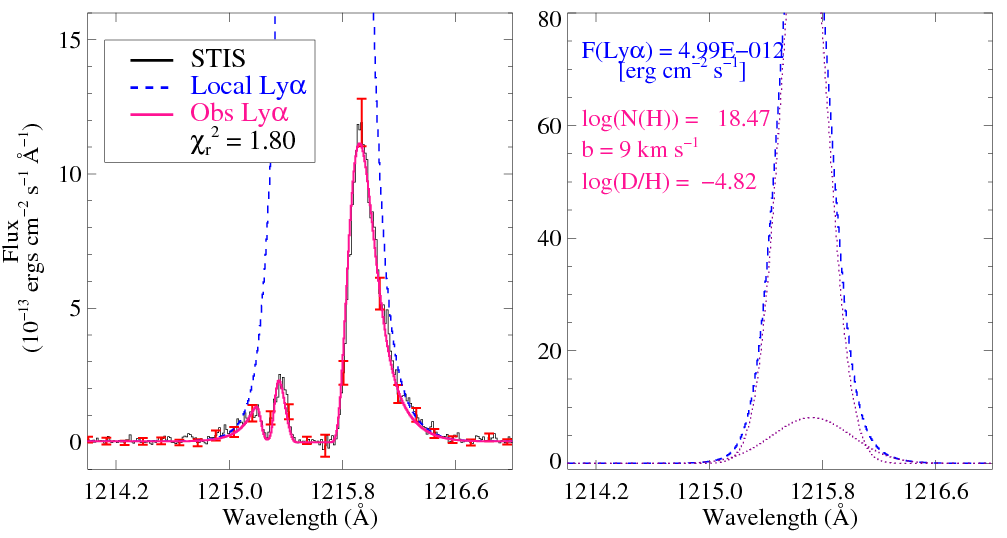 Youngblood et al. 2016
  see also 
France et al. (ApJ-2013)
Wood et al. (ApJ – 2005)
France et al. 2012c – ApJL – in press
EUV Estimates: F(EUV) / F(Ly)
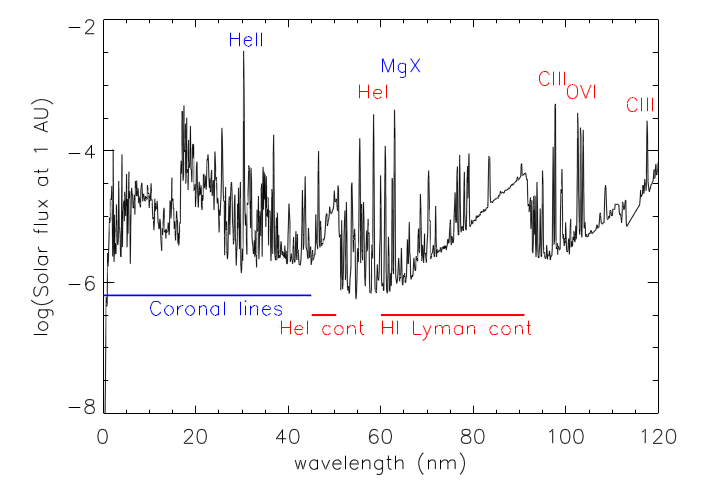 f(Ly)  37 – 75 %
Youngblood et al. 2016 
Linsky et al. 2014
5 Å – 5 µm Spectral Irradiance Database
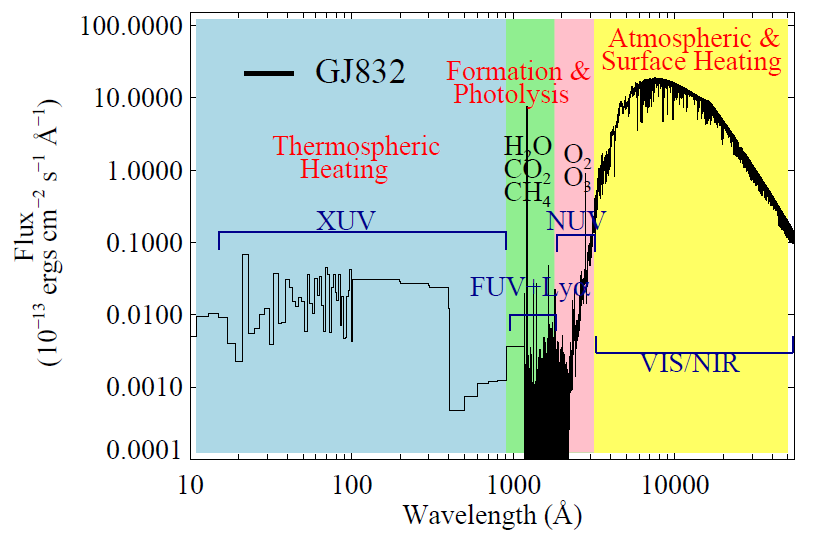 France et al. (ApJ-2016 )
Loyd et al. (ApJ-2016 submitted)
Youngblood et al. (ApJ-2016 astro-ph)
[Speaker Notes: Panchrom SED – 12/14/15]
https://archive.stsci.edu/prepds/muscles/
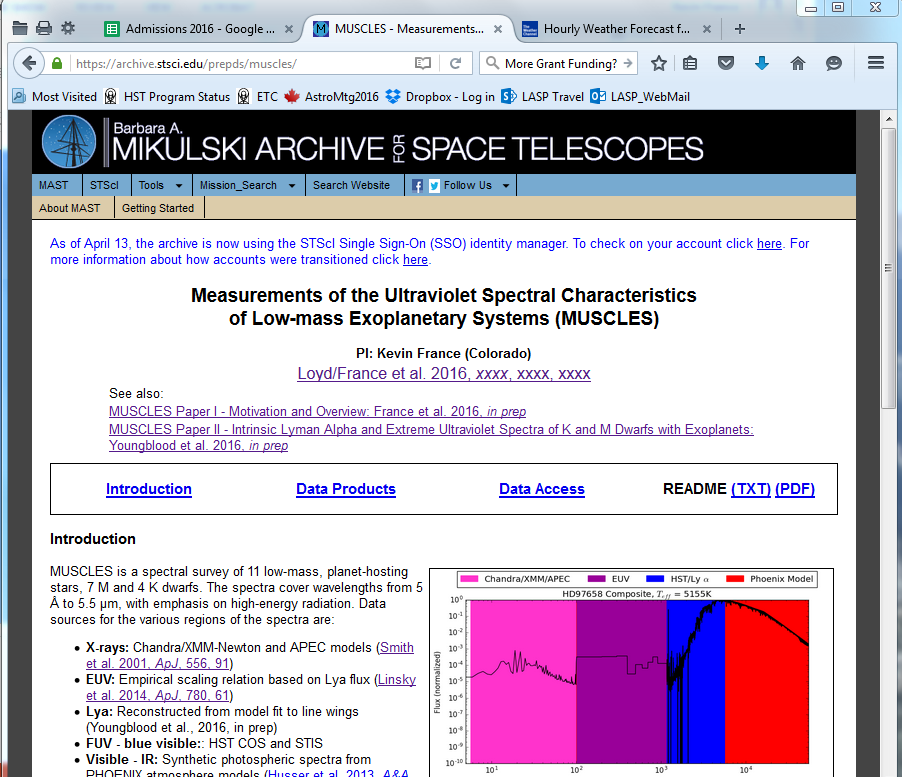 [Speaker Notes: Panchrom SED – 12/14/15]
M dwarf FUV and NUV vs. Solar
Project MUSCLES:  GJ 832, UV Spectrum
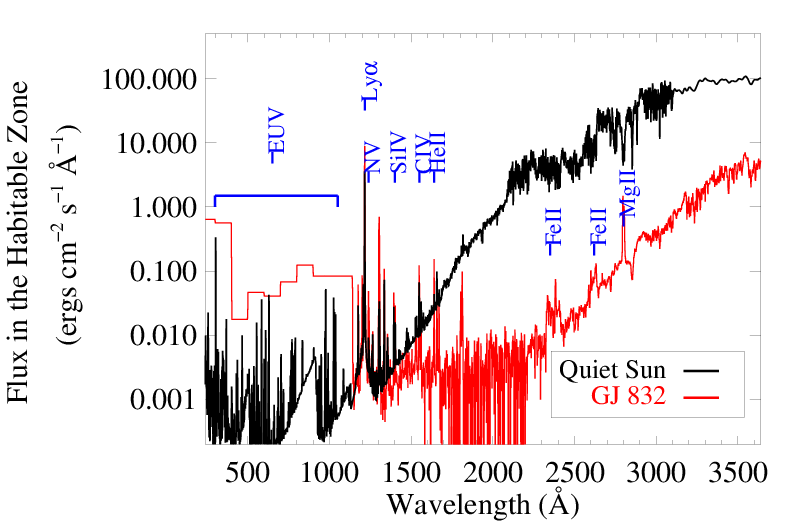 France et al. (ApJL-2012c, ApJ-2016)
FUV/NUV ratio
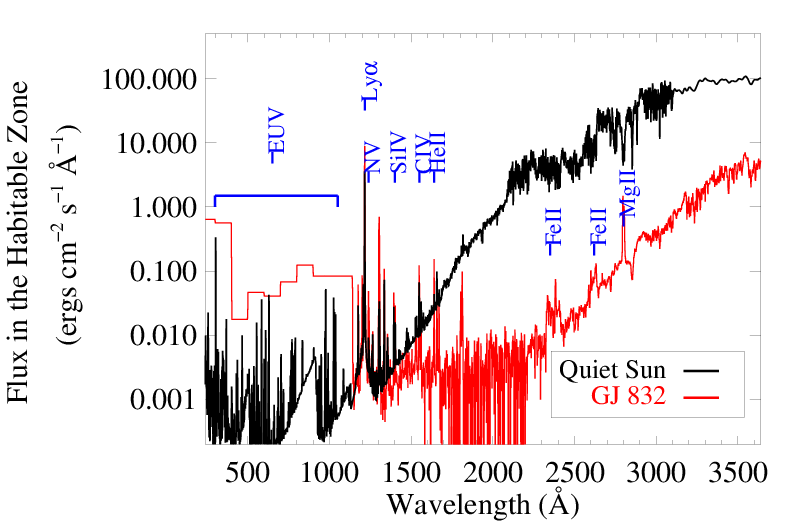 FUV
NUV
FUV/NUV – Atmospheric Oxygen Chemistry
		Segura+, AsBio, 2010
		Tian+, E&PSL, 2014
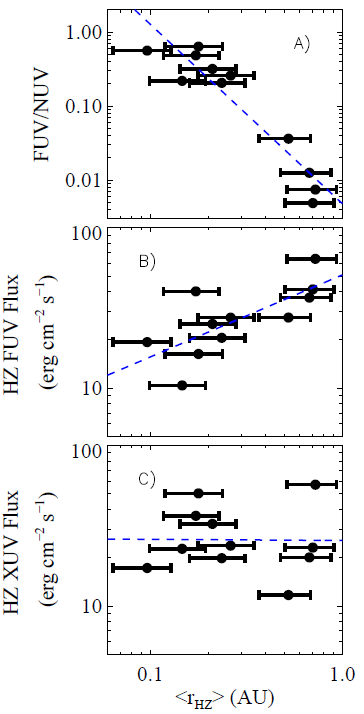 M -- FUV/NUV ~ 0.2 - 1

Sun -- FUV/NUV ~ 10 -3
Potential abiotic production of O2 and O3 leading to “biosignatures imposters”
F(FUV), F(XUV) in HZ 
 10 – 70 erg cm-2 s-1
False Positive Biosignatures around M dwarfs
    Segura+, AsBio, 2005; Hu et al. 2012
    Tian+, E&PSL, 2014; Gao et al. 2015
    Domagal-Goldman+ 2014, Harman+ 2015
France et al. (ApJ-2016 )
[Speaker Notes: Rad Field in HZ – 12/14/15]
Potential Biomarkers on Exo-Earths
Project MUSCLES:  Initial Modeling Results, 			“Inactive” M dwarf GJ 876
Habitable 
Zone
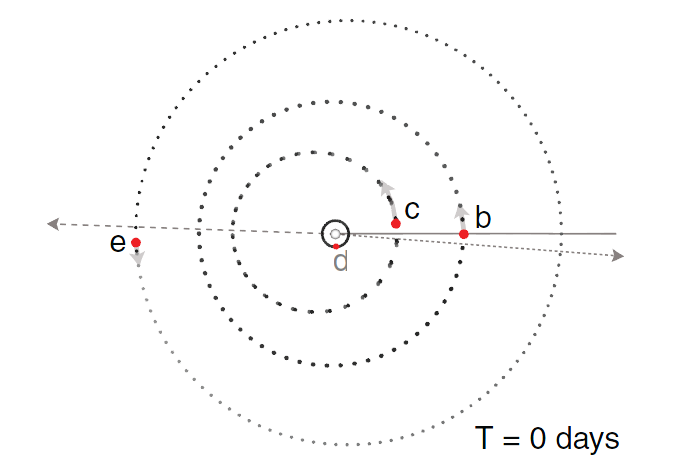 Tian et al. 2014
M4V, 
Age ~ 1 – 5 Gyr
Rivera et al. 2010
Tian et al. 2014
Harman et al. 2015
Potential Biomarkers on Exo-Earths
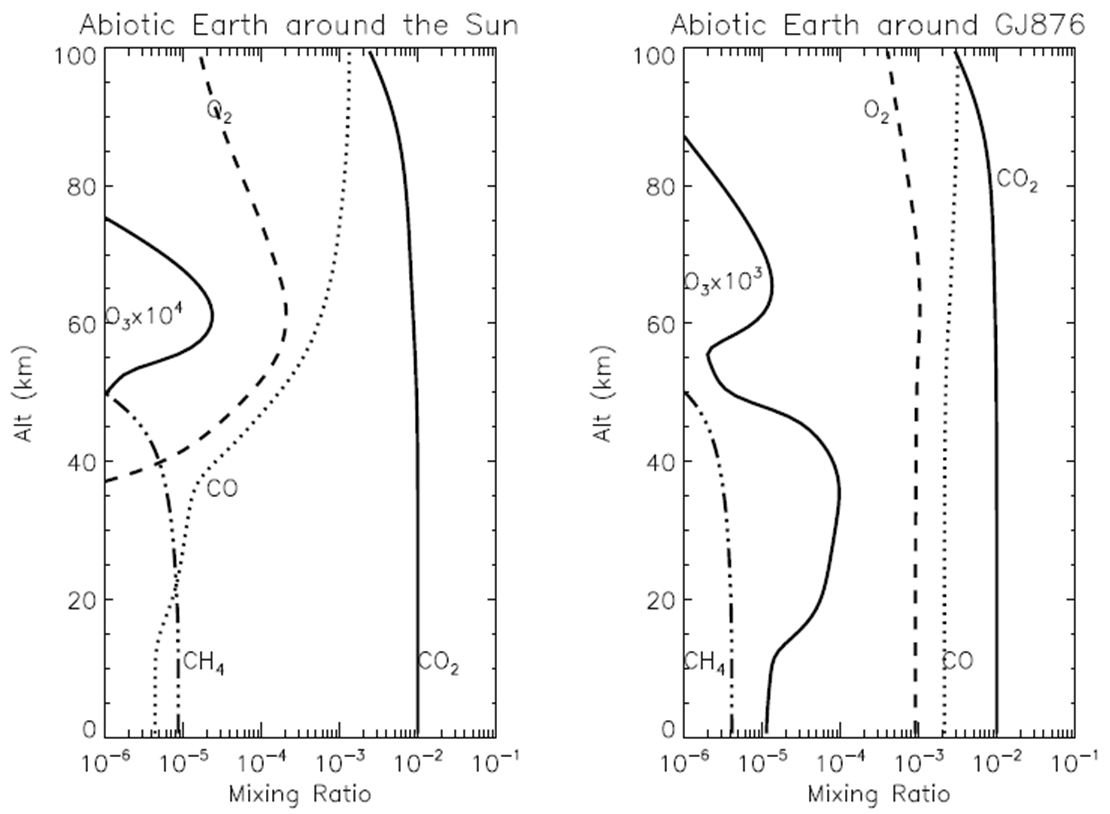 O2
O3
O2
O3
Alt (km)
Tian, France et al. – 2014 
Domagal-Goldman et al. 2014
(Kasting & Catling 2003; Segura et al. 2007)
Abundance [n(x)/n(total)]
Potential Biomarkers on Exo-Earths
Detectable Levels of O2 and O3 
without an active biosphere
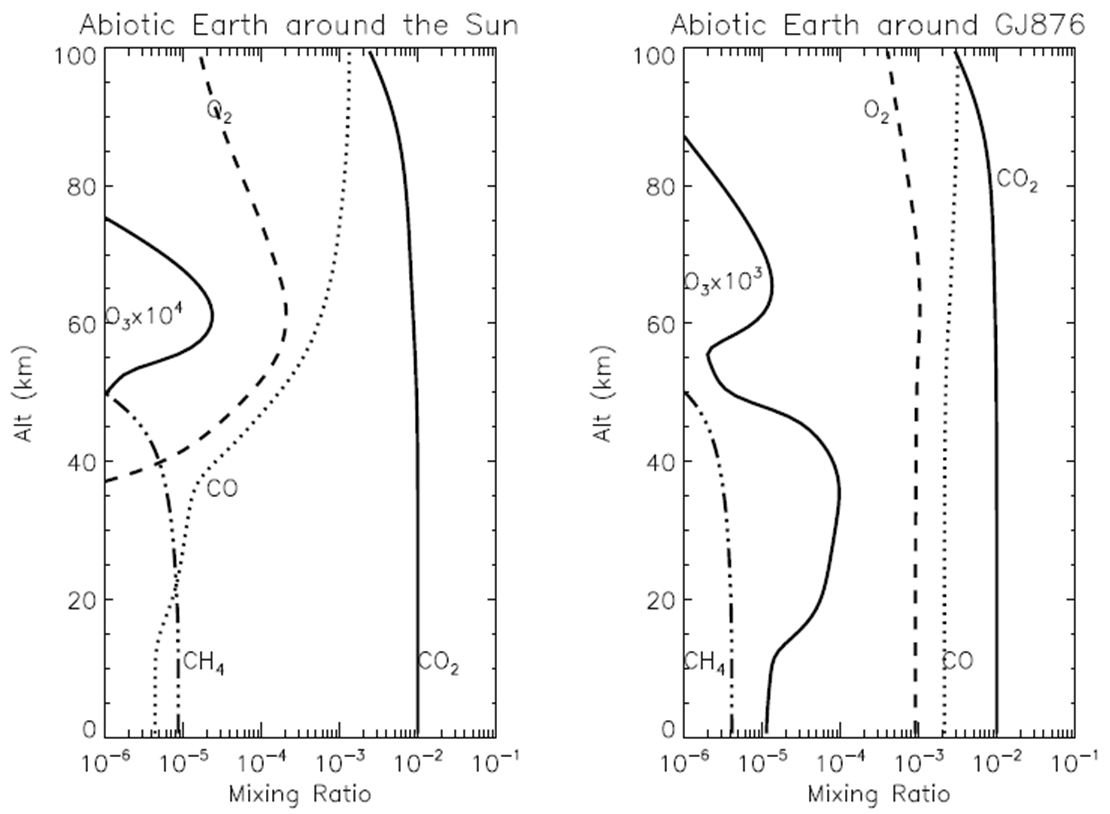 O2
O3
O2
O3
Alt (km)
Tian, France et al. – 2014 
Domagal-Goldman et al. 2014
(Kasting & Catling 2003; Segura et al. 2007)
Abundance [n(x)/n(total)]
Atmospheric Impacts and Potential Biomarkers
Older work: Segura et al. 2005, 2010; Hu et al. 2012

Domagal-Goldman et al. (2014); possible abiotic O3
Rugheimer et al. (2015);  FUV/ NUV irradiances from active/inactive stars vs. stellar models and Earth-like planet spectra

Harman et al. (2015); 
  prediction of abiotic 
  O2 and O3 

More to come!
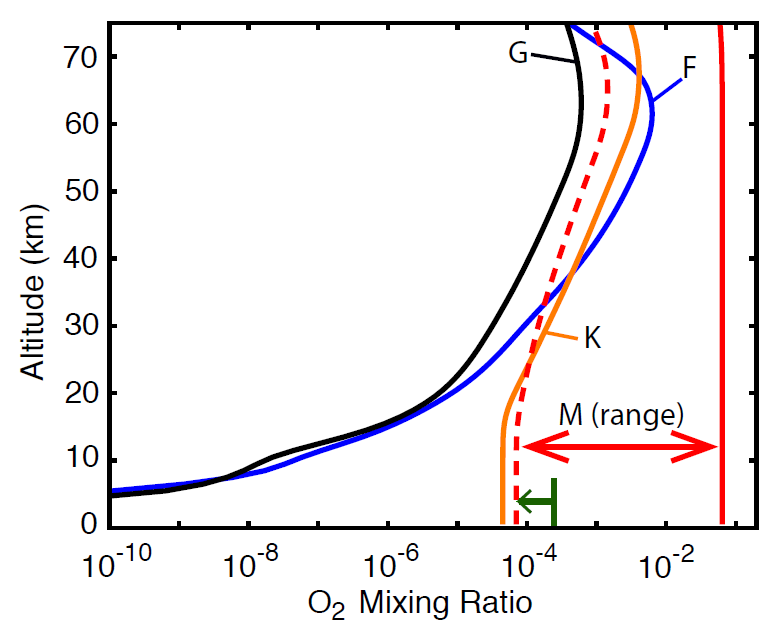 [Speaker Notes: All of this tells a cautionary tale for interpreting biosignatures when they are detected in the next 10 – 20 years.  Either planets around mid/late M dwarfs with 30-m class telescopes or direct detection missions under development in the US (LUVOIR and HabEx).   

I would argue that the “Know the Star, Know the Planet” mantra is more important now than ever.]
UV variability in “inactive” M dwarf exoplanet host stars
Optically Inactive dM4/5 GJ 876.
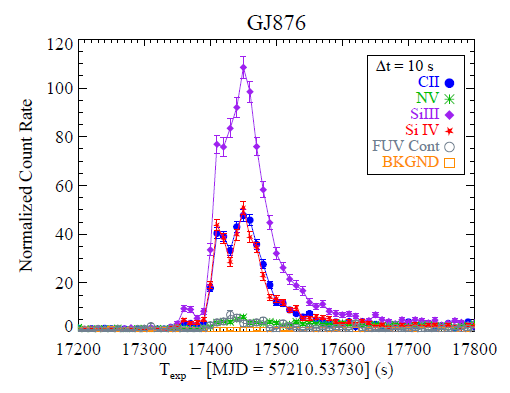 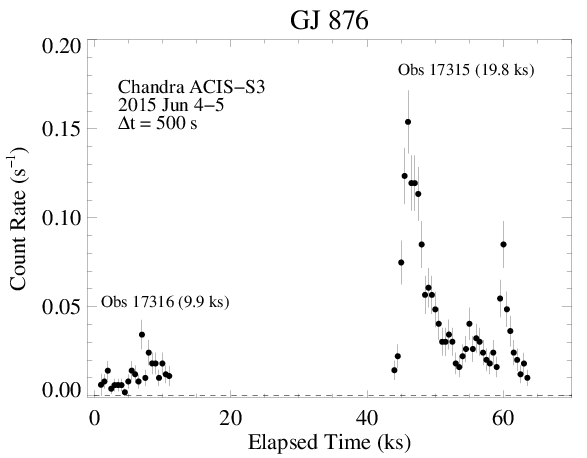 France et al. (ApJ-2016 )
Loyd et al. (ApJ-2016 submitted)
MUSCLES Treasury, July 07 2015
Velocity Profiles in M dwarf Flares
Loyd et al. (2016 – in prep)
[Speaker Notes: dT = 3.5s.  V_blue = -60 km/s.  V_red = +90 km/s.  

The ISM in that direction (GJ832) is -11.3 km/s.  v_rad(GJ832) = 4.3 km/s.]
UV flare energy/duration distribution
SiIV (Tform ≈ 40,000 - 70,000 K) Flare distribution
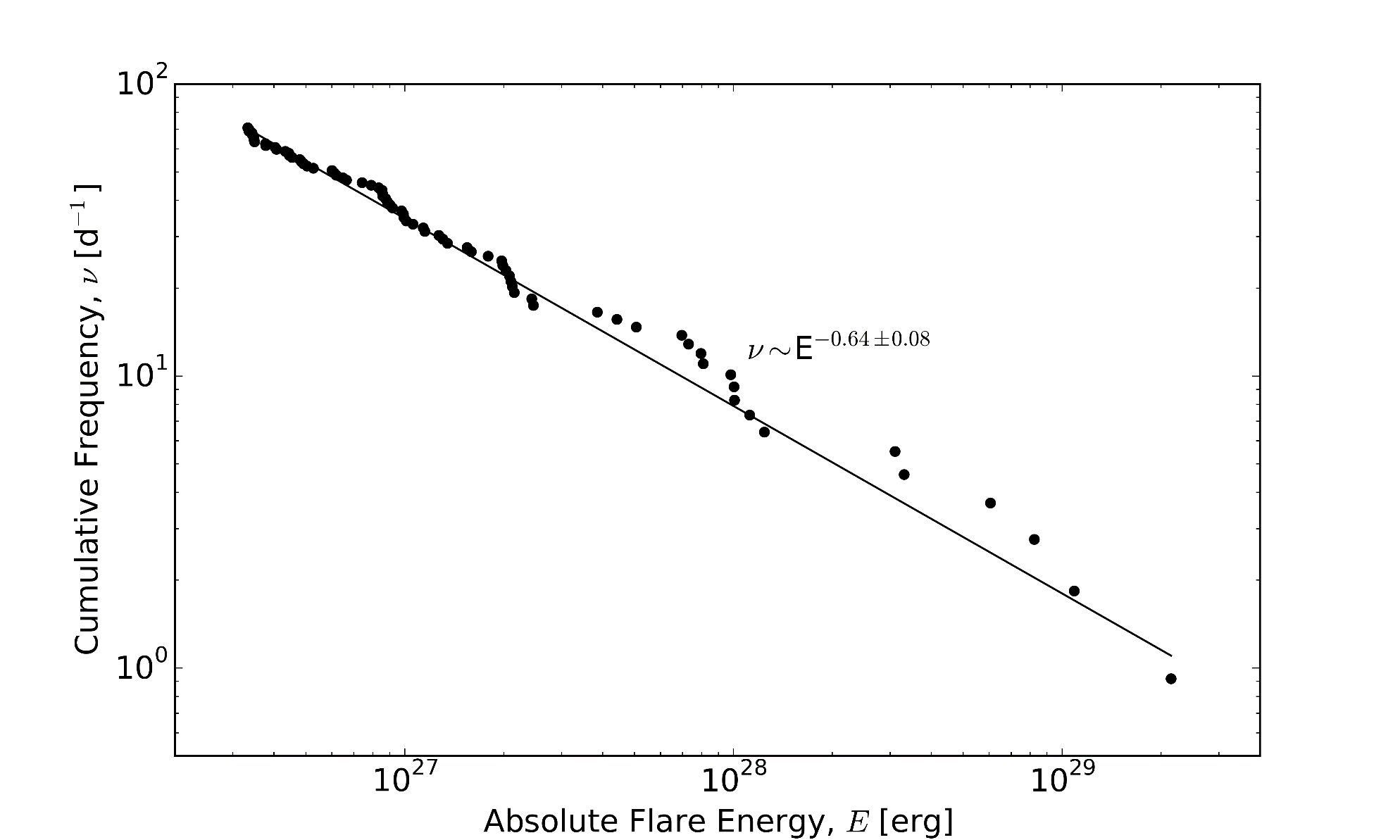 E(400 - 1700Å) ~ 1031 erg about once a day
Loyd & France, ApJS 2014
Loyd et al. (2016 – in prep)
[Speaker Notes: NOTES on Fractional UV luminosity in SiIV:   00.11% of total FUV+EUV (300 – 1700A), from Fontenla model 3338, 08/13/15

If total amount of emissivity produced in 40kK – 70kK gas is ~10%, then the total FUV+EUV energy is (TOT/SiIV)*10%
then potential total energy per large flare is  E_UV = ~10^31 erg, or roughly 10% L_star (which are all around 10^32 erg/s).

This slope [in these units] is very similar to both solar flares , from SDO/EVE catalog, in comparable transition region emission lines (C III 977) and AD Leo!  A 0th order analysis says that the 50,000  - 100,000 K flares are about 100 x times more frequent on the MUSCLES stars, with AD Leo having frequencies a factor of a few larger than the MUSCLES stars. . THE TAKE HOME MESSAGE is that the total flare energy deposition is comparable on ‘inactive’ M stars as on AD Leo and many times larger then the Sun.]
Earth-mass Planets around M and K dwarfs:  The Production of (and eventual detection of) “Biomarker” Gases
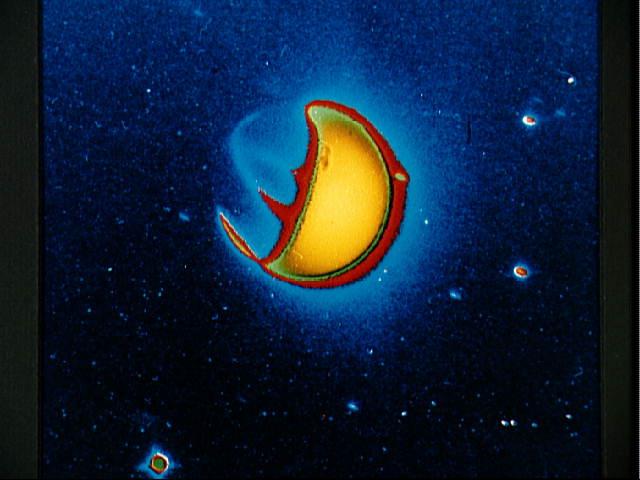 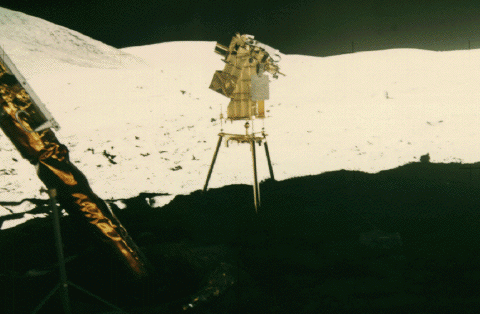 Exo-Earth transits: they have extended atomic atmospheres too…
Kevin France 
University of Colorado at Boulder
[Speaker Notes: Apollo 16 FUV camera. Note this camera had a LyA blocking filter (probably CaF2, but not sure) so this is almost entirely neutral oxygen emission.]
Earth-mass Planets around M and K dwarfs:  The Production of (and eventual detection of) “Biomarker” Gases
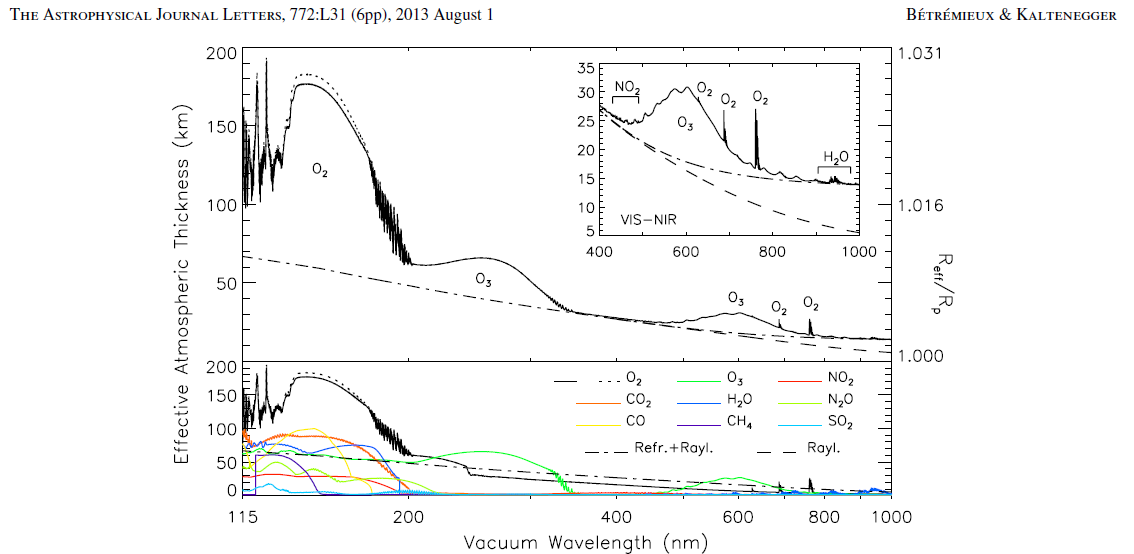 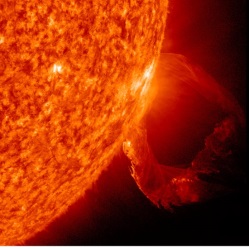 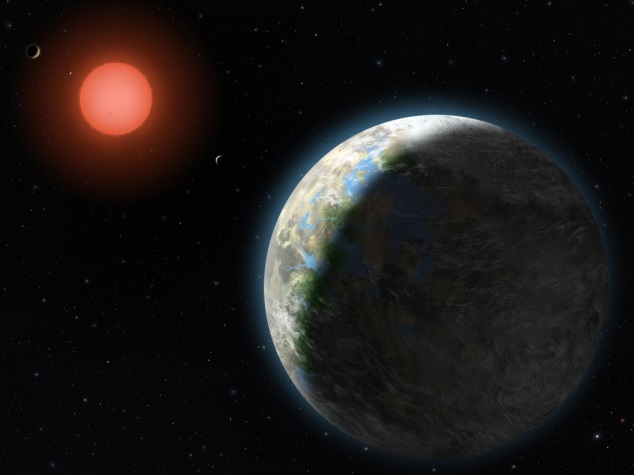 (Rplanet/R*) for O2, O3, CO, CO2, H2, and H all peak in the UV, 100 - 400 nm.

O3 peak at 250 nm, O2 peak at 160nm:  habitable planets around F and A stars.  (start discovery now)  

NEED: 8+ m primary, facility-class UV spectrograph, large photon-counting UV detectors
2013
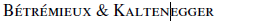 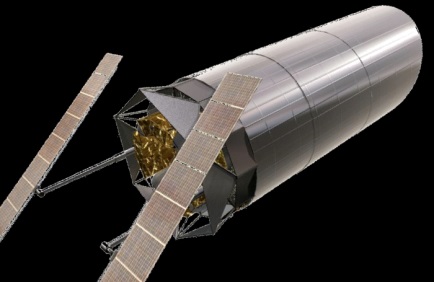 Kevin France 
University of Colorado at Boulder
[Speaker Notes: I think this is the most ambitious application for UV exoplanet science:   

Probably around F and A stars.]
Summary
Summary – Part 2
1) MUSCLES:  First panchromatic survey of the energetic radiation 	environment around M dwarf exoplanet host stars.  High-level data	 products available on MAST for modeling community.
		
	2) FUV/NUV ~ 0.2 -1 for M dwarfs, important for atmospheric 	chemistry and the production of possible false-positive			 “biomarkers”

	3) FUV and X-ray flares (50 – 10000% increases on 102 – 103 	second 	timescales) are present on ≥ half of optically inactive M 	dwarf exoplanet host stars observed to date. Impacts on 	atmospheres is work in progress.
Thank you
MUSCLES
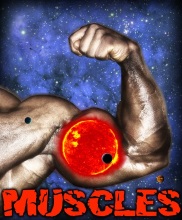 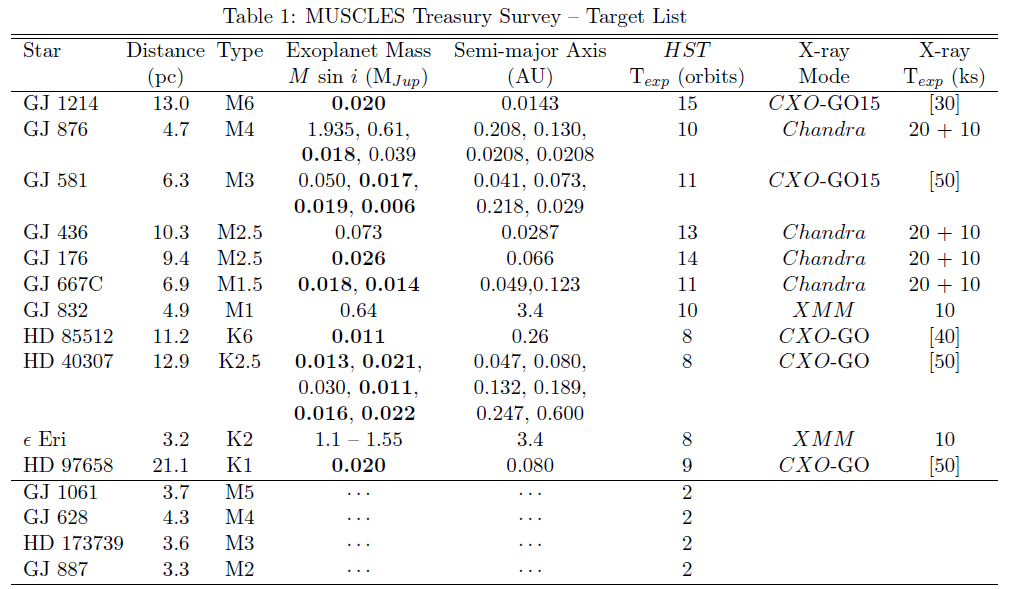 [Speaker Notes: HD 85512 observations started about…25 minutes ago.  XMM and HST will do variability monitoring observations tomorrow night.   (03/13/15 JPL talk)

About 40% complete as of today]
M dwarf radiation fields:IUE is insufficient
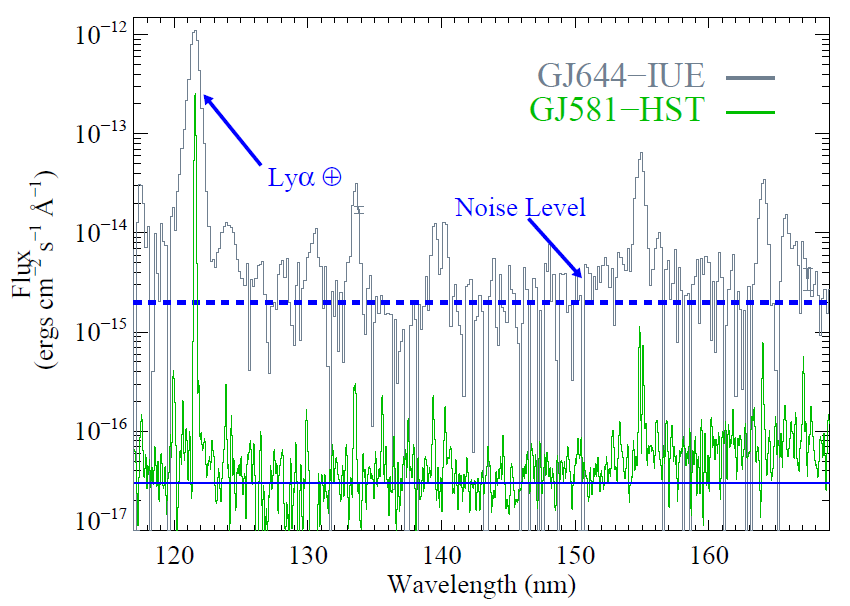 No MUSCLES?  No problem.
Correlations between broadband FUV and XUV fluxes and observed line fluxes provide first order irradiance estimates in the absence of complete observations
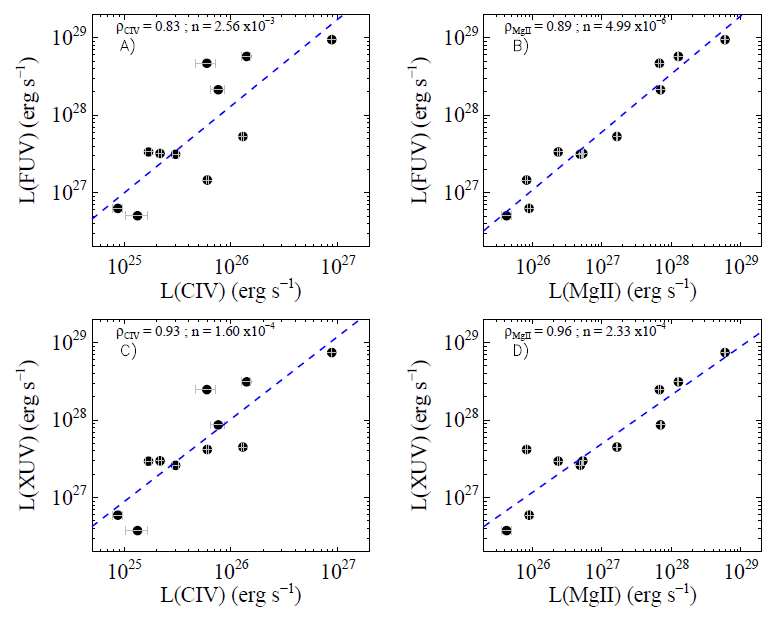 France et al. (ApJ-2016 astro-ph)
[Speaker Notes: Rad Field in HZ – 12/14/15]
EUVE M dwarfs: F(EUV) / F(Ly)
M-dwarf EUV calculations:
Based on EUVE data, M dwarf F(EUV)/F(Ly) ratios agree with solar model, modulo an empirically constrained offset, e.g., 

log (F(EUV)/F(Ly))M   = 

log (F(EUV)/F(Ly))ʘ + ΔF
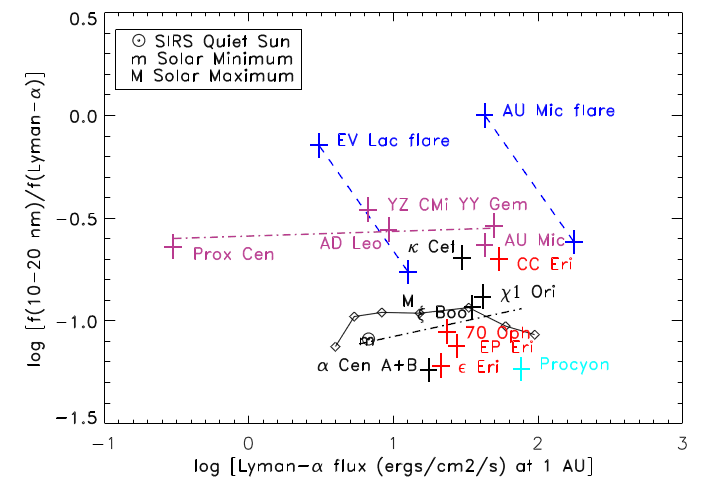 ΔF(10 – 20 nm)= +0.37  [16%]

ΔF(20 – 30 nm)= -0.01 [24%]

ΔF(30 – 40 nm)= -0.03 [18%]
Youngblood et al. 2016 
Linsky et al. 2014
UV variability in other exoplanet host stars
K-dwarf ε Eri, FUV Flare.  LFUV increase ~ 3
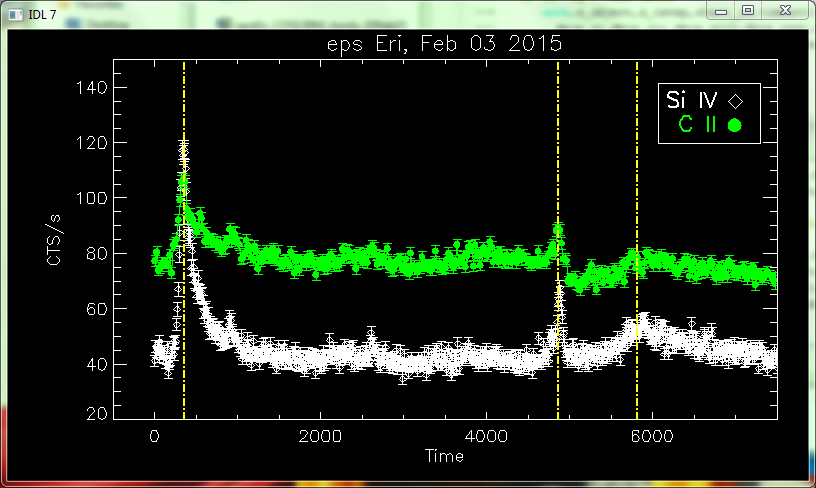 HST-COS, Feb 02 2015
UV variability in G, K, and M stars
Stochastic Fluctuations = “excess” noise beyond photometric 	uncertainties, after removing flares.   

Likely microflares or smaller reconnection events
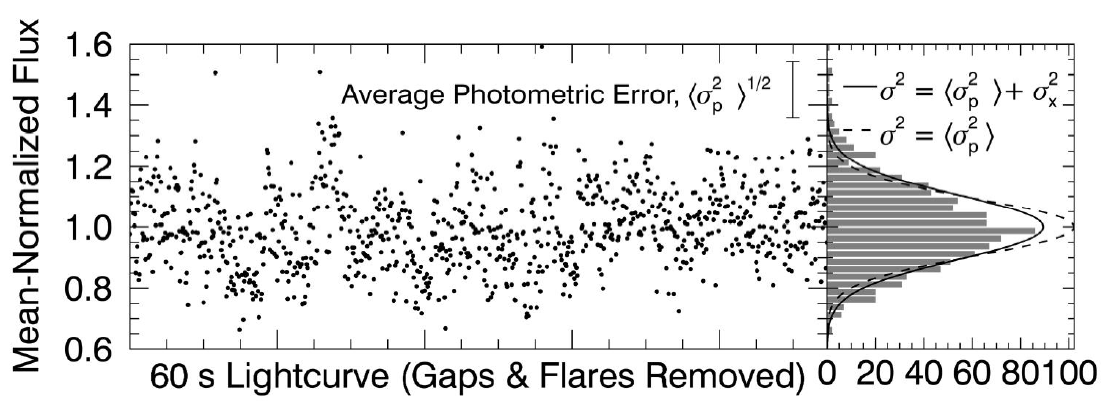 Loyd & France, ApJS 2014
UV variability in G, K, and M stars
Stochastic Fluctuations = “excess” noise beyond photometric 	uncertainties, likely microflaring events
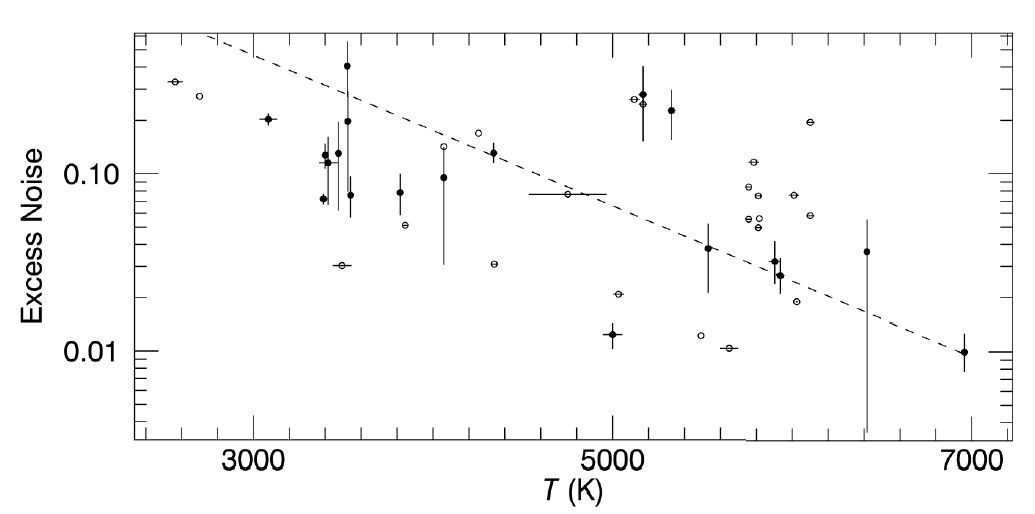 C+, 3  104 K
  chromosphere
M dwarfs
Δt = 60 s
Stochastic Fluctuations: 
5 – 30% on minute timescales
Loyd & France, ApJS 2014
Summary
1) Despite 2 – 3 Myr timescale for the end of accretion, many 		1 – 10 Myr protoplanetary disks (CTTS + Herbig Stars) display a 
	rich molecular layer at planet-forming radii (0.1 – 10 AU)

	2) Fundamental band CO studies (λ ~ 4.7 μm) provide the most 
	detailed constraints on the temperature and kinematics of 
	the 0.1 – 1.0 AU inner disk, including disk winds

	3) H2O, OH, and organic molecules are common inside 3 AU

	4) UV spectroscopy is a promising technique for the 	characterization of the photoexcitation of the inner disk surface 	(0.1 – 10 AU). Simultaneous coverage of CO and H2 set a basis for 	gas-phase abundance and disk structure studies.
Molecular Gas in the 0.1 – 10 AU
Circumstellar Environments 
Around Young Stars
Mahalo
Composition of Protoplanetary Disks:   Indirect Observations of H2O at ~1 AU?
COS enables robust FUV continuum characterization for the first time
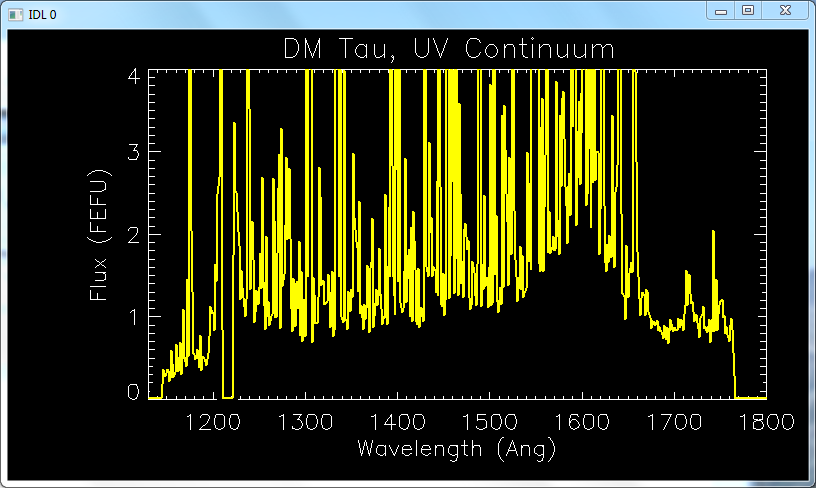 [Speaker Notes: Sensitivity to observe the continuum, spectral resolution to isolate it from the wealth of spectral lines.]
Composition of Protoplanetary Disks:   Indirect Observations of H2O at ~1 AU?
COS enables robust FUV continuum characterization for the first time
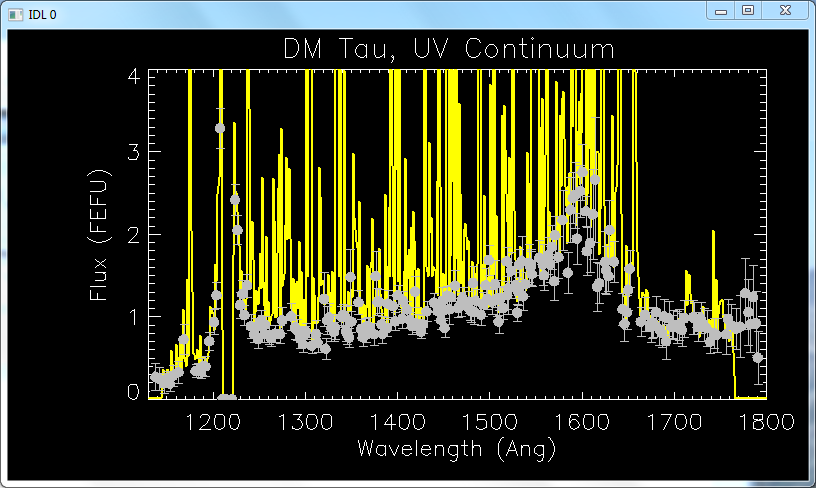 Composition of Protoplanetary Disks:   Indirect Observations of H2O at ~1 AU?
“1600Å Bump”  Measurement and Correlations 
10 – 30% of Lyα pumped H2 luminosity(!), must tie in to Lyα
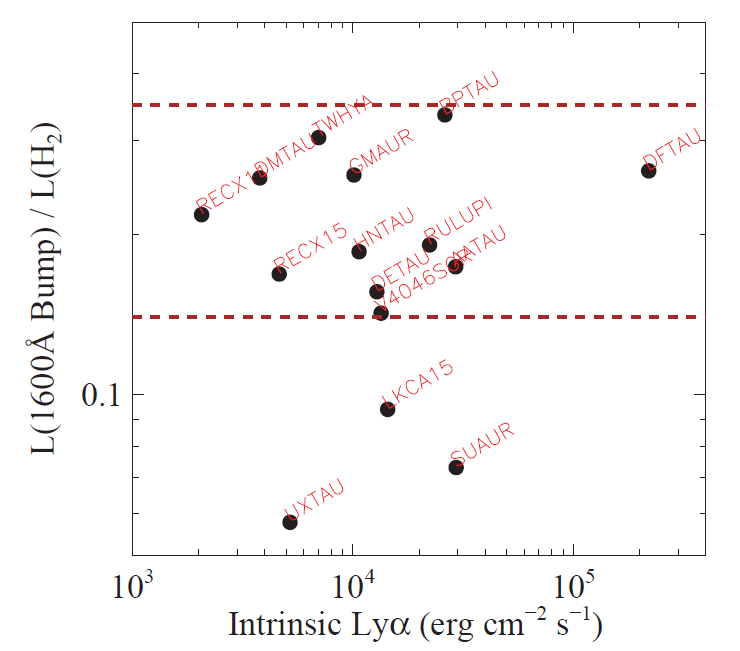 [Speaker Notes: -Must be related to LyA.  
-Previous work where this feature was qualitatively identified called it electron-impact, in analogy to the bright auroral emission on Jupiter
-But I think it is fluorescence from a highly non-thermal H2 population.  What non-thermal H2 population best describes the data?  Daughter product from LyA-induced WATER DISSOCIATION  (van Harravelt & Hemert 2008)]
Composition of Protoplanetary Disks:   Indirect Observations of H2O at ~1 AU?
“1600Å Bump”  mechanism: H2O + Lyα ->  H2* + O
H2* + Lyα -> observed line and continuum spectra
Electron-impact does not fit, Lyα-pumped H2O fragments do
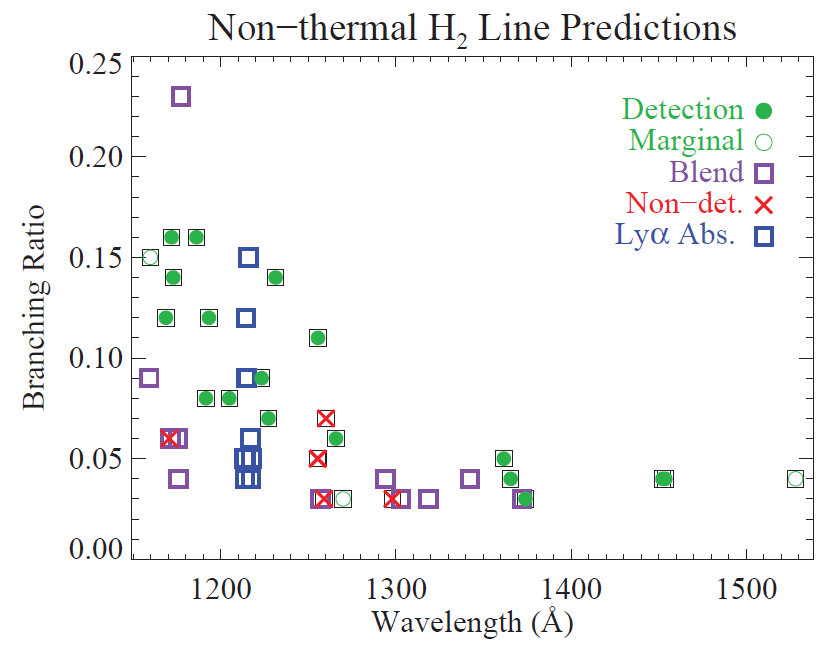 [Speaker Notes: -Must be related to LyA.  
-Previous work where this feature was qualitatively identified called it electron-impact, in analogy to the bright auroral emission on Jupiter
-But I think it is fluorescence from a highly non-thermal H2 population.  What non-thermal H2 population best describes the data?  Daughter product from LyA-induced WATER DISSOCIATION  (van Harravelt & Hemert 2008)]
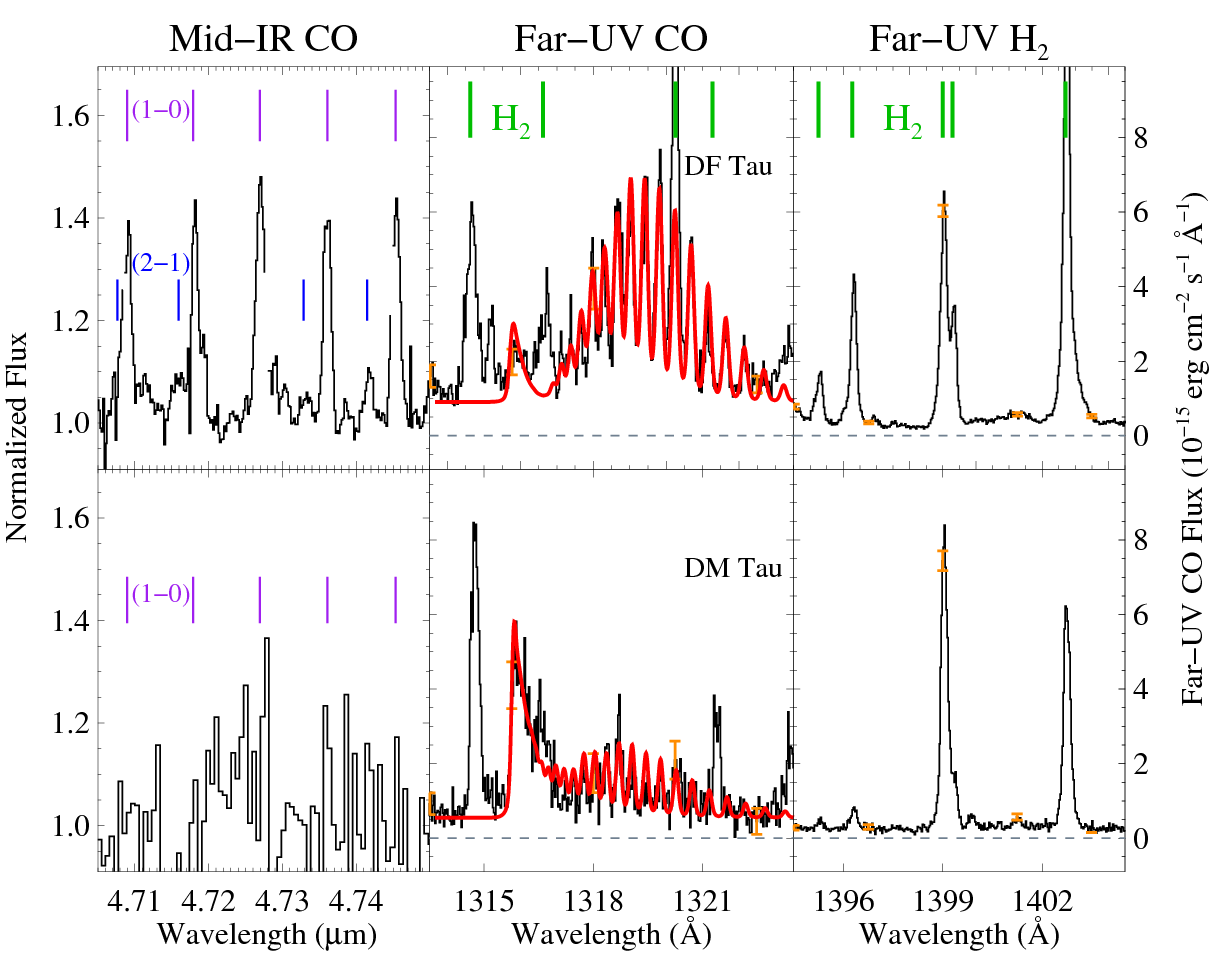 Sensitive to 
gas < 10-6 g cm-2
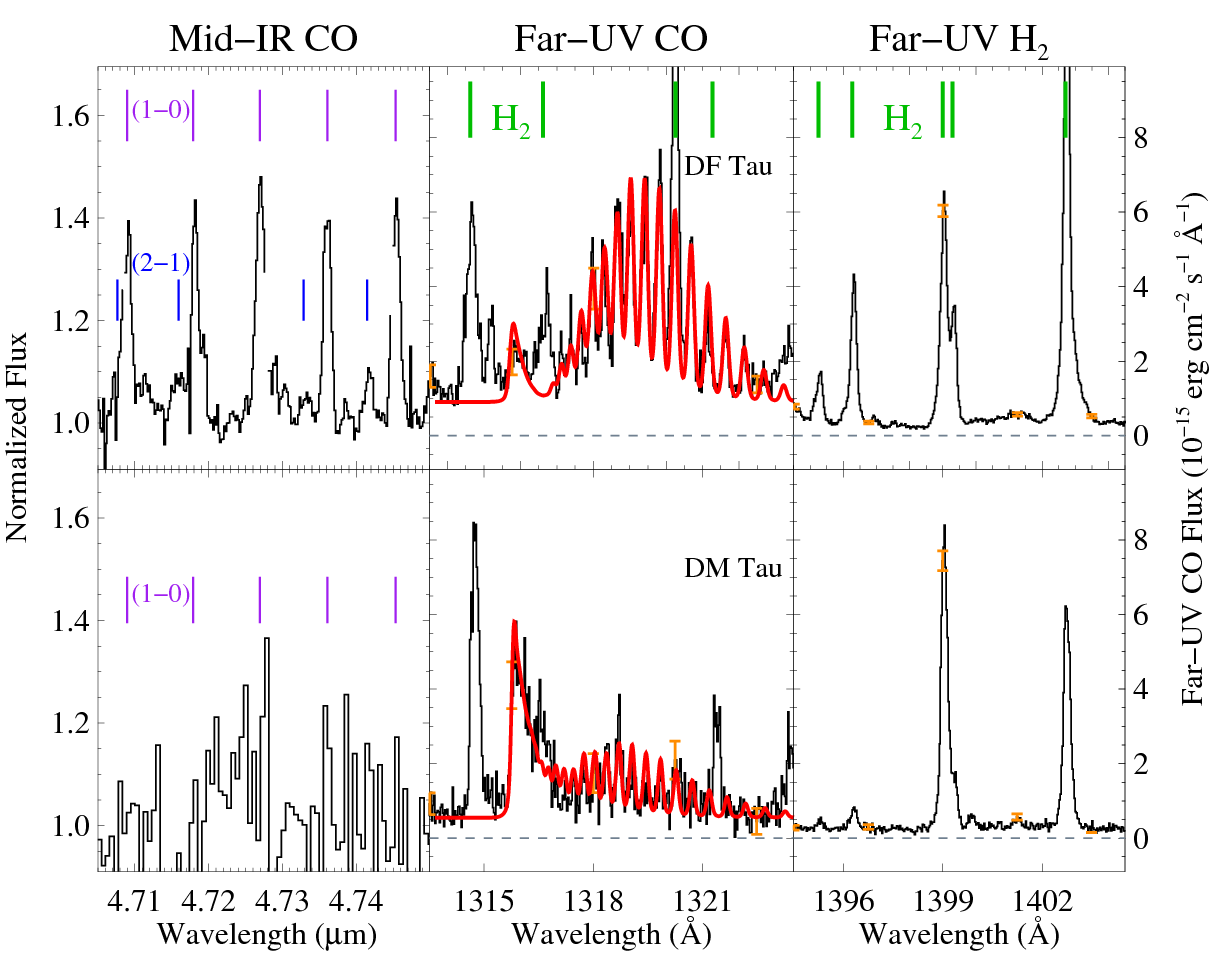 DM Tau
Transitional Disk
Rhole ~ 3 - 20 AU
Calvet et al. (2005)
Andrews et al. (2011)
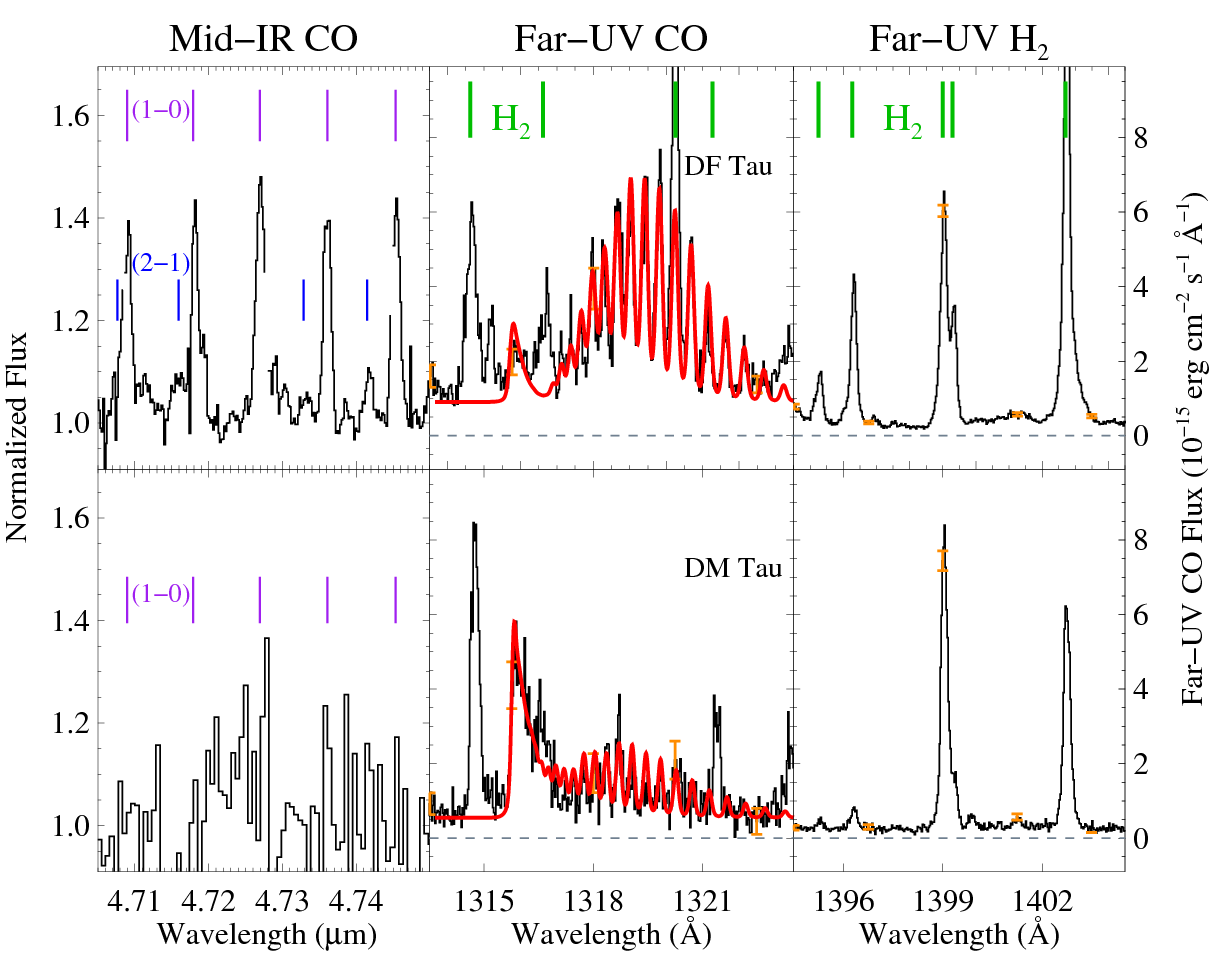 S/N ~ 60 per line,
> 102 lines
Molecules at r < 10 AU
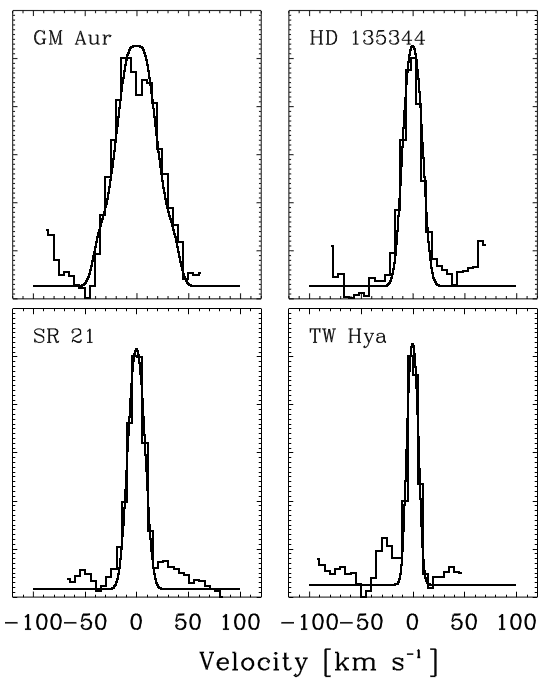  ~ 4 - 5 m CO 
fundamental emission
High-resolution mid-IR ground-based
spectrographs: 
NIRSPEC (R ~ 25,000)
CRIRES (R ~ 90,000)
Salyk et al. 2009
CO Rovibrational Emission
Bast et al. 2011
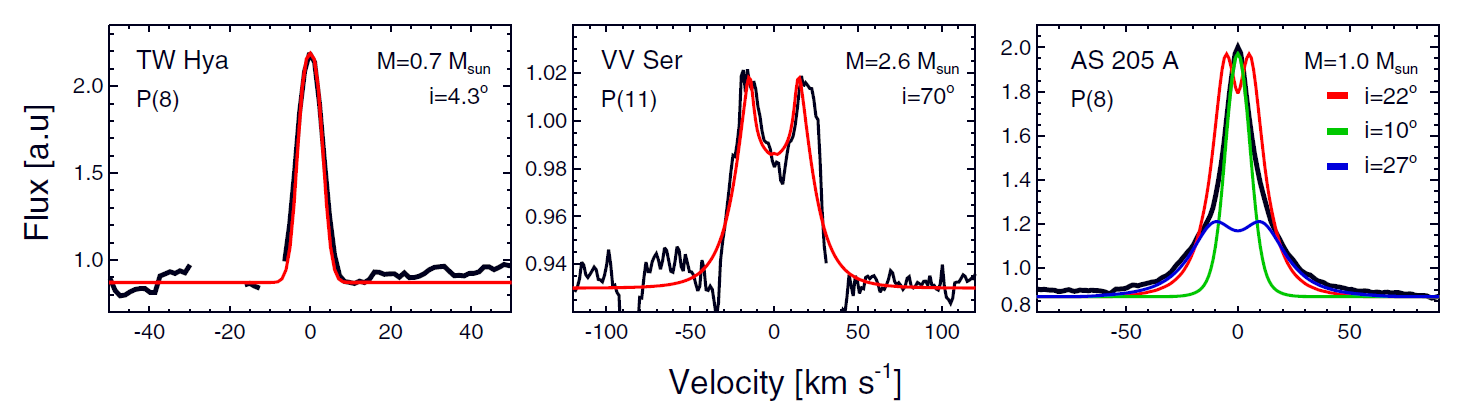 Inferred Spatial Distributions: 
Line Profiles & Astrometry
Temperature Distributions
Keplerian Disk 
   (requires inclination & M*)

Disk + Wind 
(spectroastrometry 
desirable)
CO Rovibrational Emission
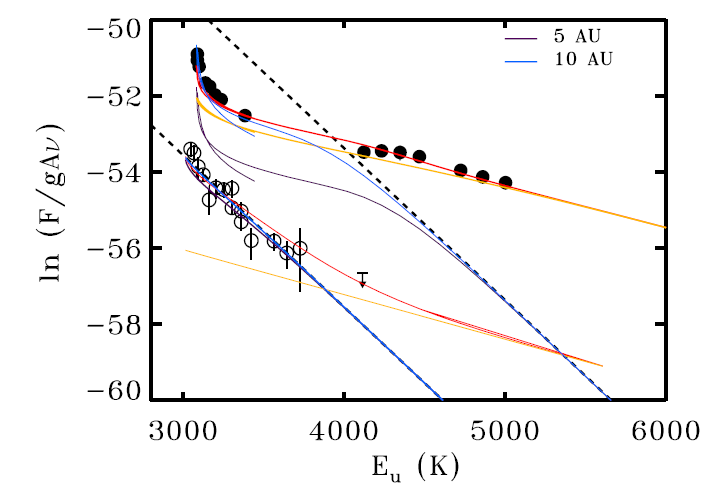 Rotational Excitation
 Diagrams
(optical depth effects)

Isotopic Fractions and 
Vibrational Excitation 
(UV radiation field, 
grain opacities)
Brown et al. 2013
Trot (IR-CO) = 300 – 1500K
(warm molecular layer near/
interior to 1 AU)
Inferred Spatial Distributions: 
Line Profiles & Astrometry
Temperature Distributions
Najita et al. 2003
Salyk et al. 2007-2011
Brown et al. 2013
CO Rovibrational Emission
Pontoppidan et al. 2011
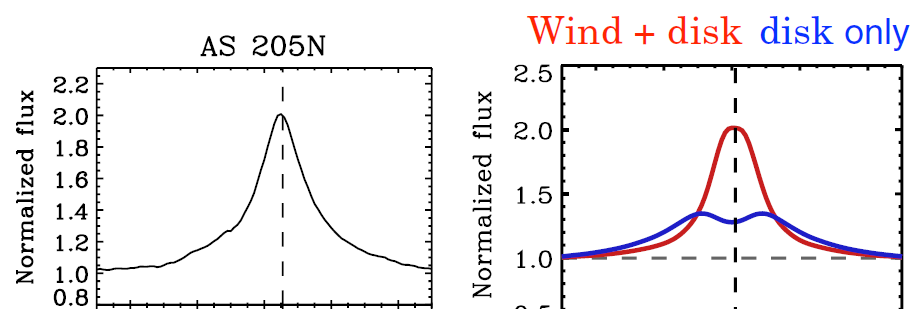 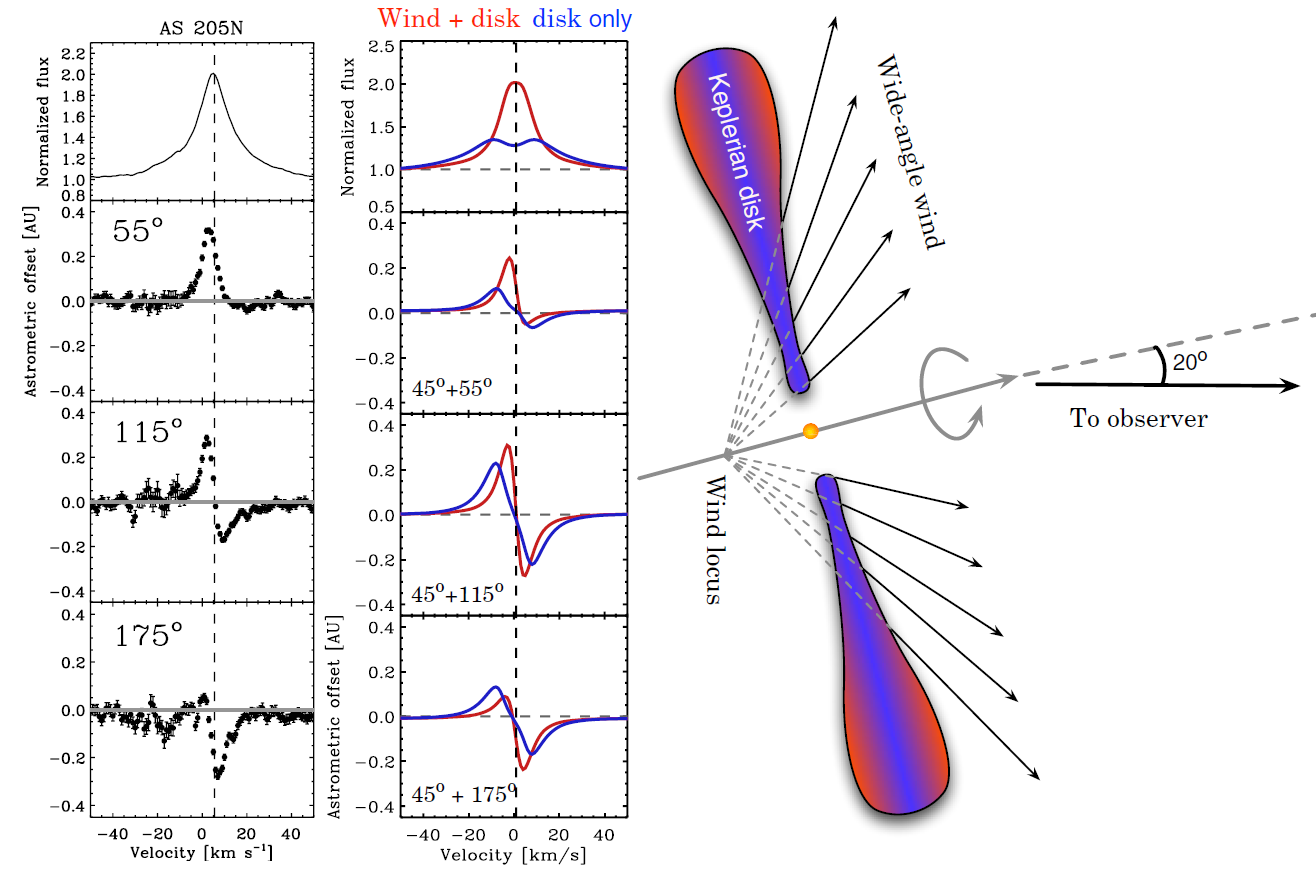 Inferred Spatial Distributions: 
Line Profiles & Astrometry
Temperature Distributions
Keplerian Disk 
   (requires inclination & M*)

Disk + Wind 
(spectroastrometry 
desirable)
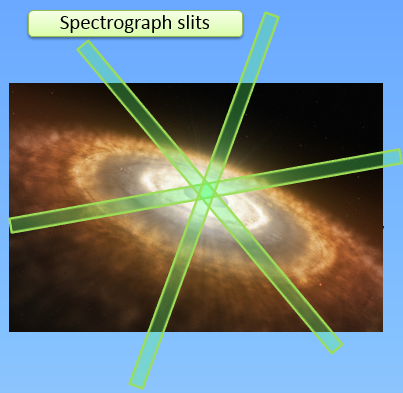 [Speaker Notes: While many disks can be described by a Keplerian disk, ~half of disk profiles appear to require a second component – Pontipiddan’s disk wind.  Details still somewhat unclear, but a wind, possibly a photoevaporative wind driven by the UV field of the central star.  Physical conditions not too different from what you get on the edges of PDRs.]
Molecules in Protoplanetary Disks: Ultraviolet Emission from the Inner Disk
UV-H2: Most targets dominated by single, symmetric H2  line profile at the stellar radial velocity:
Disk surface origin, likely wind component
Trot(UV-H2) = 2500  1000 K
RUV-H2 = 0.1 – 3 AU ;  MH2(2500K) ~ 10-6 – 10-4 M 

UV-CO: Narrower lines, no evidence for broad component
Disk surface origin
Trot(UV-CO) = 400  300 K
RUV-CO = 2.0 – 10 AU ;  MH2(500K) ~ 10-2 – 10-1 M
Molecules in the Inner Disk: Ultraviolet-Infrared Relationship
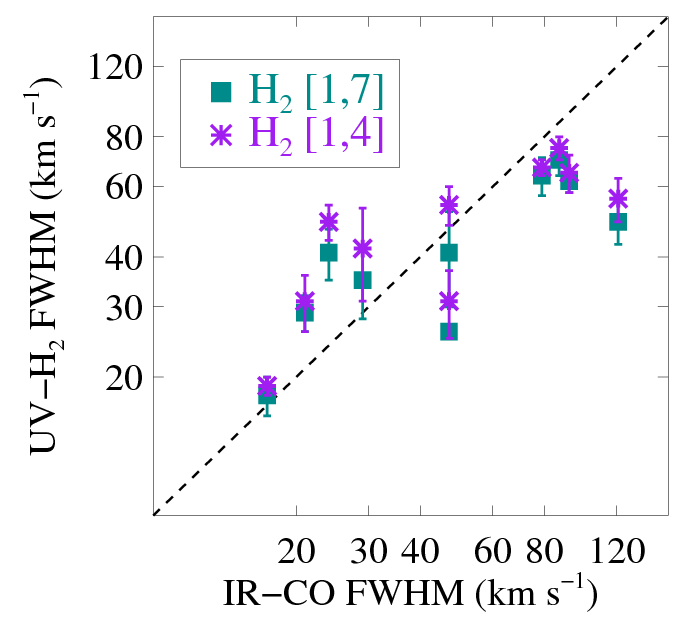 France et al. (2012b), Salyk et al. (2011), Bast et al. (2011), Brown et al. (2013)
H2O & organics
Warm, Inner disk origin
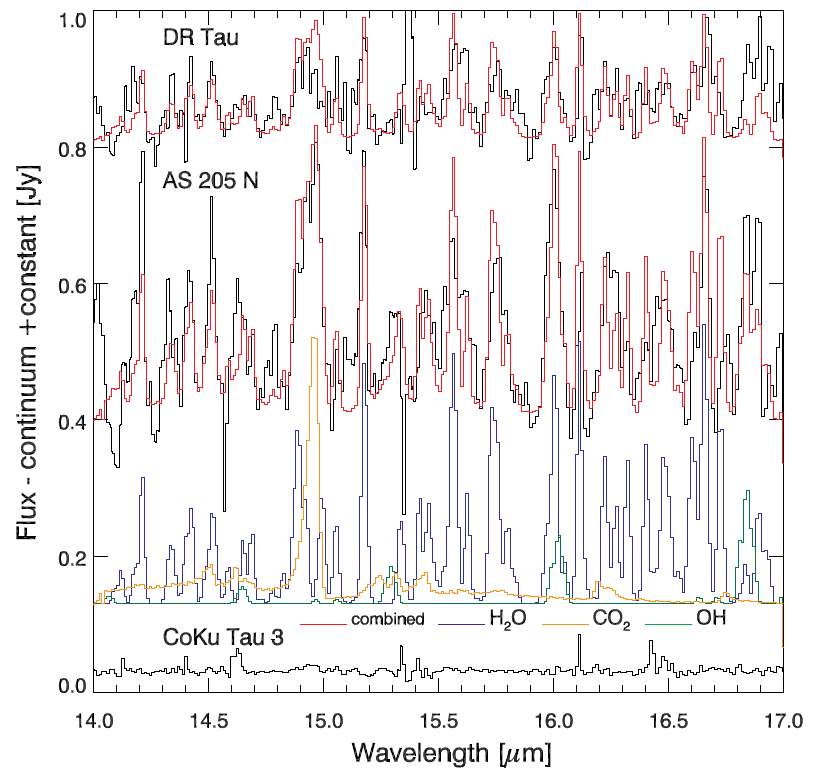 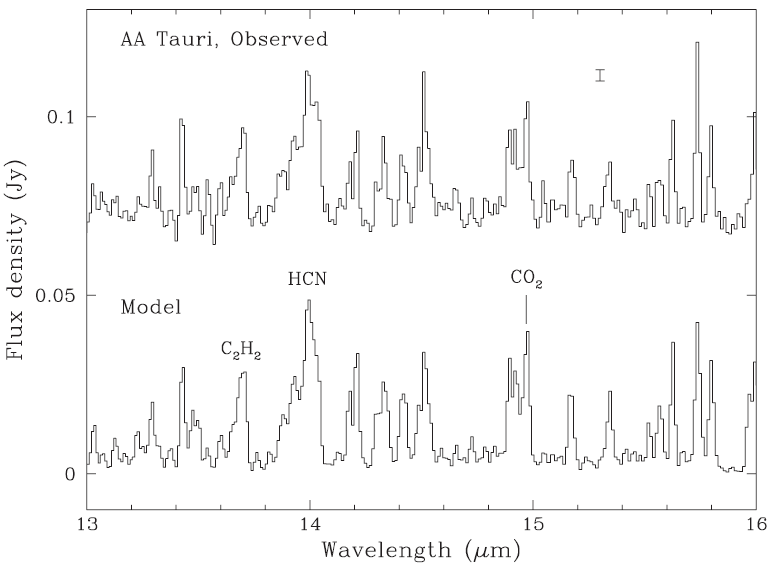 Salyk et al. 2008
Carr & Najita et al. 2008
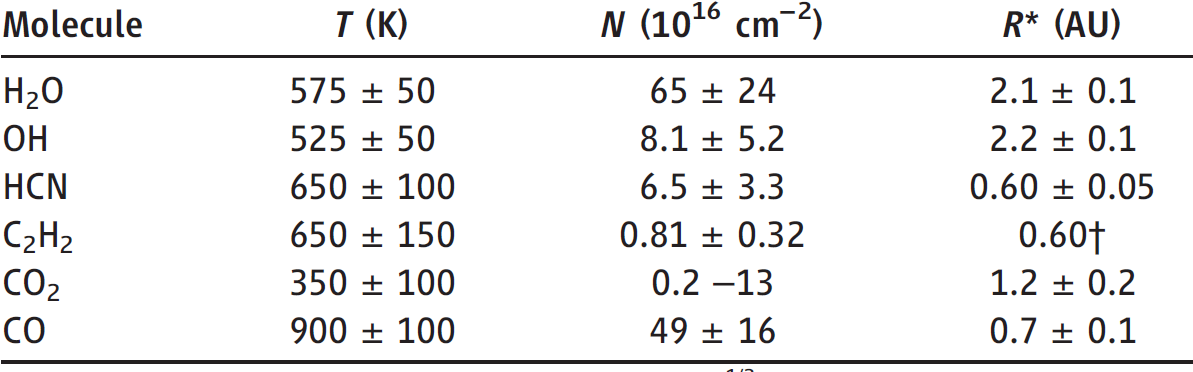 Molecules in Protoplanetary Disks: Ultraviolet Emission from the Inner Disk
10s – 100s of photo-excited 
H2 lines in every gas-rich 
disk spectrum
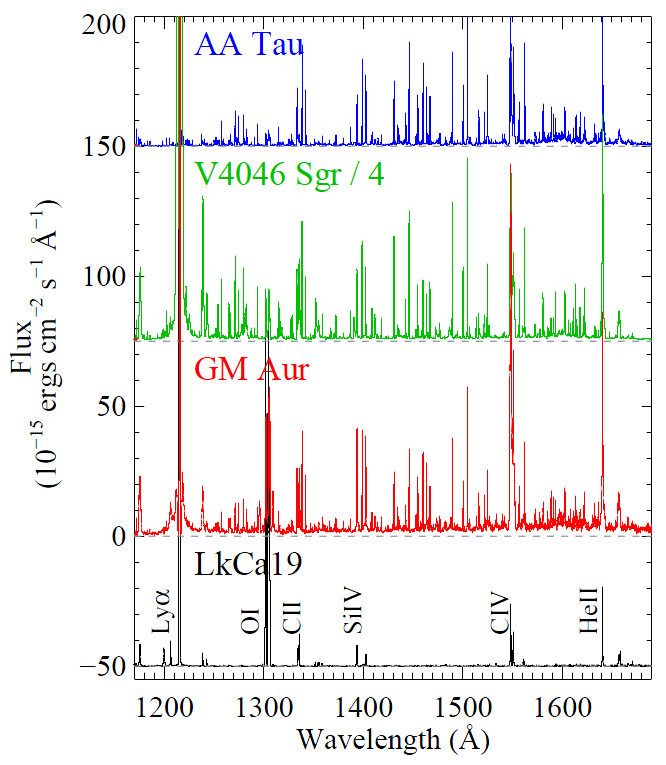 H2
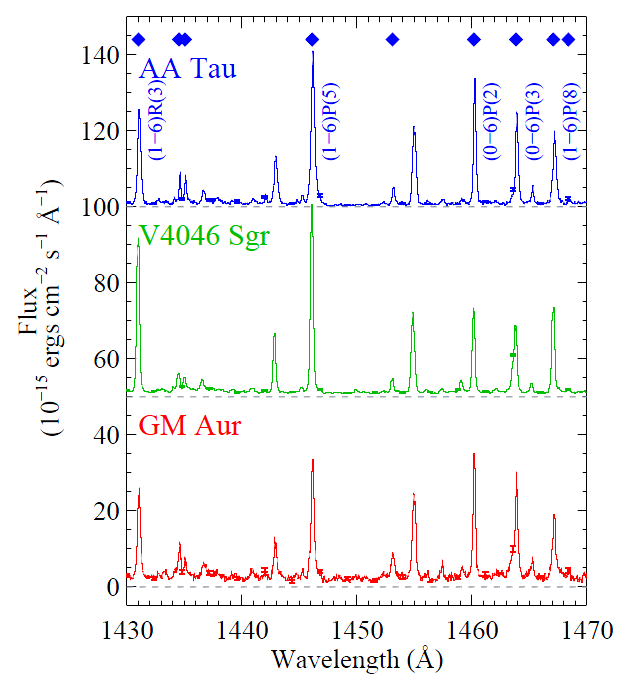 No hole
< 1AU hole
20 AU hole
UV-H2 and UV-CO
CO Fluorescence
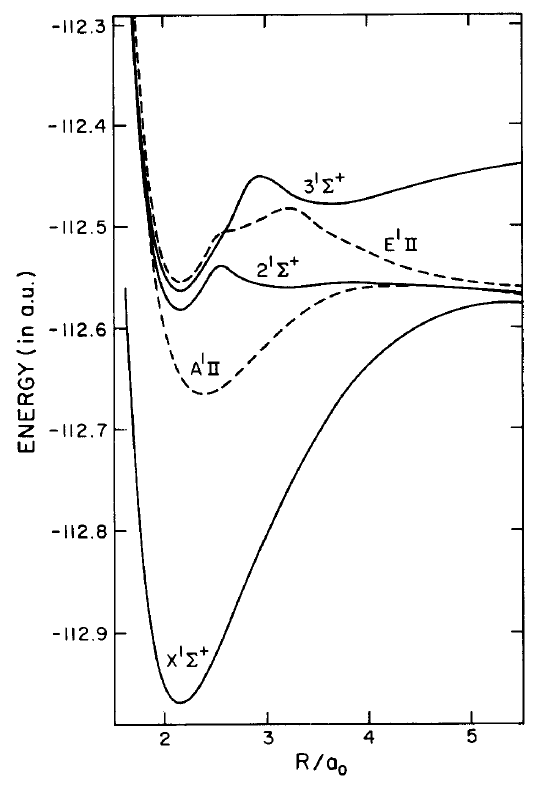 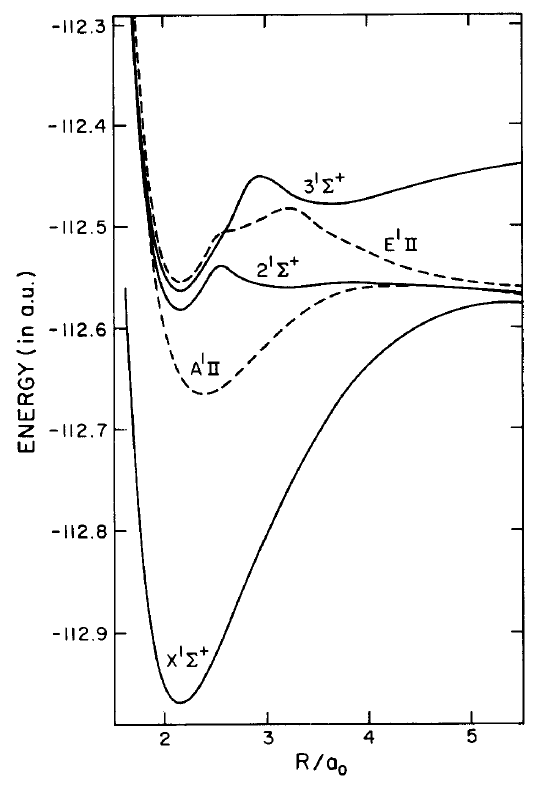 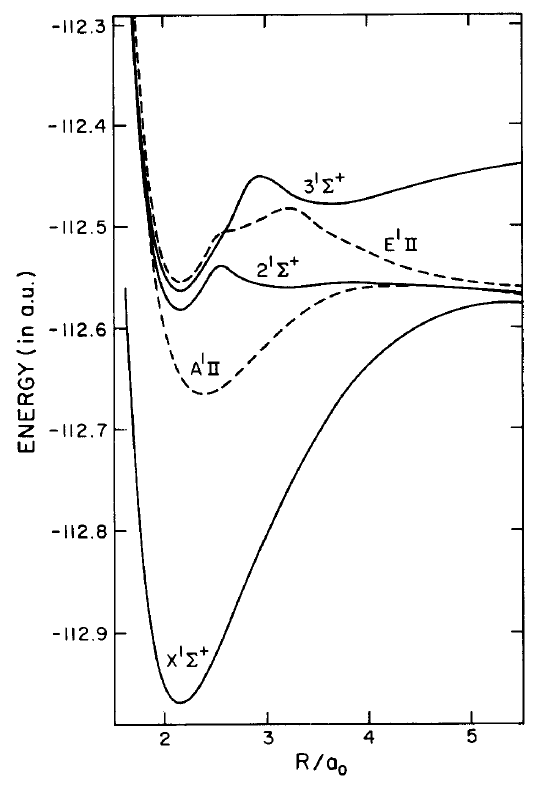 v = 14
v = 14
v = 14
o ~ 1315 Å
     ~ 1352 Å
     ~ 1390 Å
o ~ 1315 Å
     ~ 1352 Å
     ~ 1390 Å
1214.2 <  ≤ 1220 Å
v = 3, 4, 5
v = 3, 4, 5
v = 0
UV-H2 and UV-CO
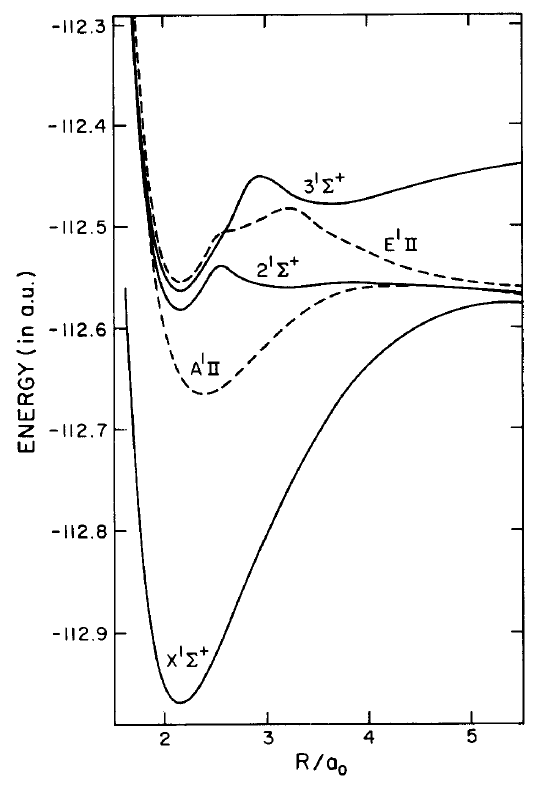 v = 14
Strong detections of photo-excited CO 
in ~ 60% of our gas-rich disk targets
o ~ 1315 Å
     ~ 1352 Å
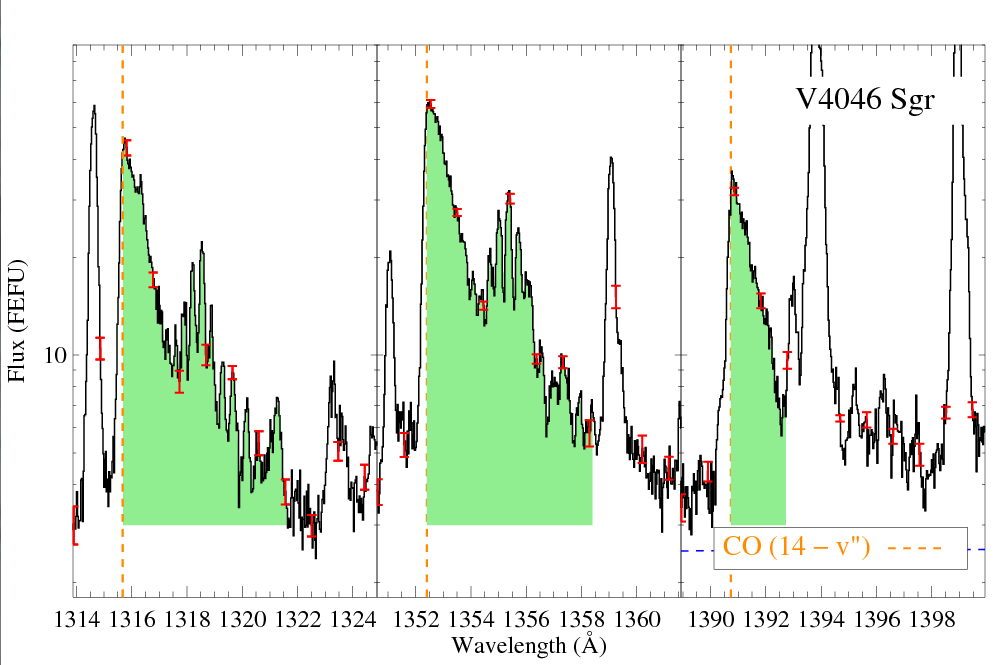 v = 3
v = 4
v = 3 & 4
France et al. (2011b)
UV variability in G, K, and M stars
UV Flare statistics
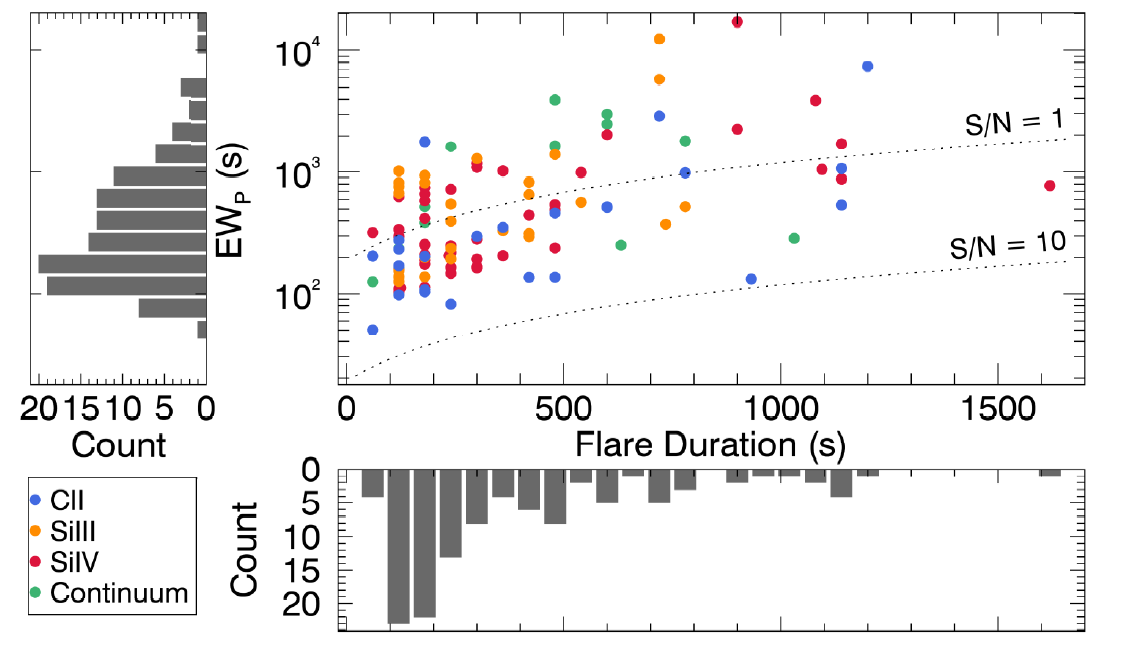 Loyd & France, ApJS 2014
Hubble’s Ultraviolet View of 
Protoplanetary Disks and 
Exoplanetary Environments
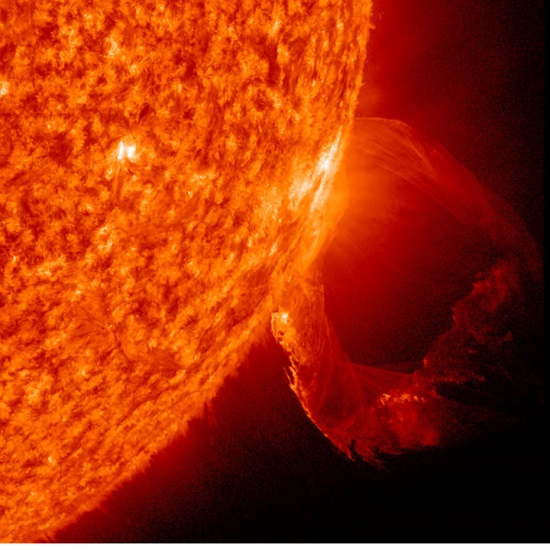 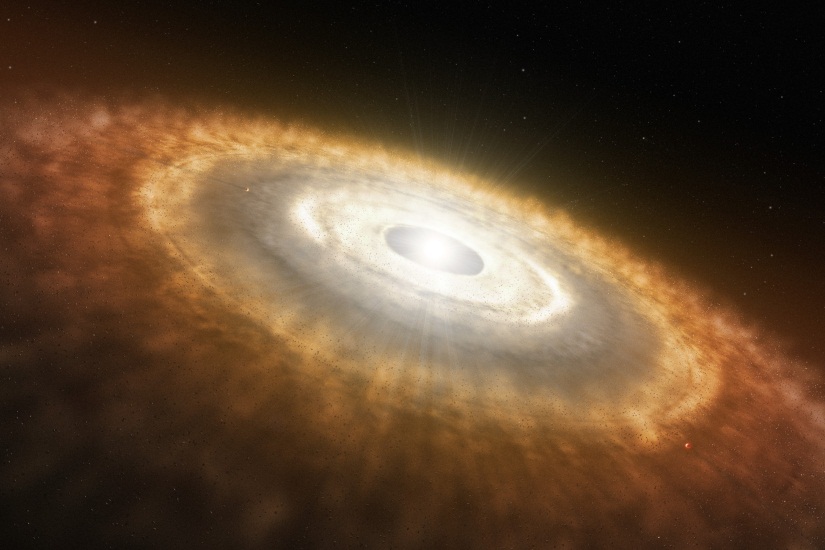 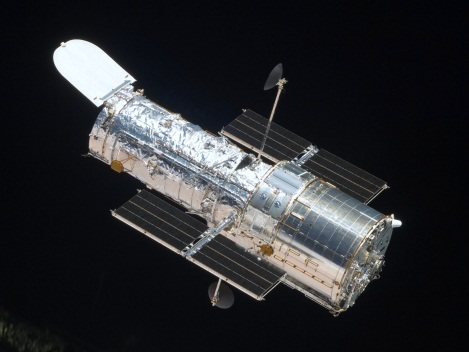 Kevin France 
University of Colorado at Boulder
University of St. Andrews – March 4th 2016
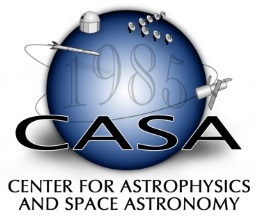 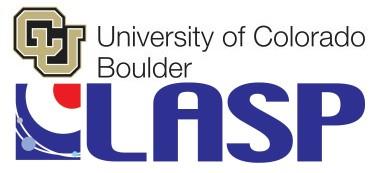